Министерство образования РМ
Портфолио
Самаевской Анастасии Ивановны
Воспитателя структурного подразделения
«Детского сада №18 комбинированного вида» МБДОУ «Детский сад «Радуга» комбинированного вида»
Рузаевского муниципального района
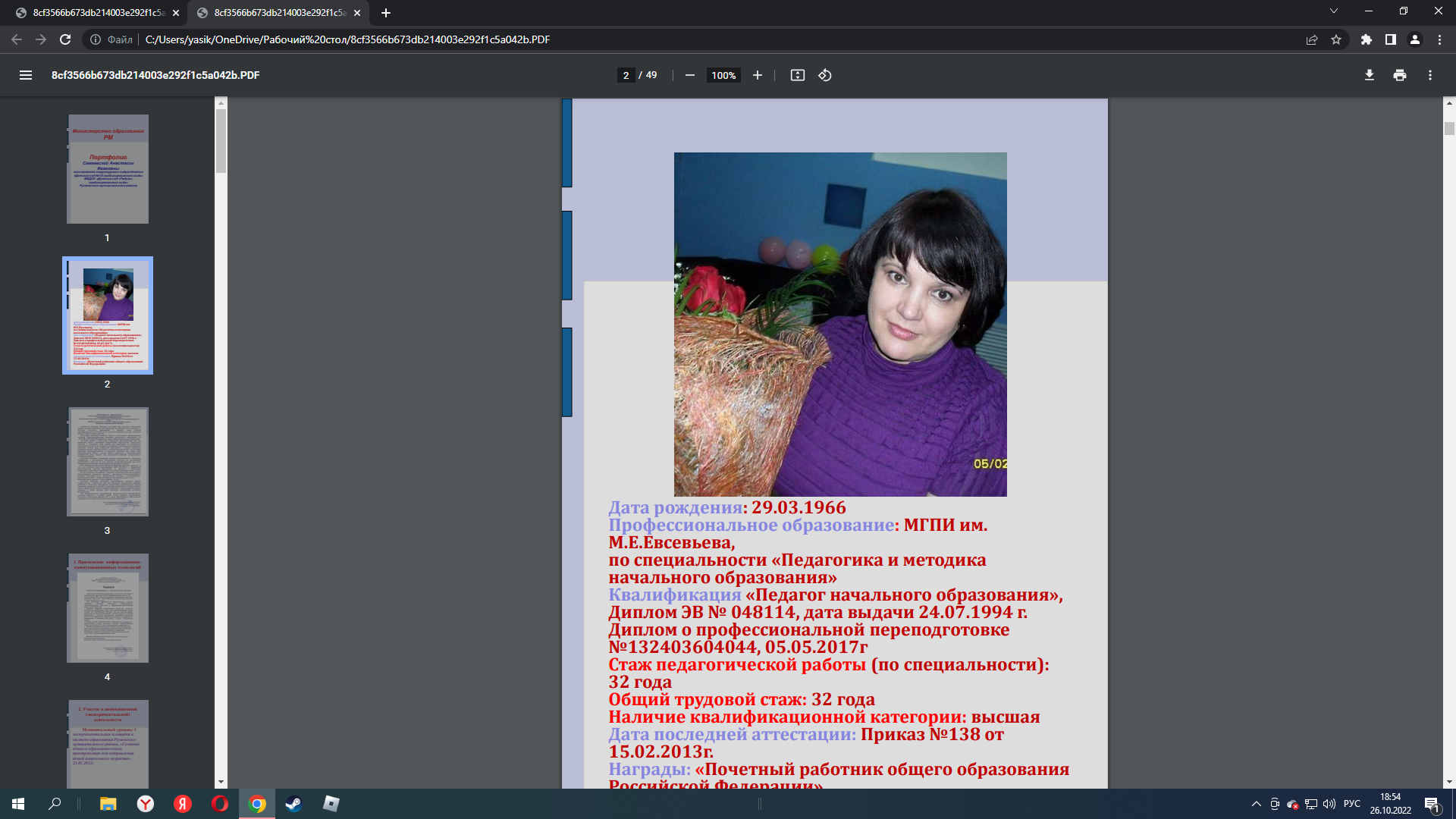 Дата рождения: 29.03.1966г.
Профессиональное образование: Высшее.
Мордовский  государственный  педагогический  институт им.М.Е. Евсевьева.                                                          
Специальность: «Учитель начальных классов» 
Диплом   ЭВ № 048114, дата выдачи  27 июля  1994г.
Диплом о профессиональной переподготовке №132403604044, дата выдачи  5мая  2017г.
Стаж педагогической работы (по специальности): 37 лет
Общий трудовой стаж: 37 лет 4 мес.                                                                                                                                                                                                                                                              
Квалификационная категория: Высшая
Дата последней аттестации: Приказ №143, 20.02.2018г.
Занимаемая должность: Воспитатель.15.08.1994г.
Награды: Почетный работник общего образования Российской Федерации
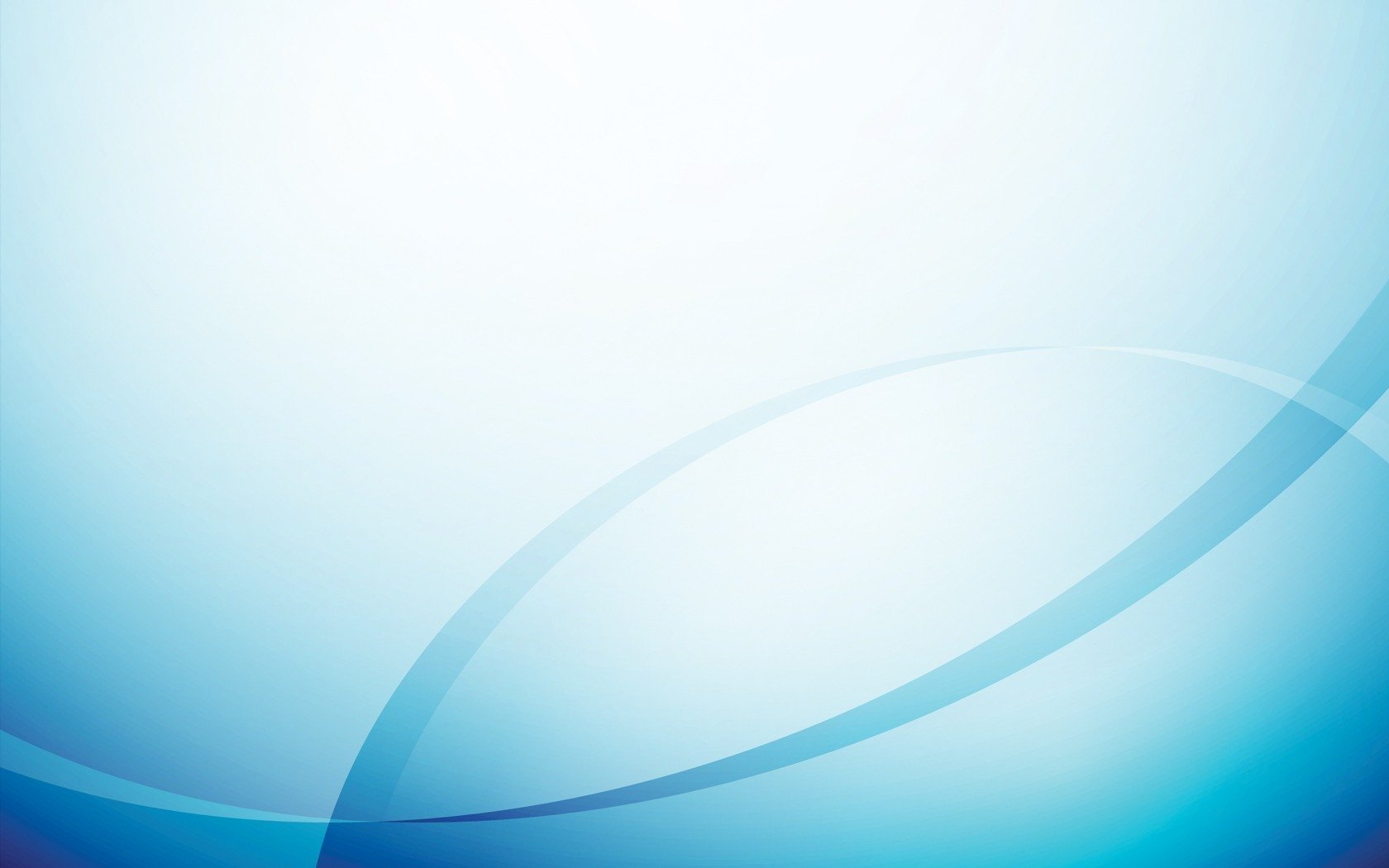 Наличие собственного инновационного педагогического опыта
Тема: « ЭКСПЕРИМЕНТИРОВАНИЕ-КАК СРЕДСТВО РАЗВИТИЯ ПОЗНАВАТЕЛЬНОЙ АКТИВНОСИ ДЕТЕЙ ДОШКОЛЬНОГО ВОЗРАСТА»
https://ds18ruz.schoolrm.ru/sveden/employees/19284/209795/
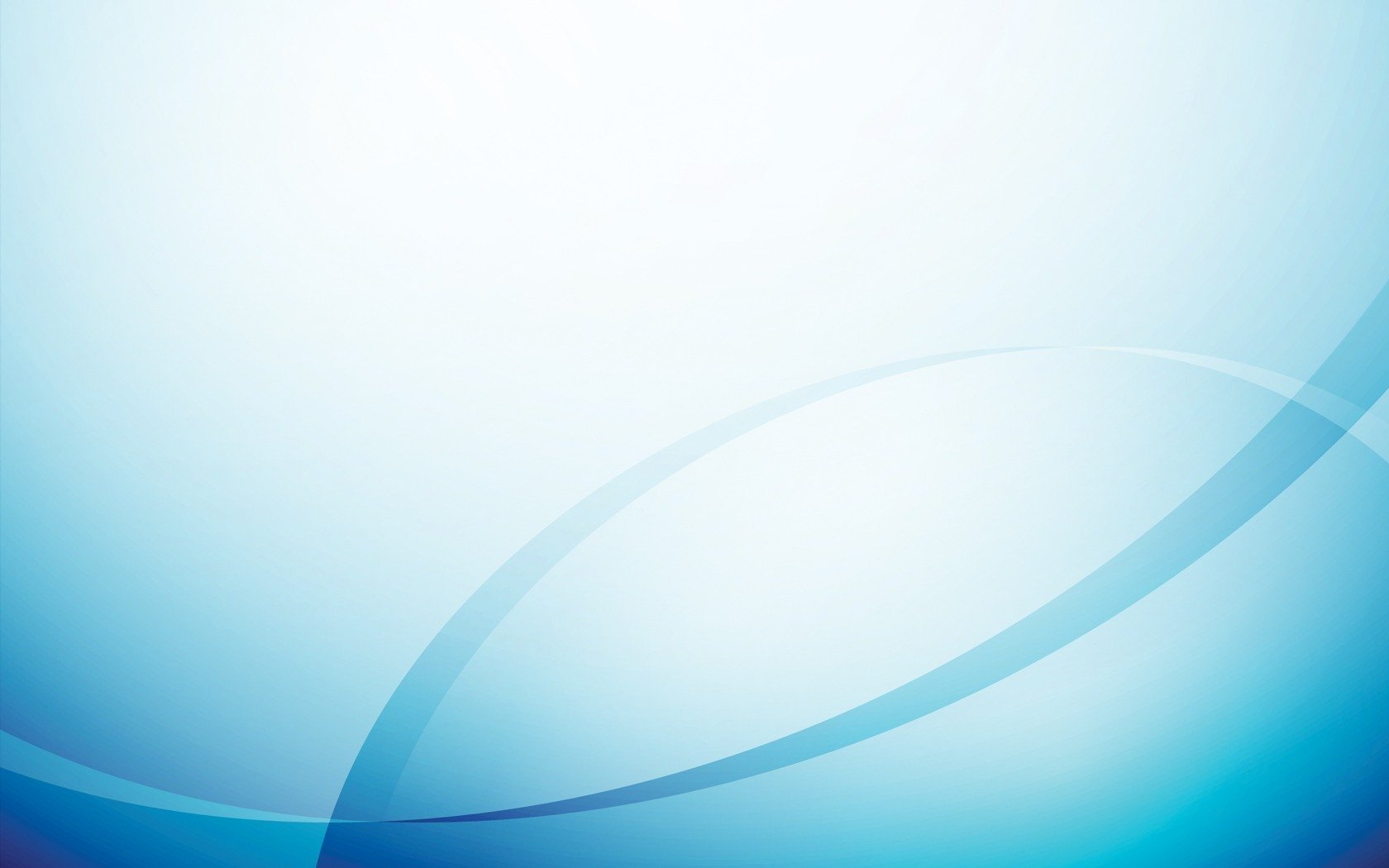 Участие в инновационной (экспериментальной) деятельности
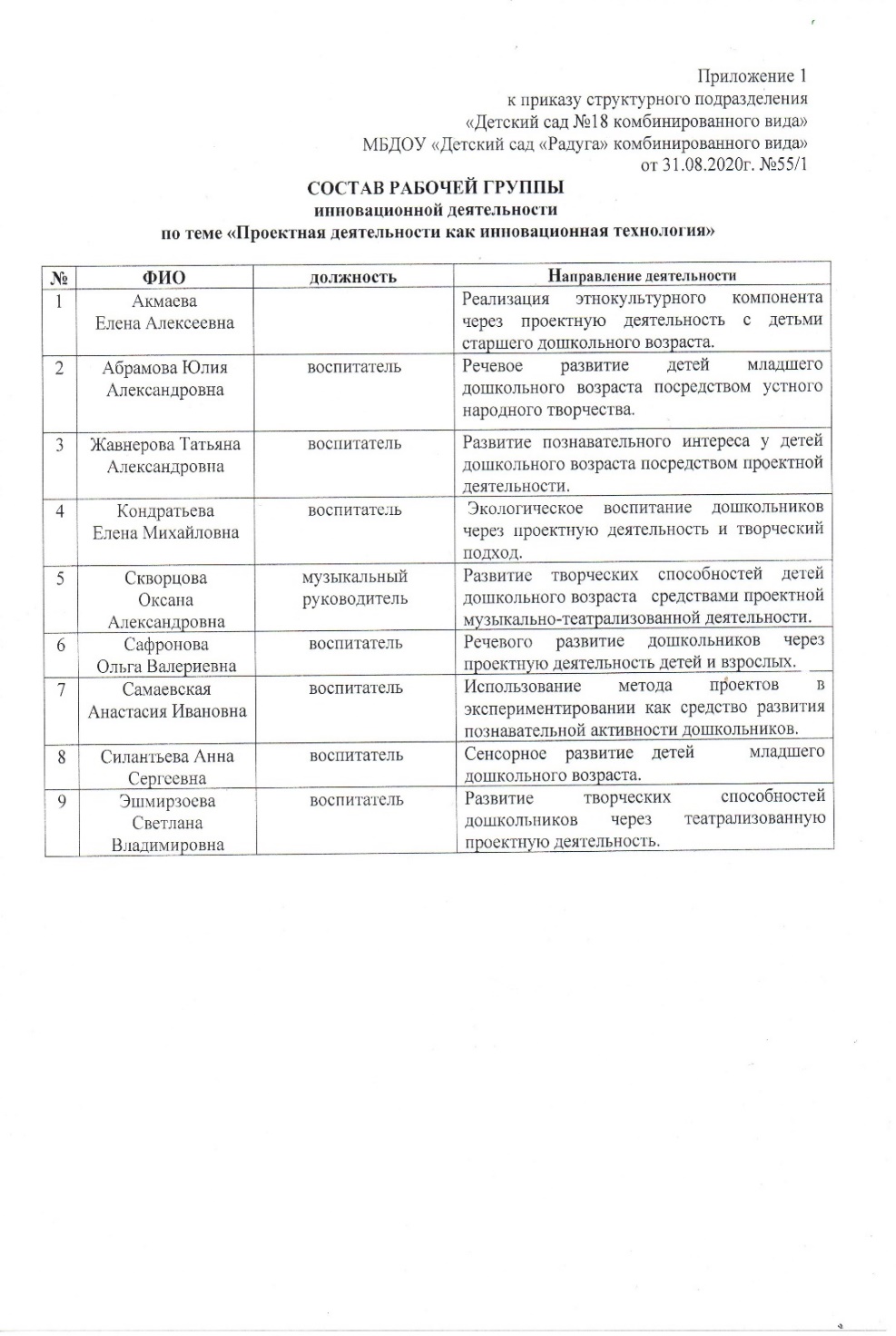 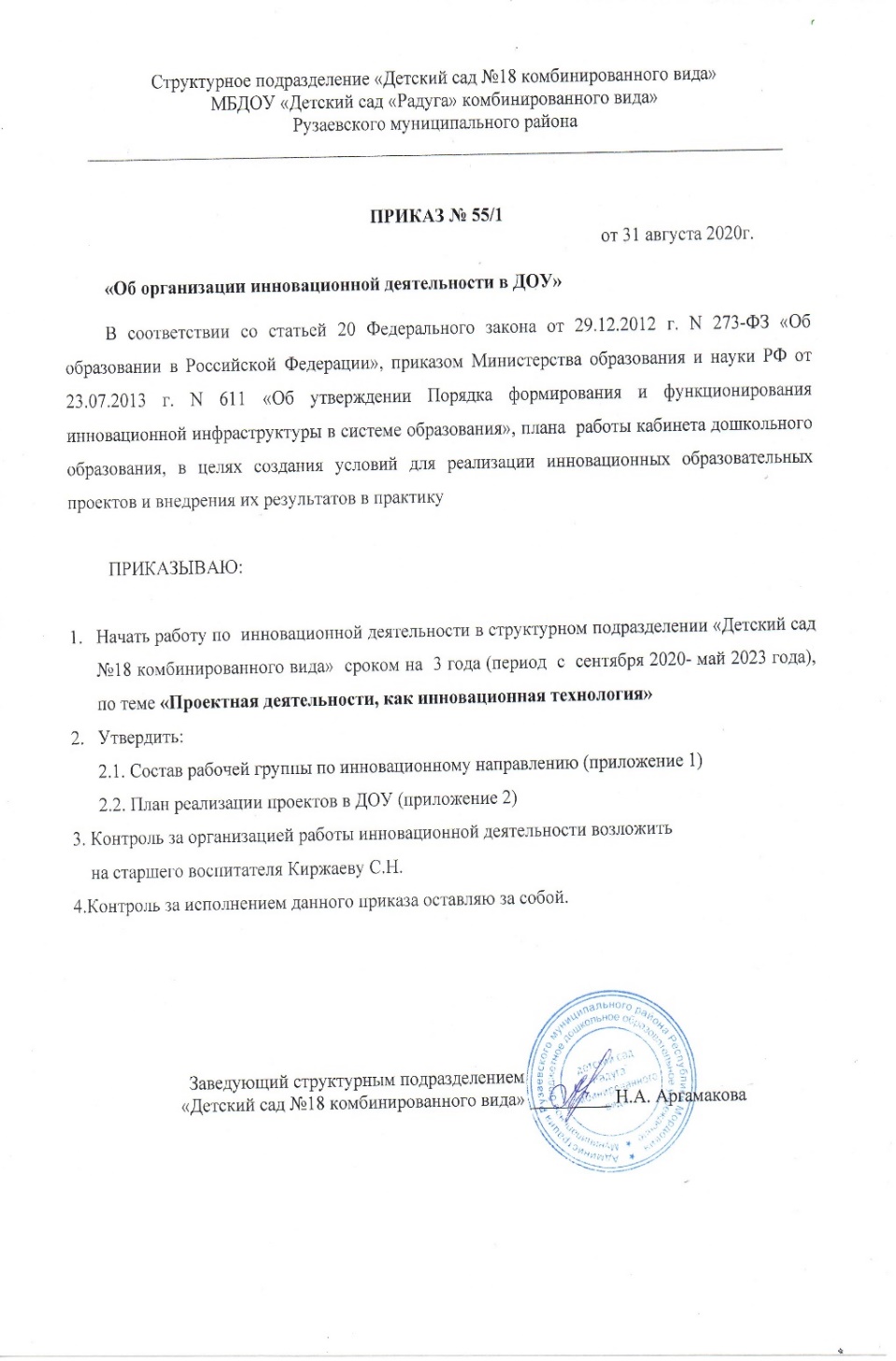 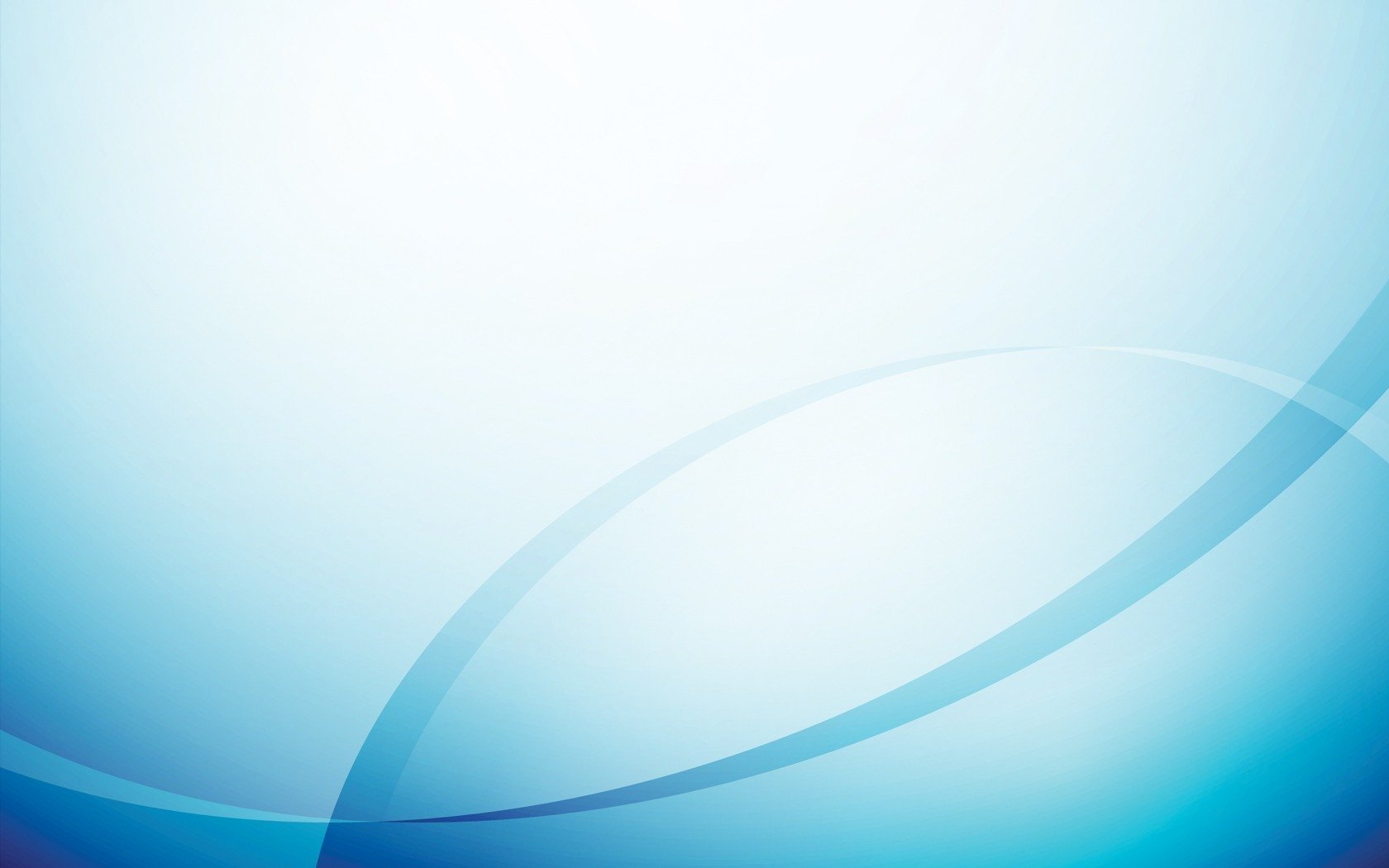 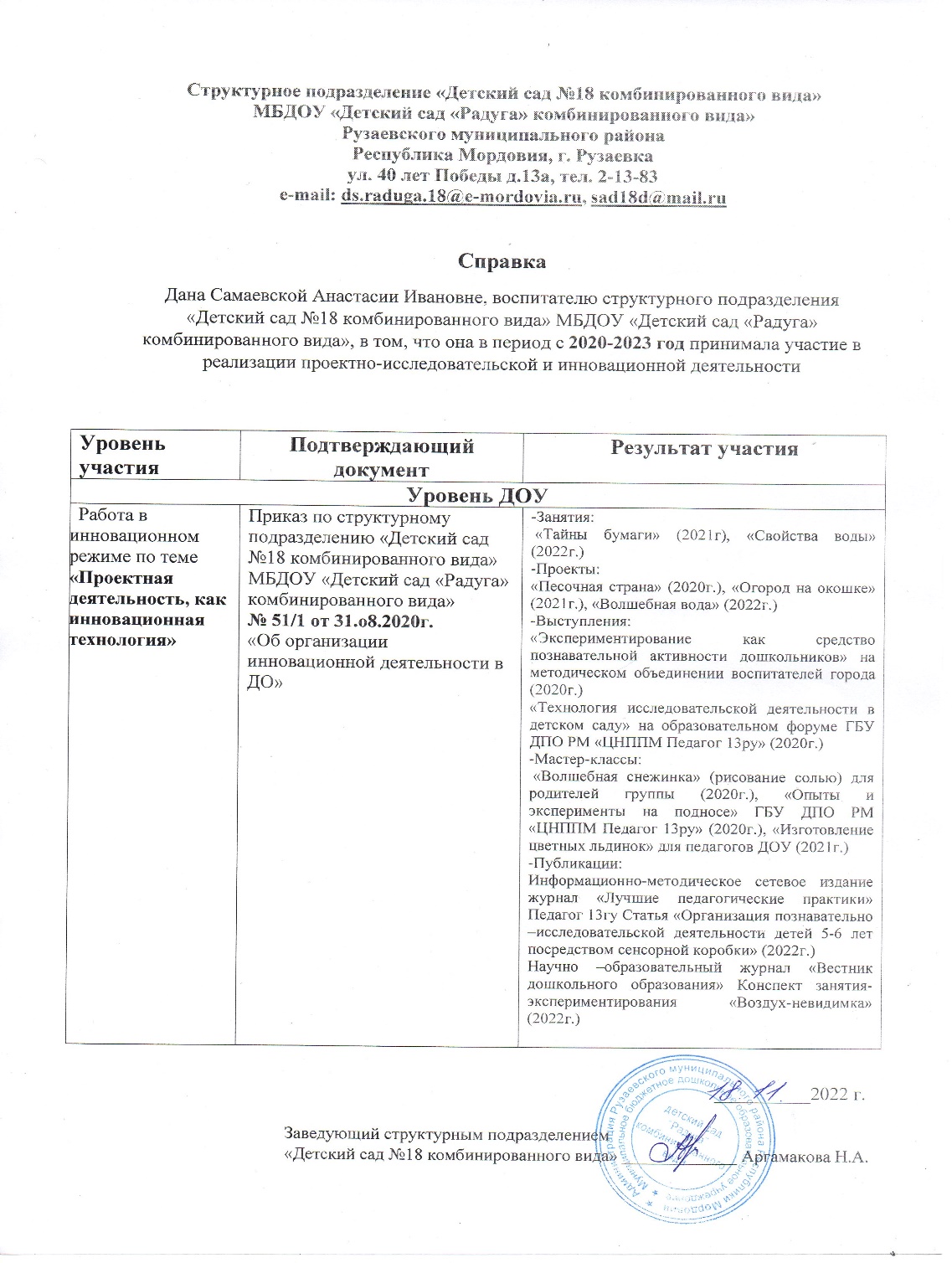 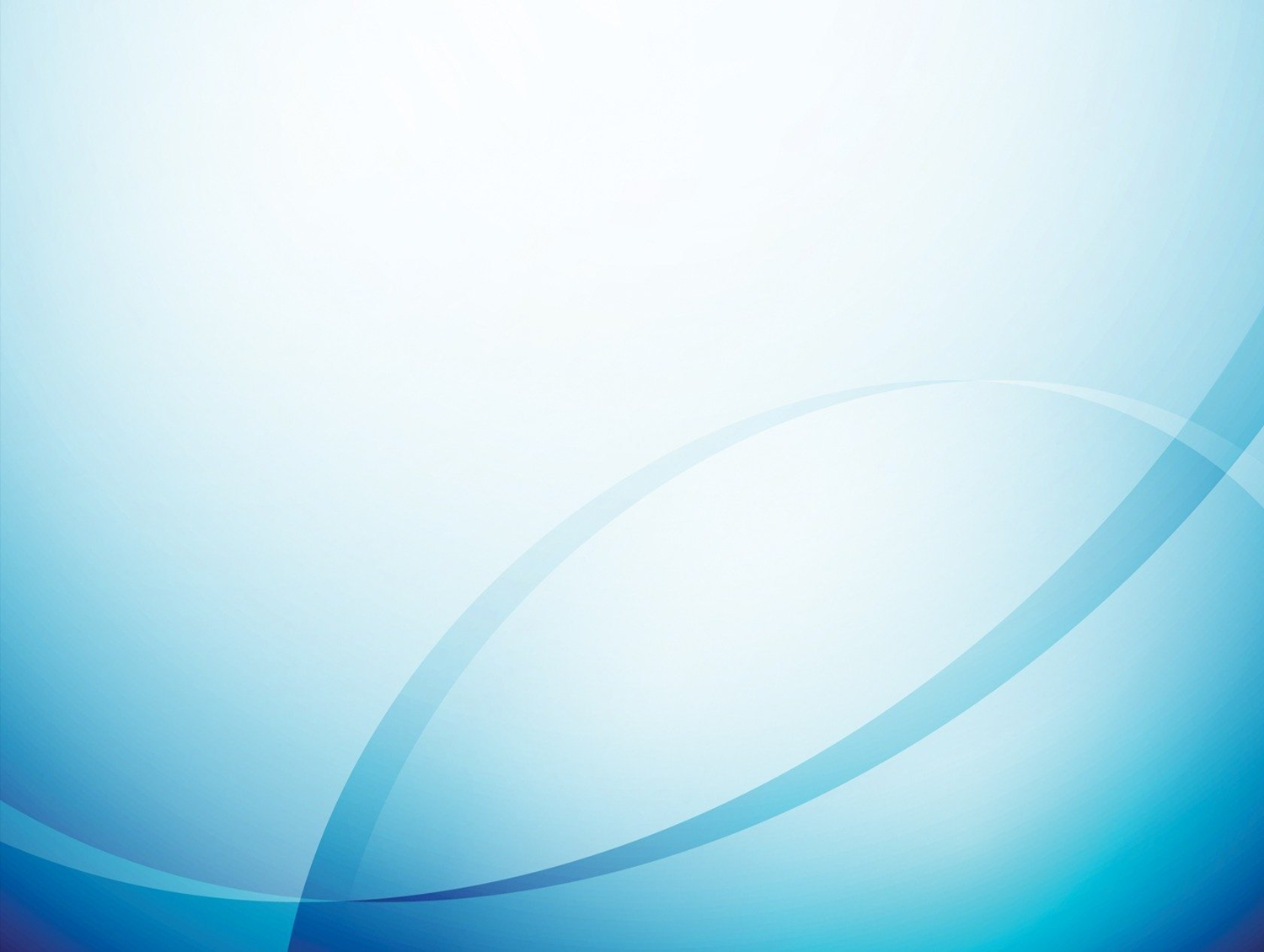 Наличие публикаций, включая Интернет-публикации
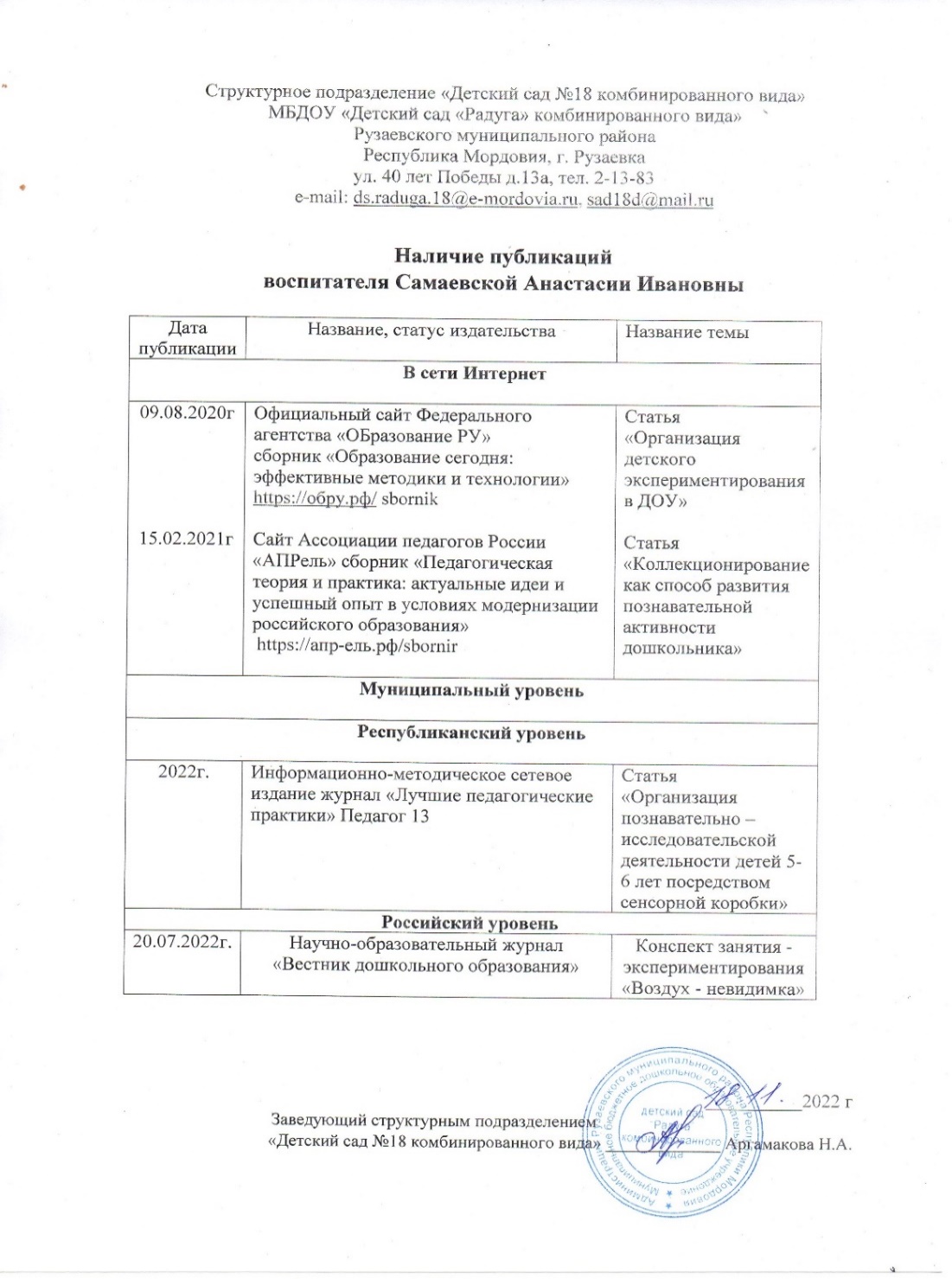 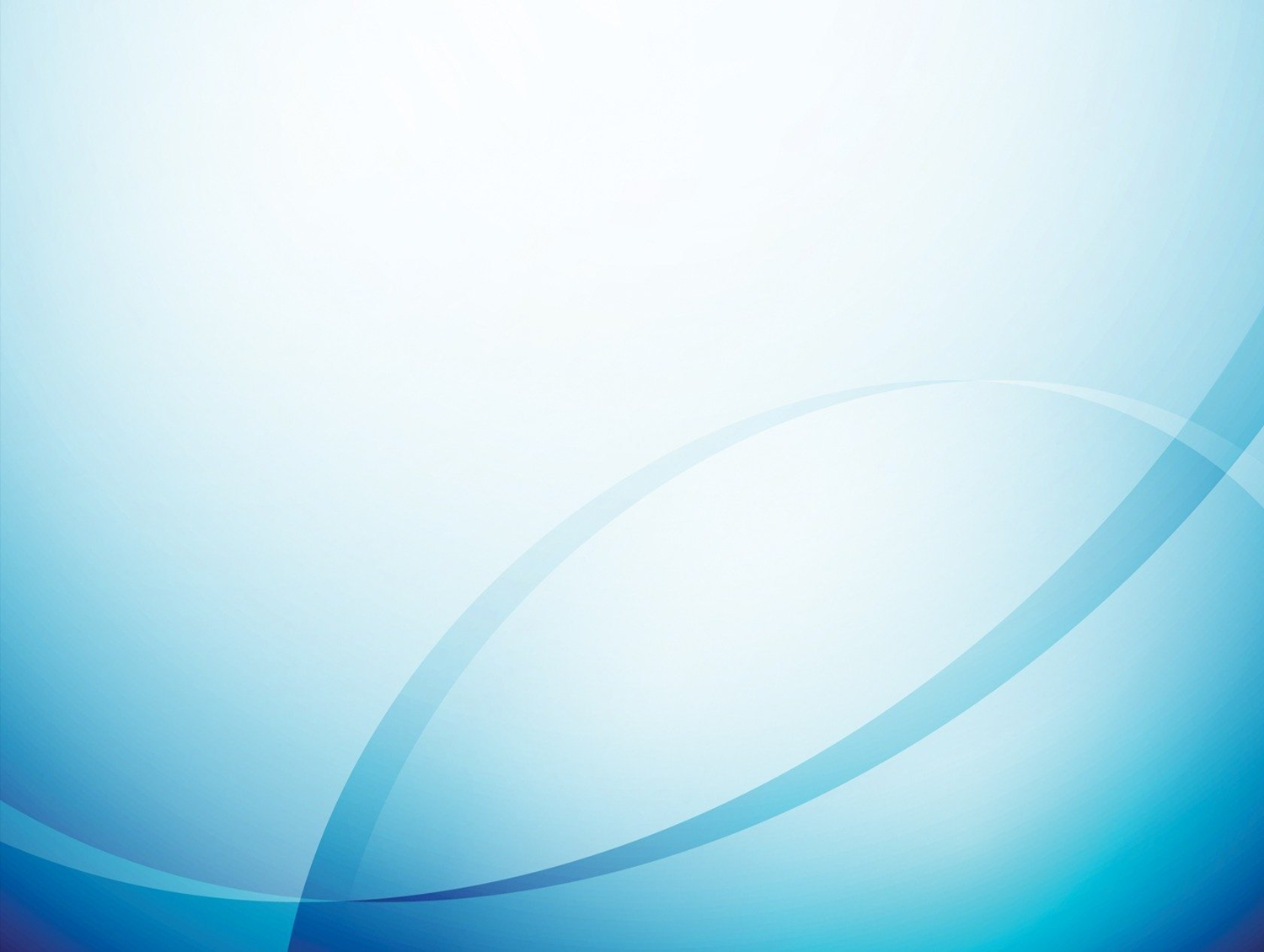 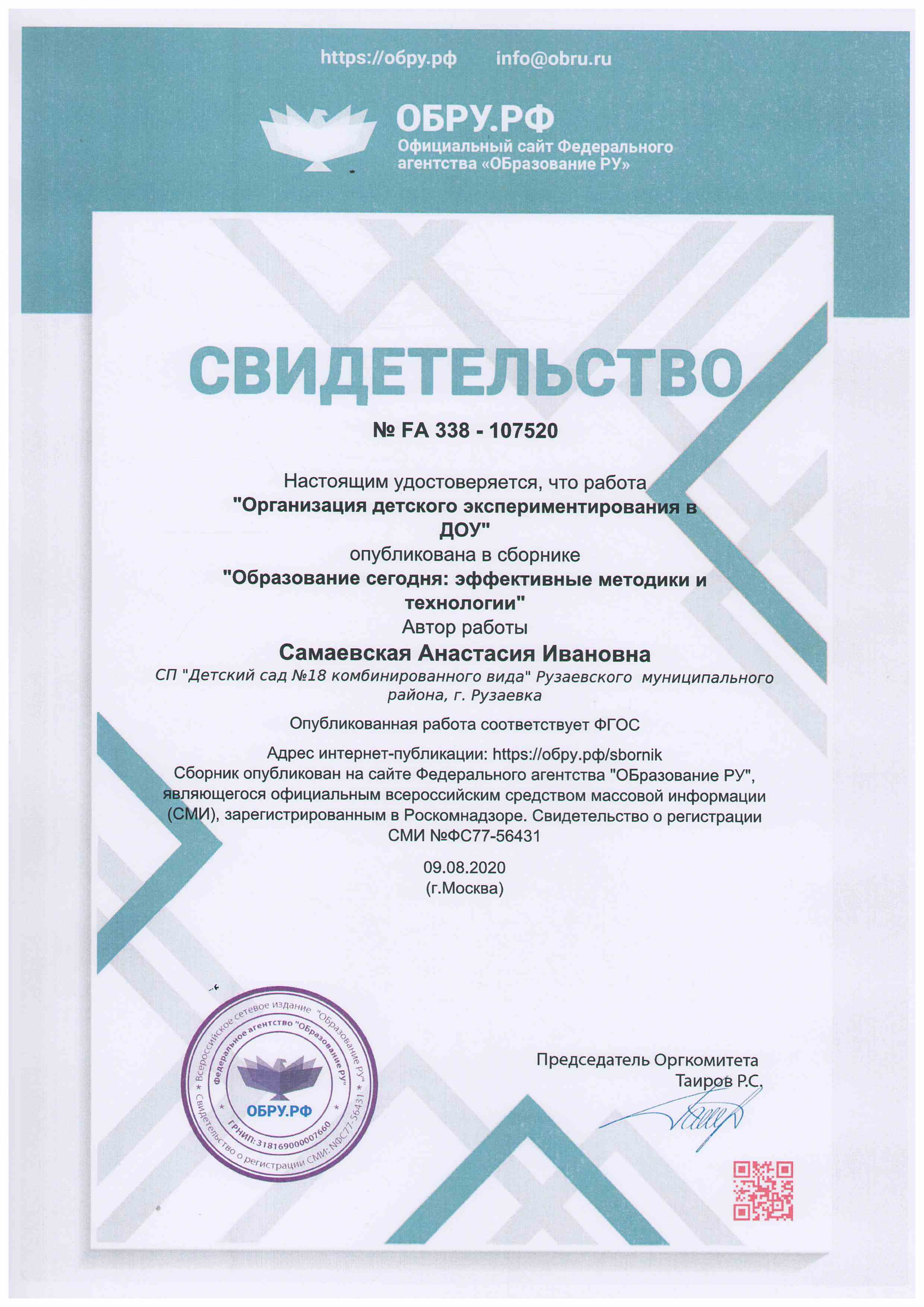 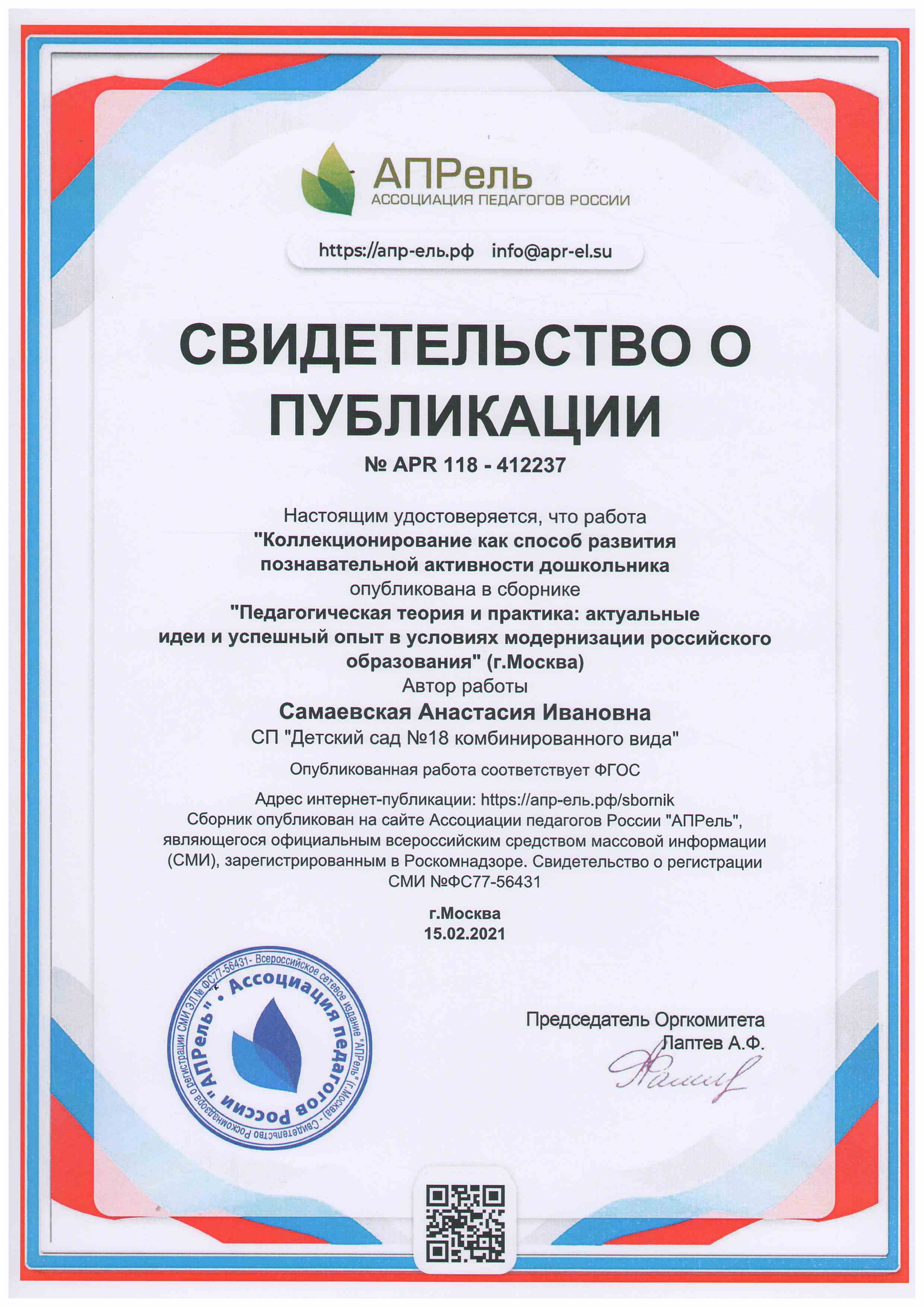 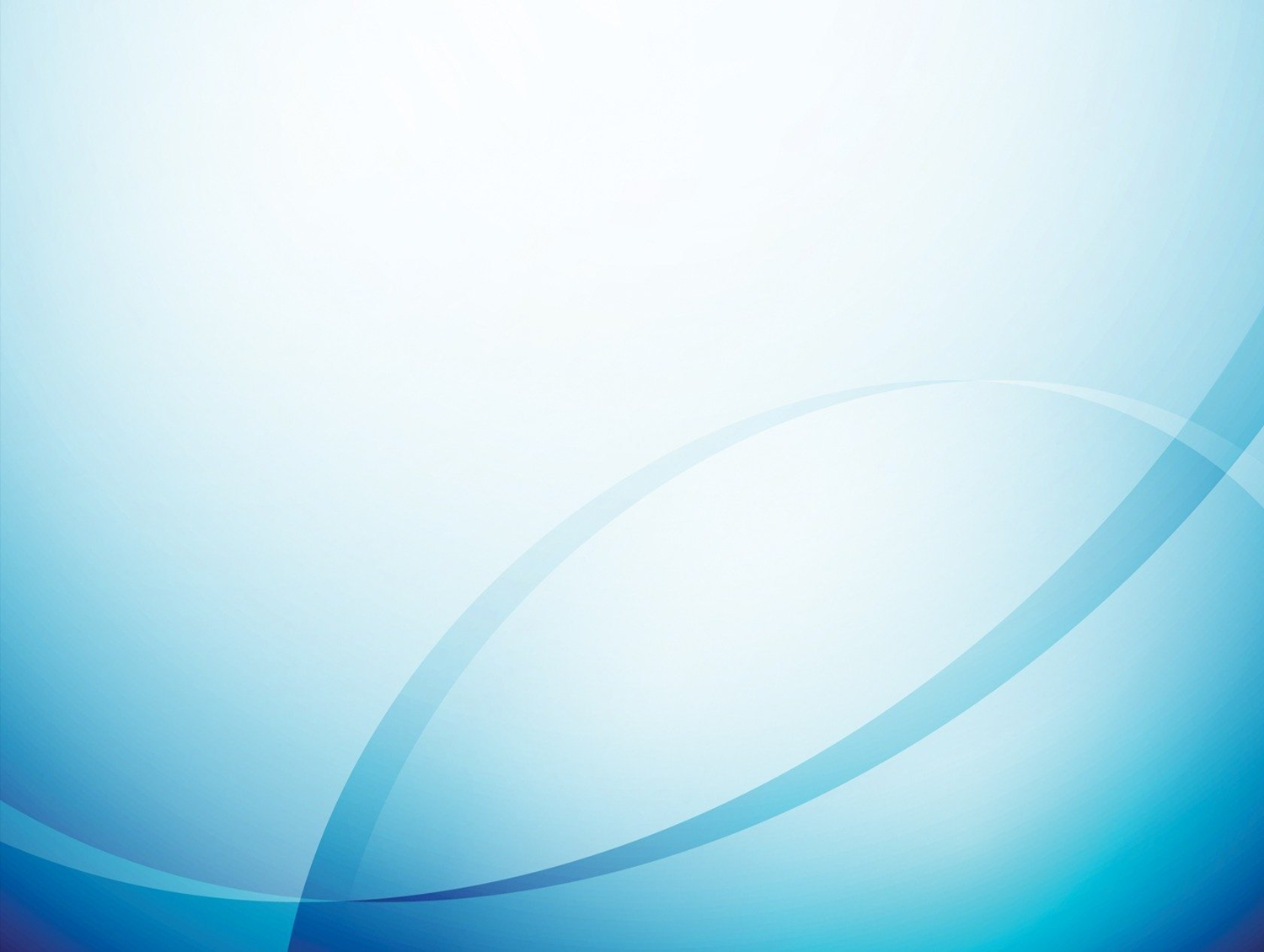 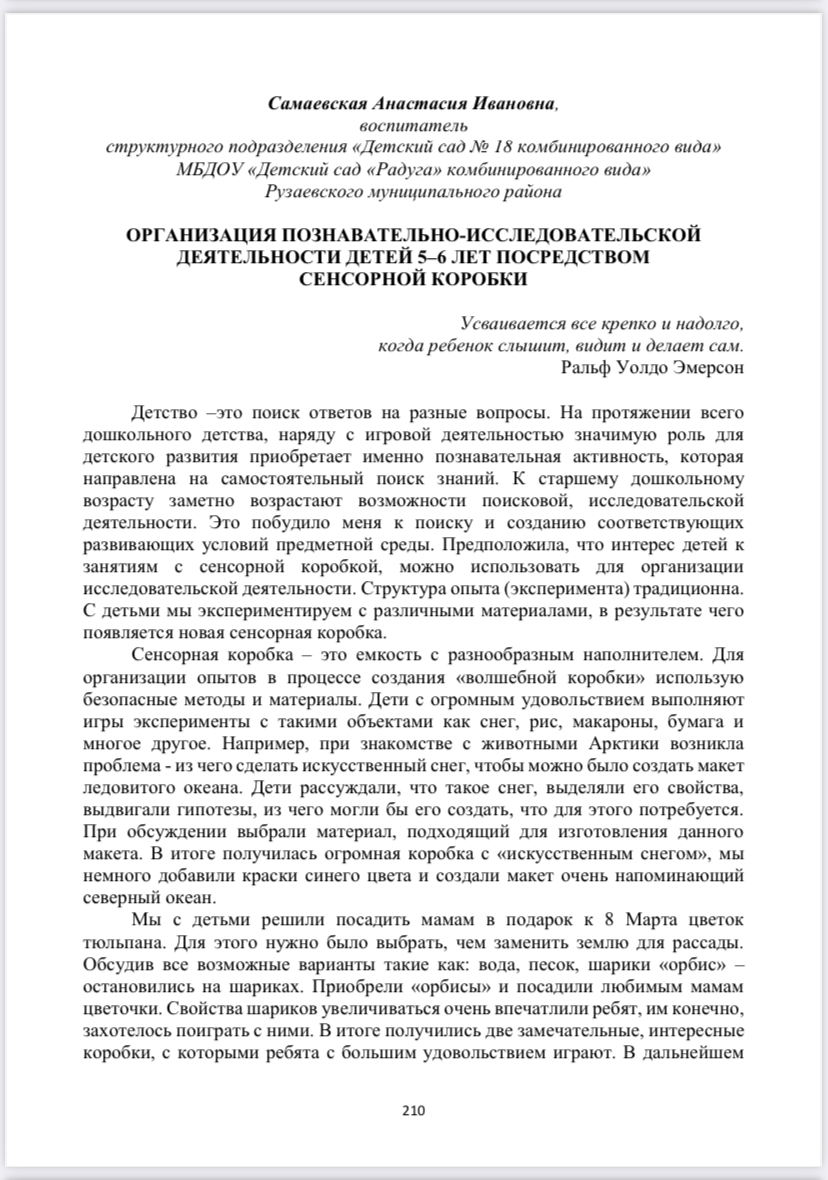 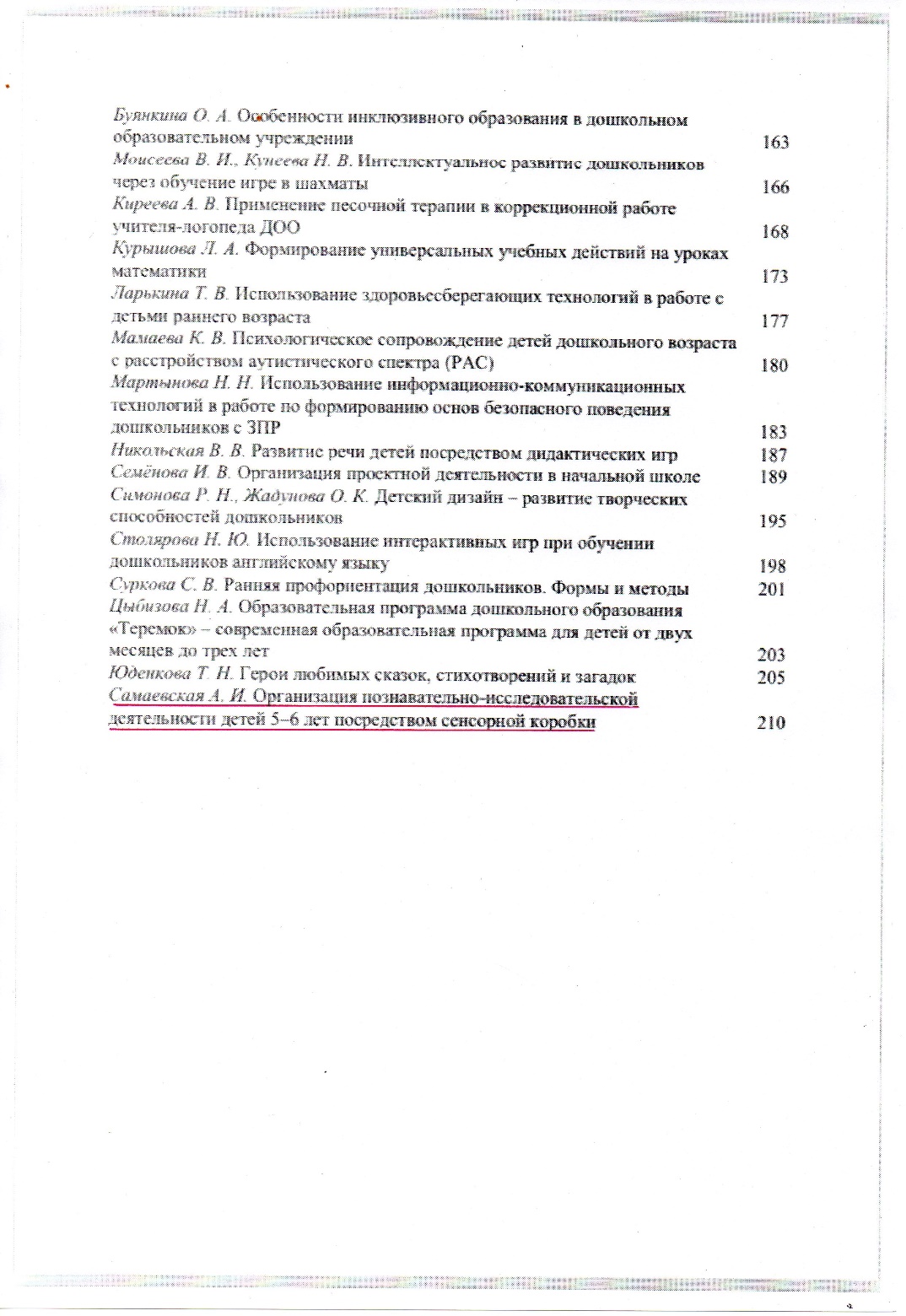 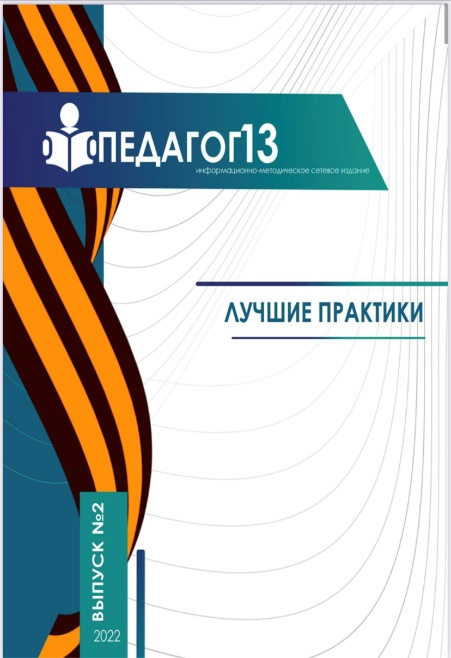 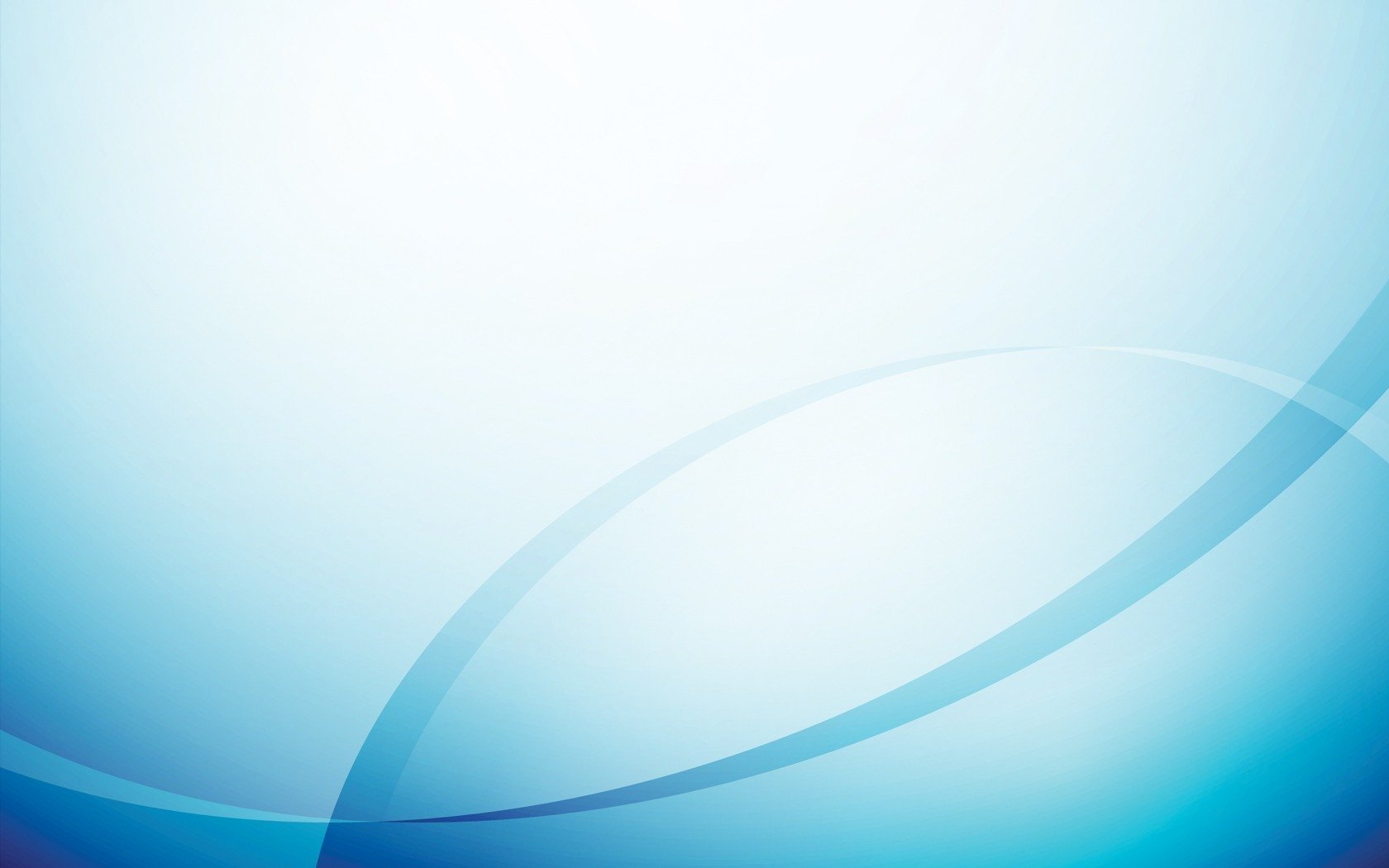 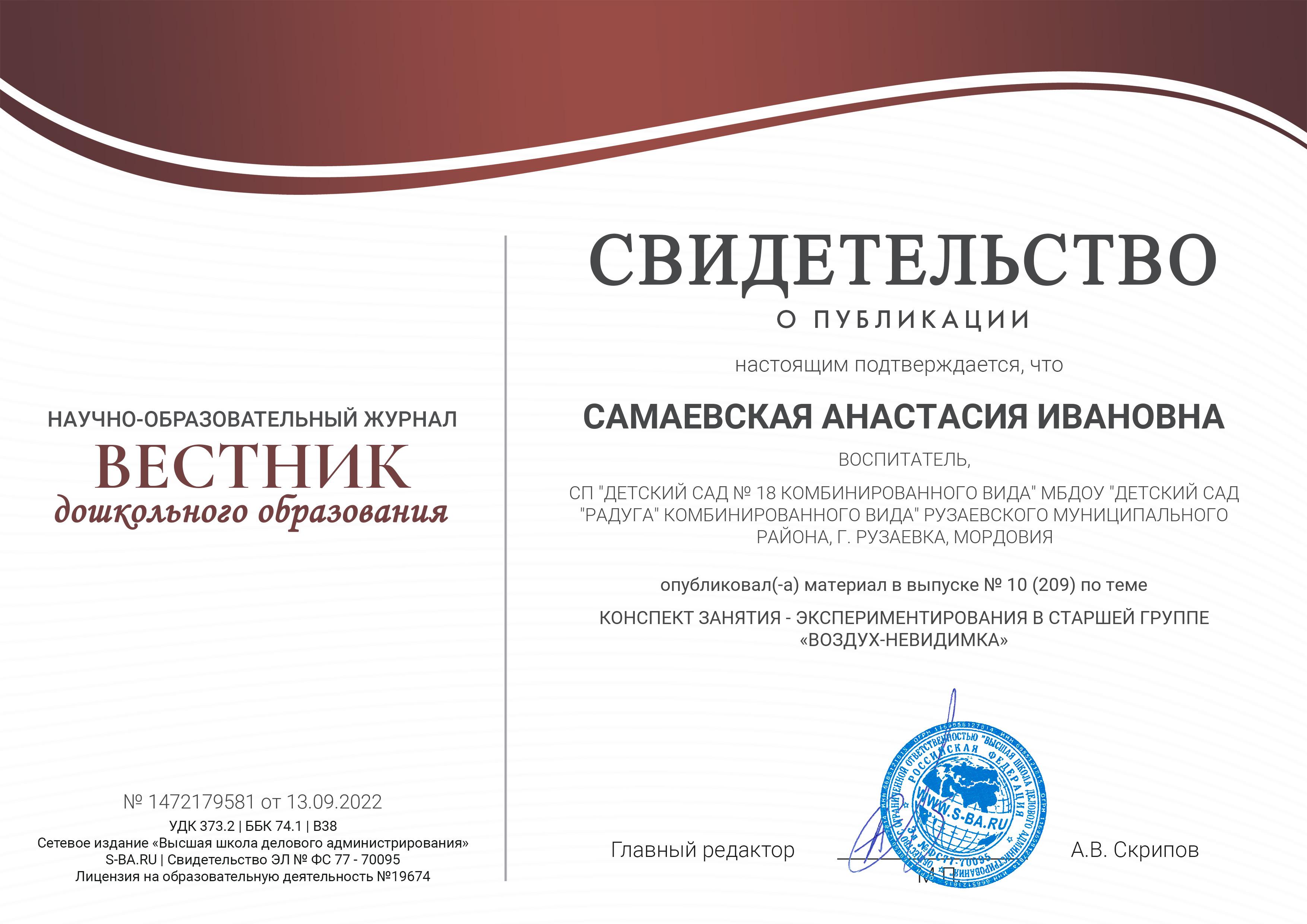 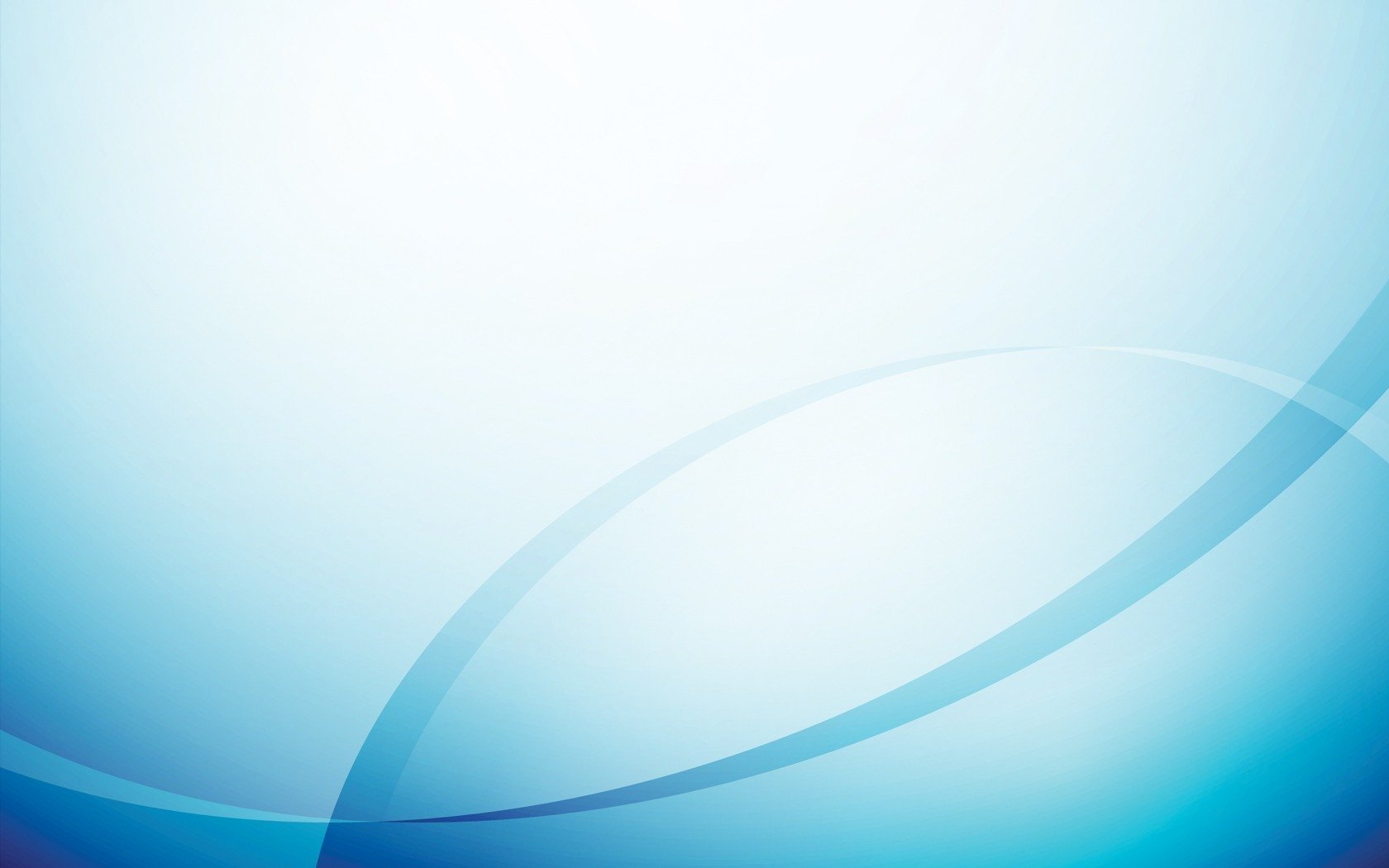 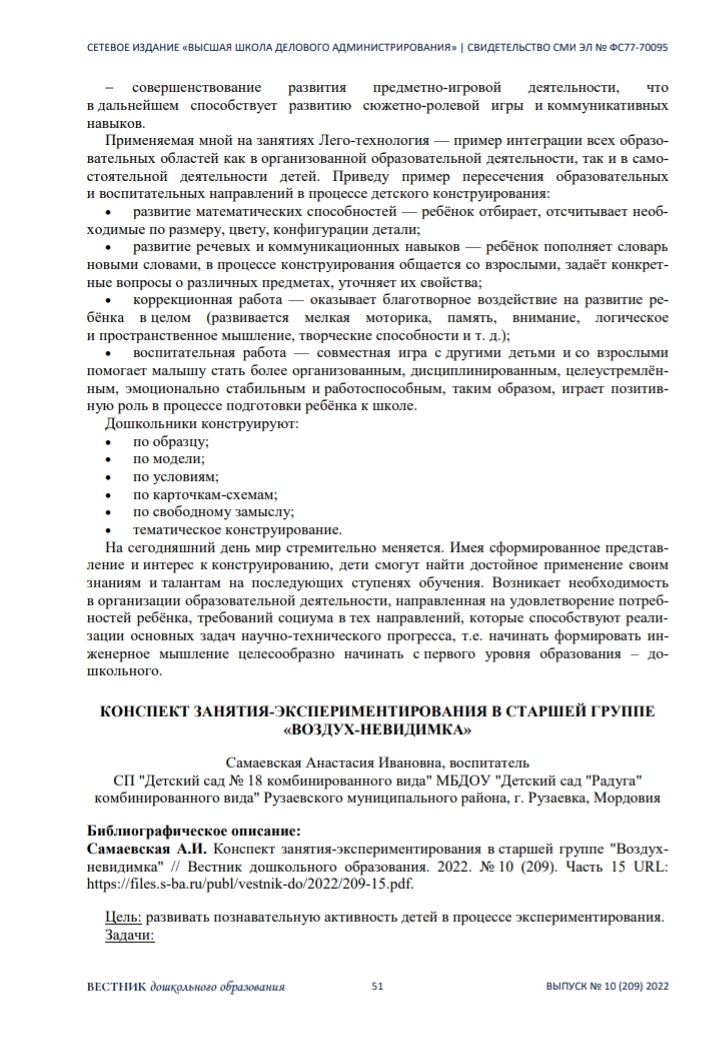 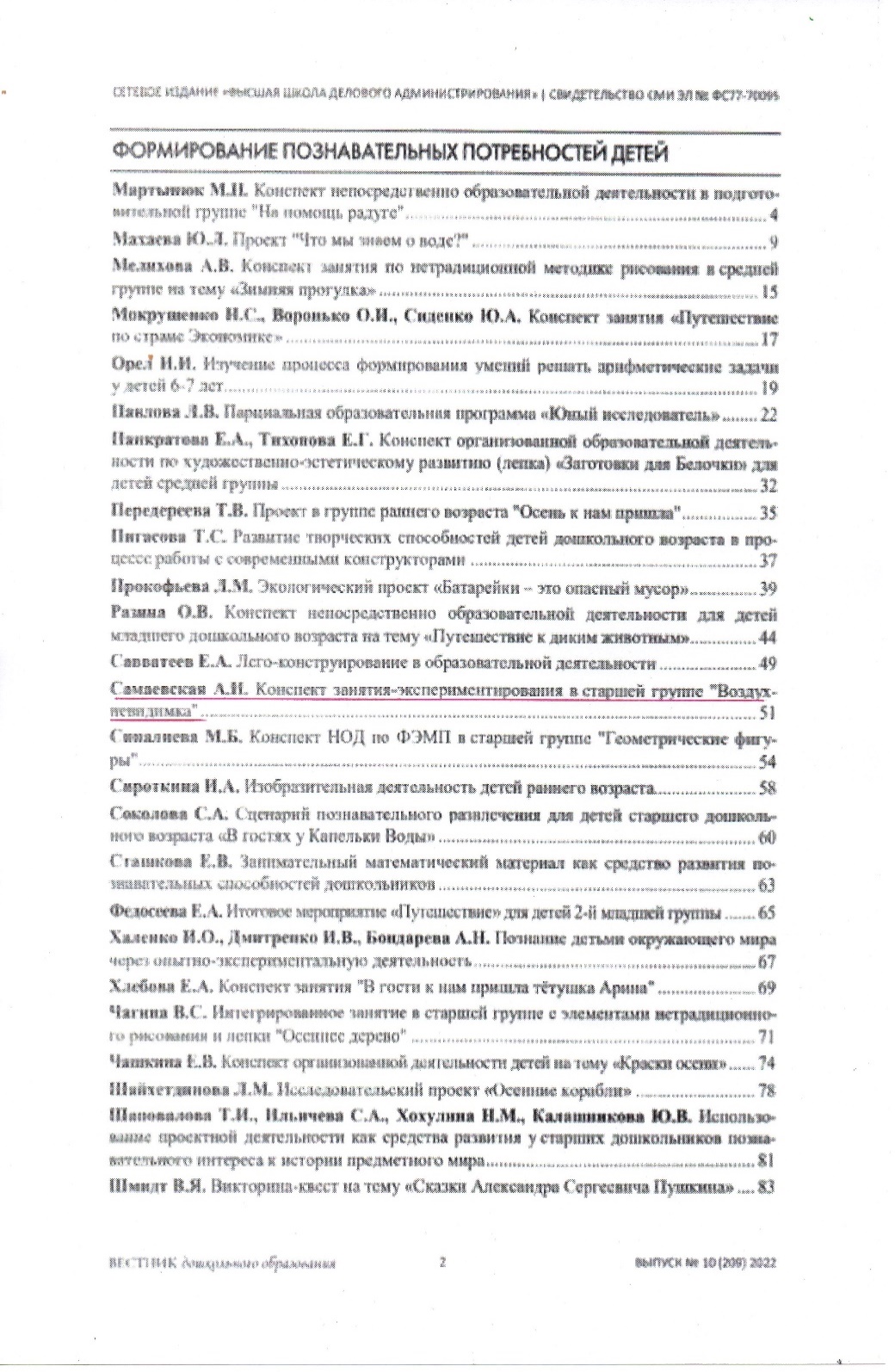 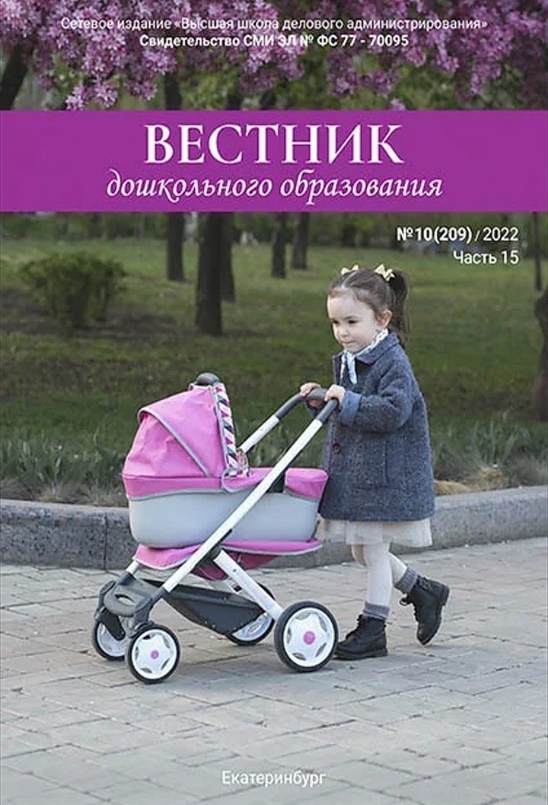 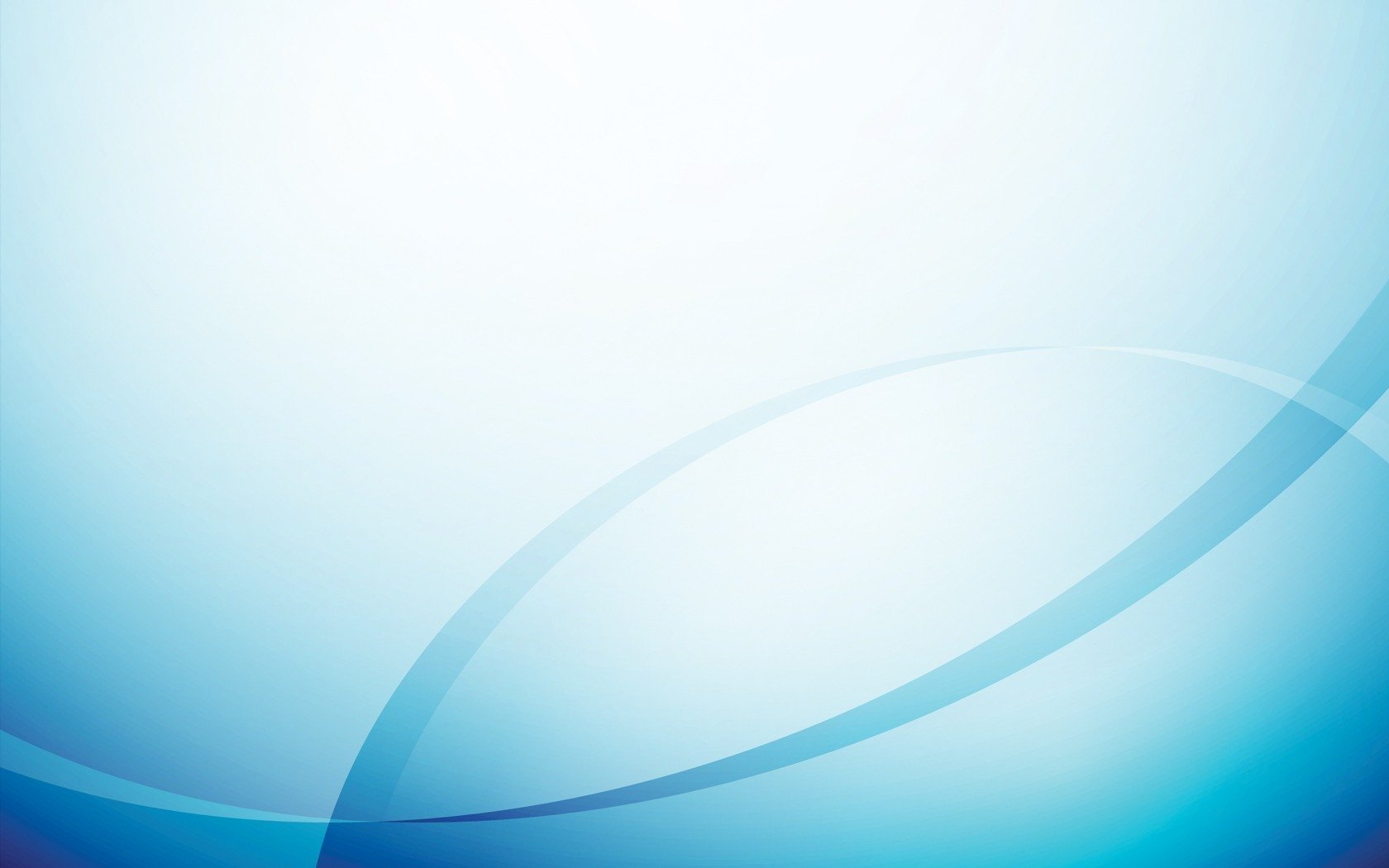 Результаты  участия воспитанников в конкурсах, выставках, турнирах, соревнованиях, акциях, фестивалях
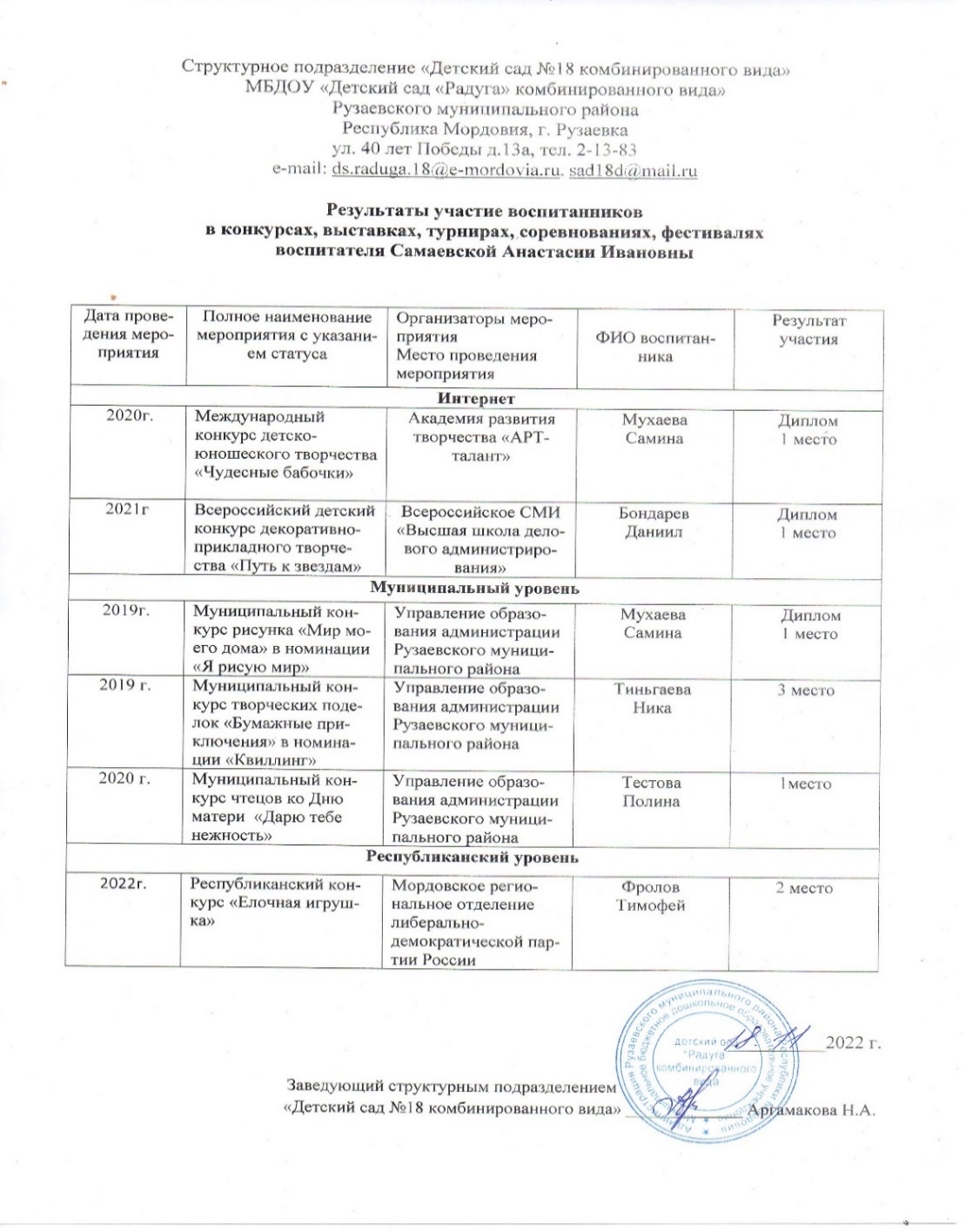 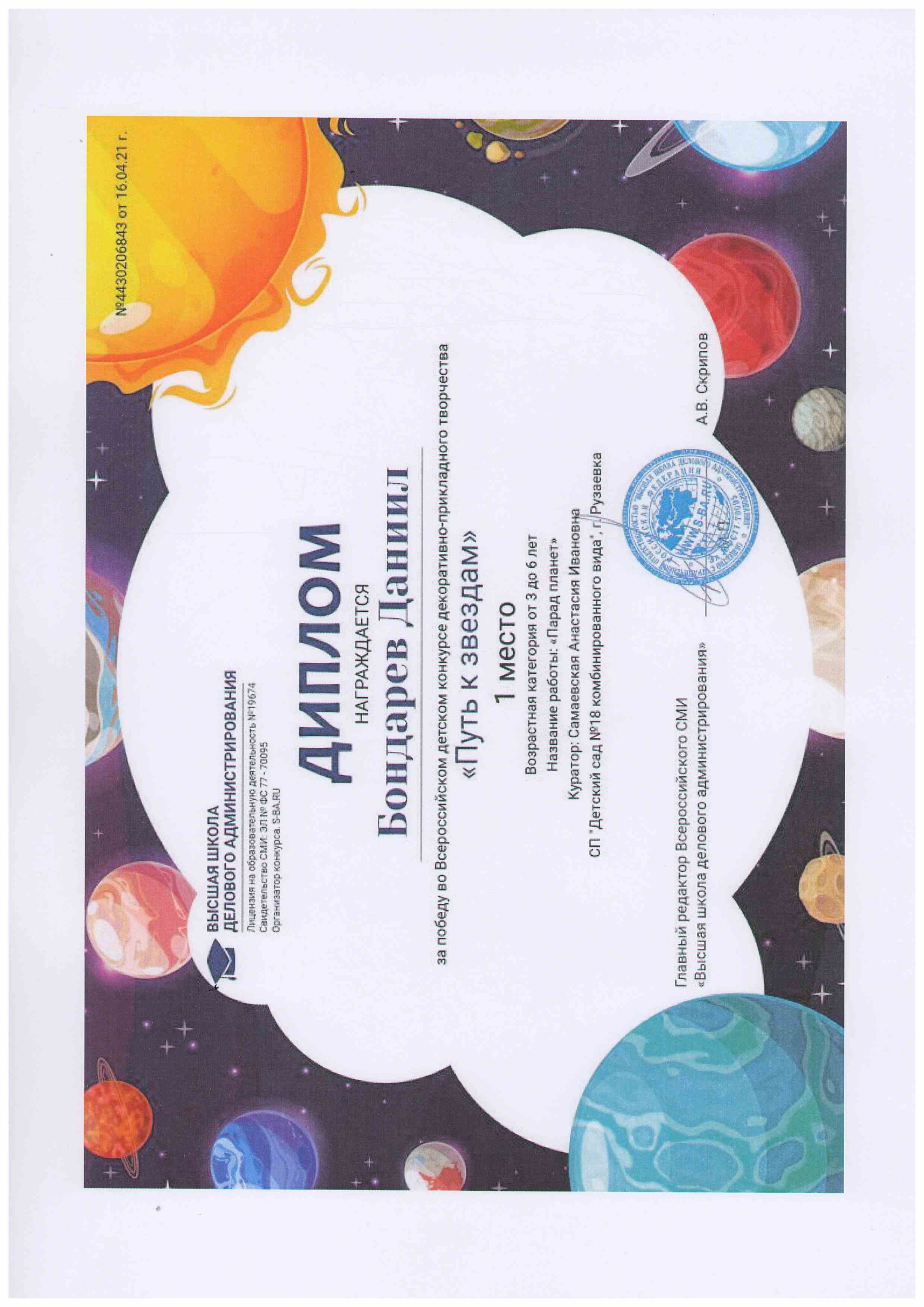 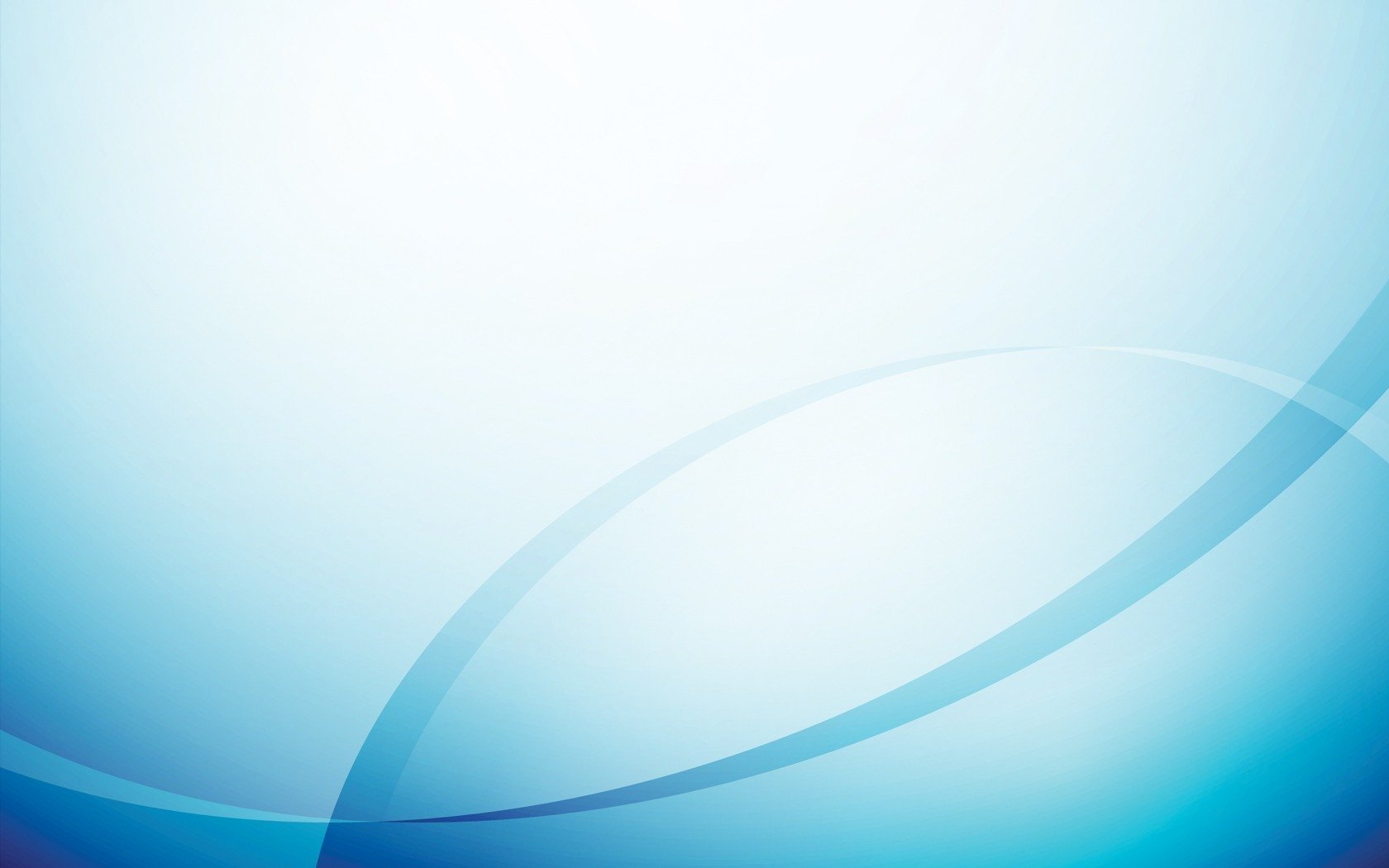 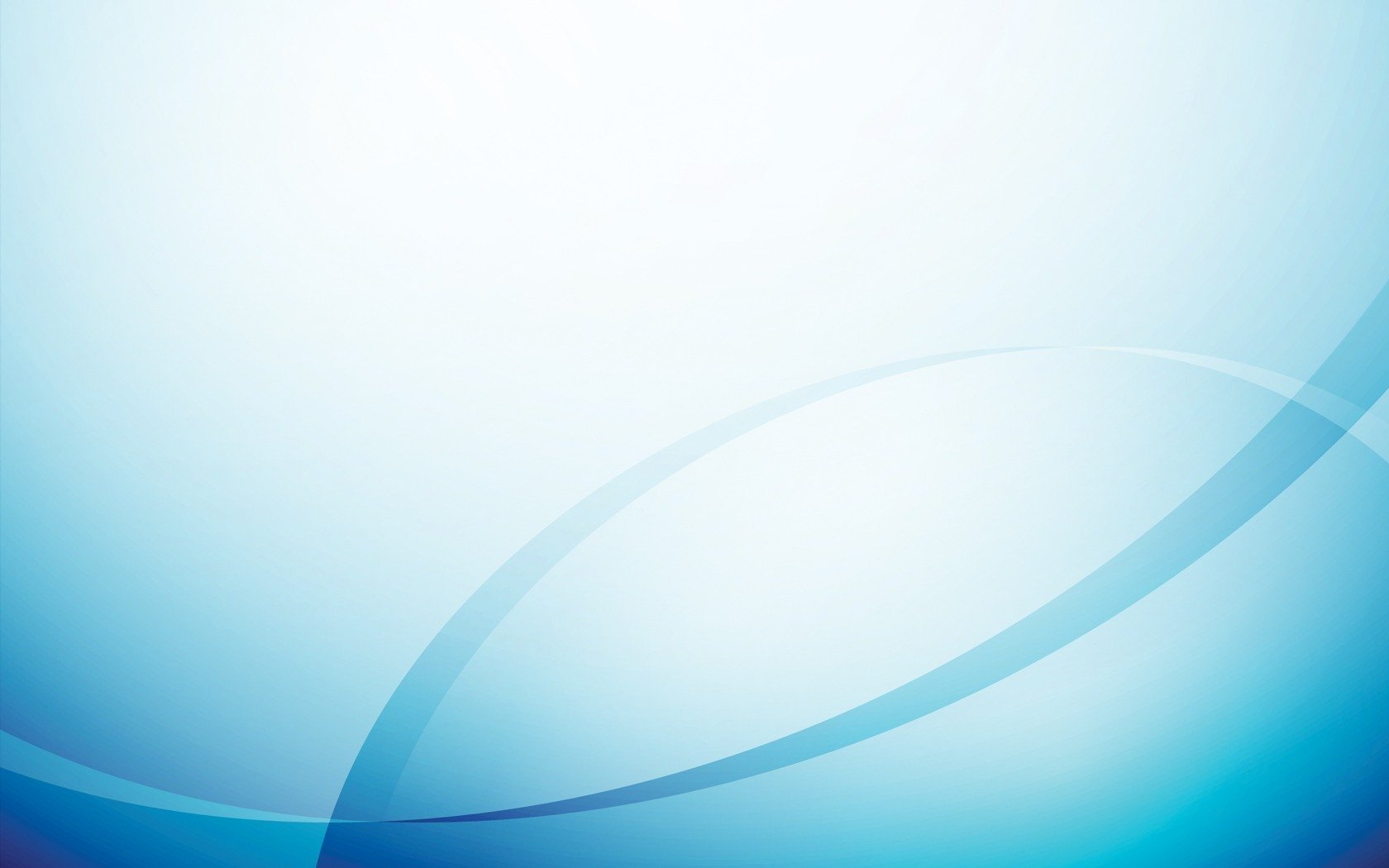 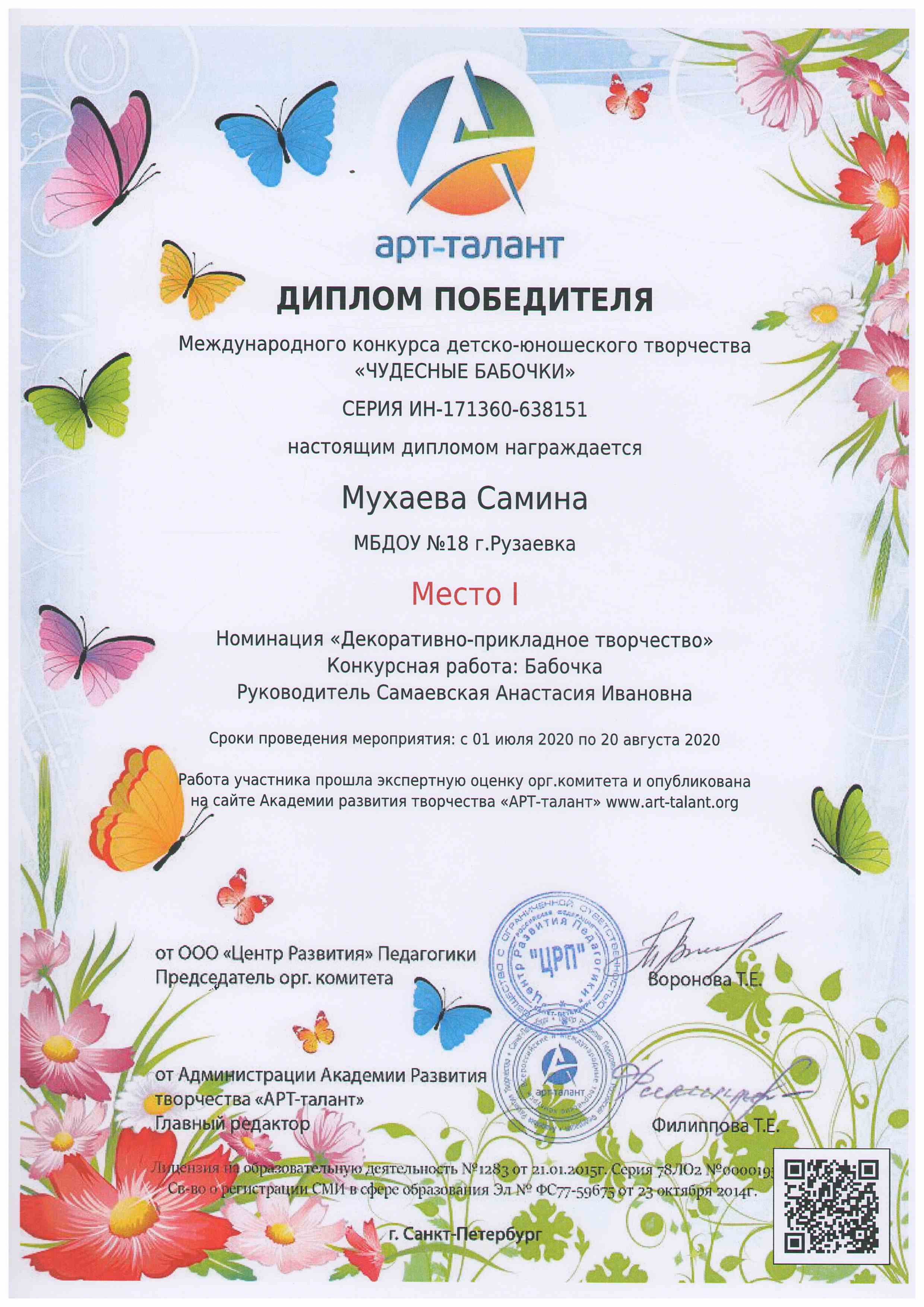 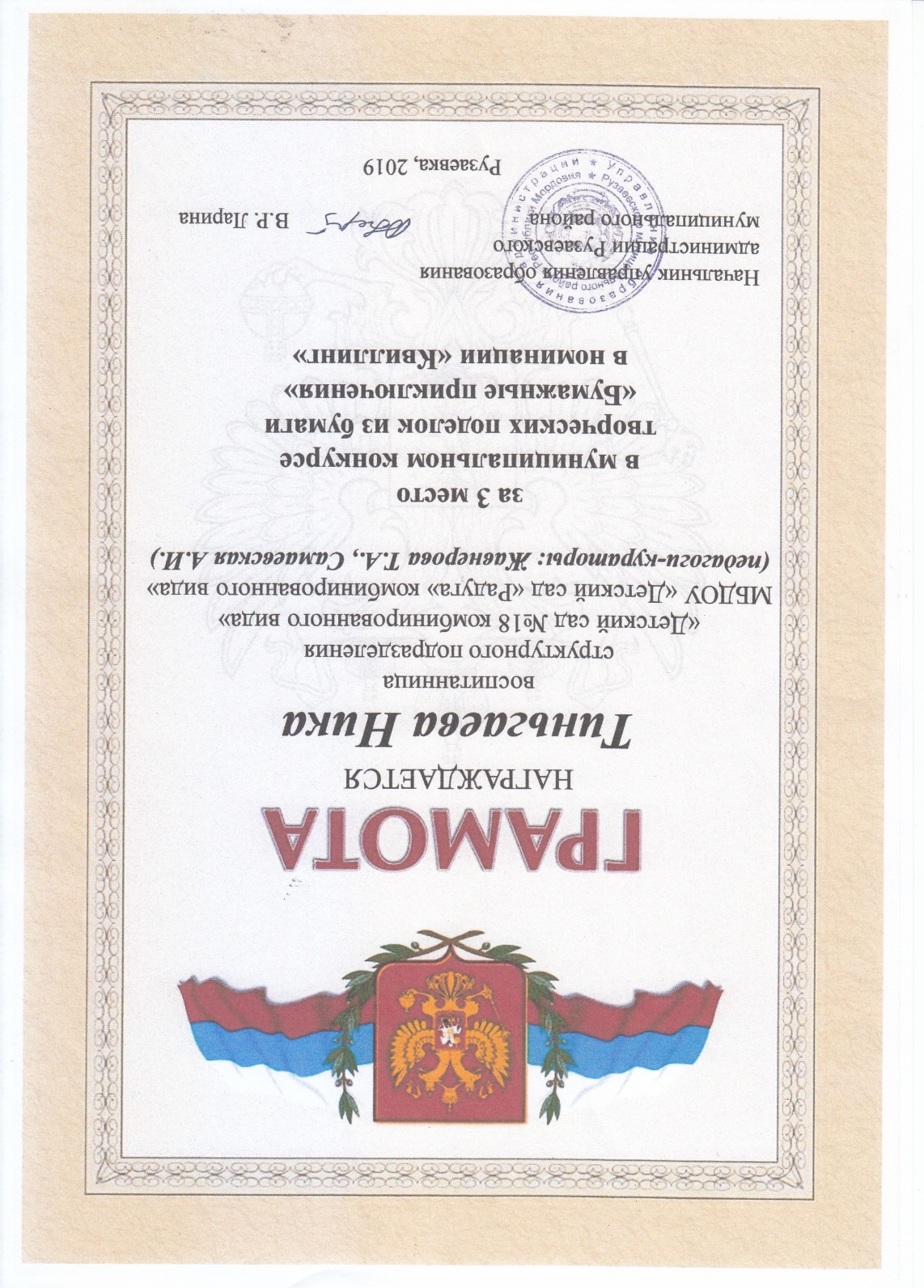 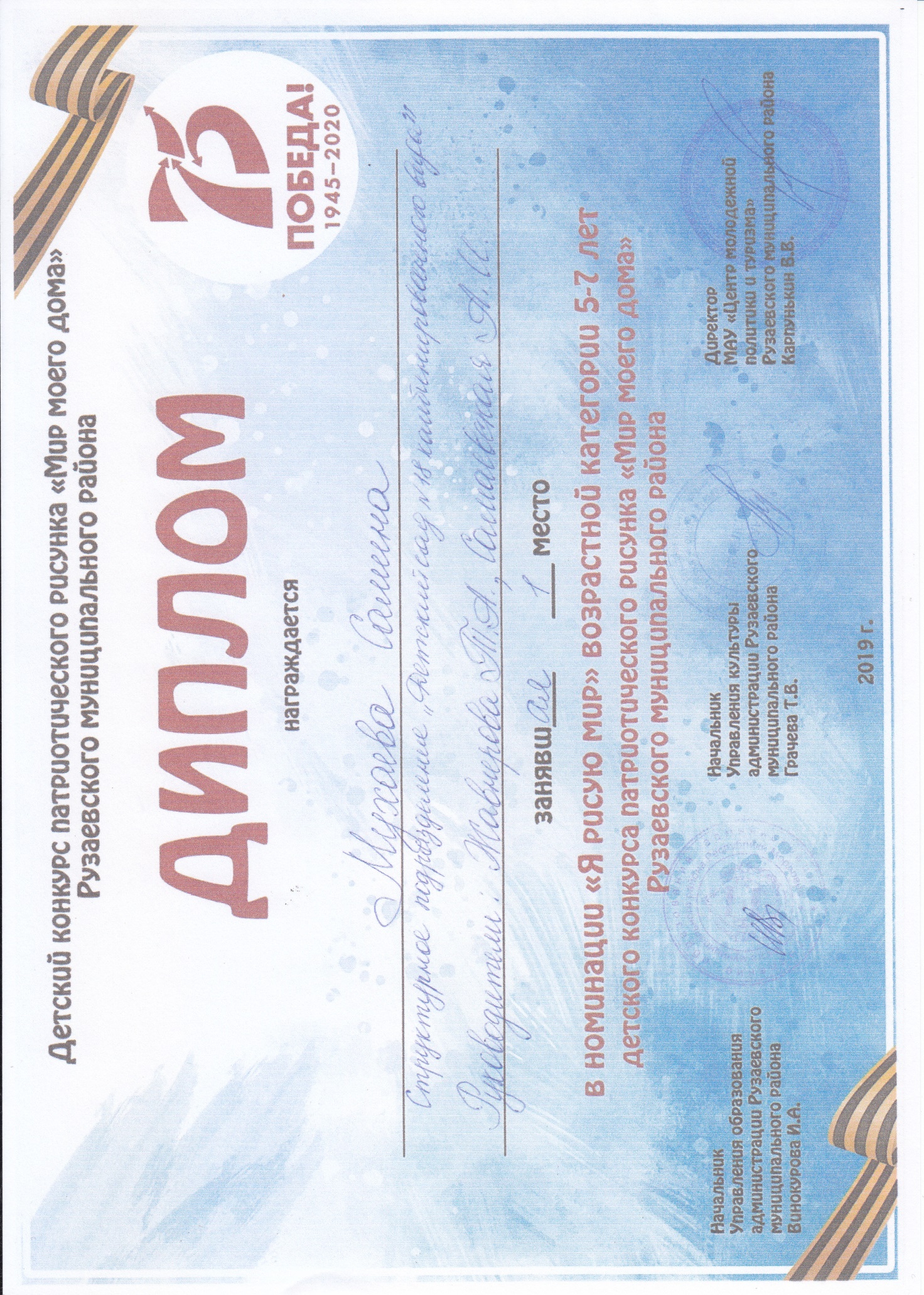 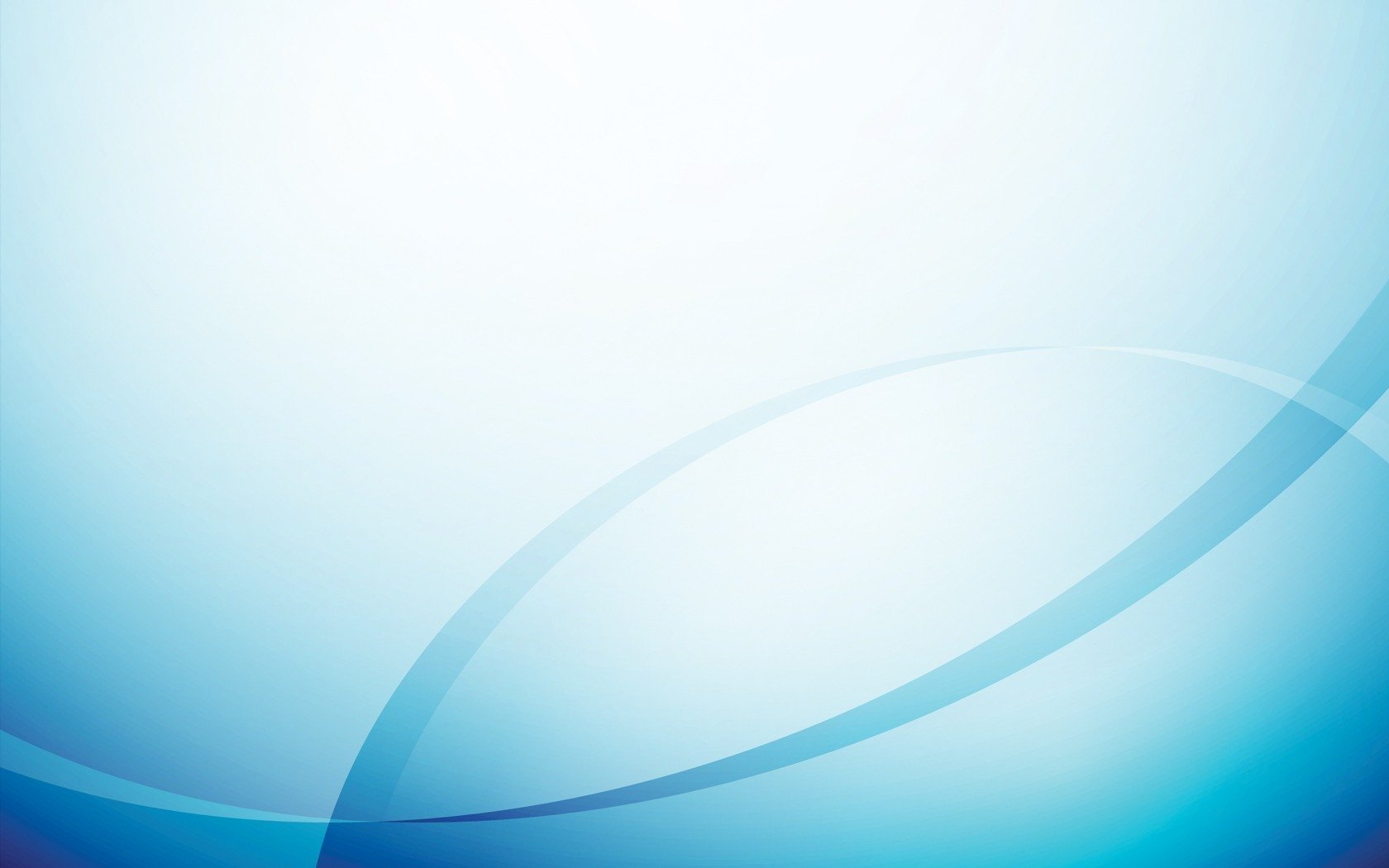 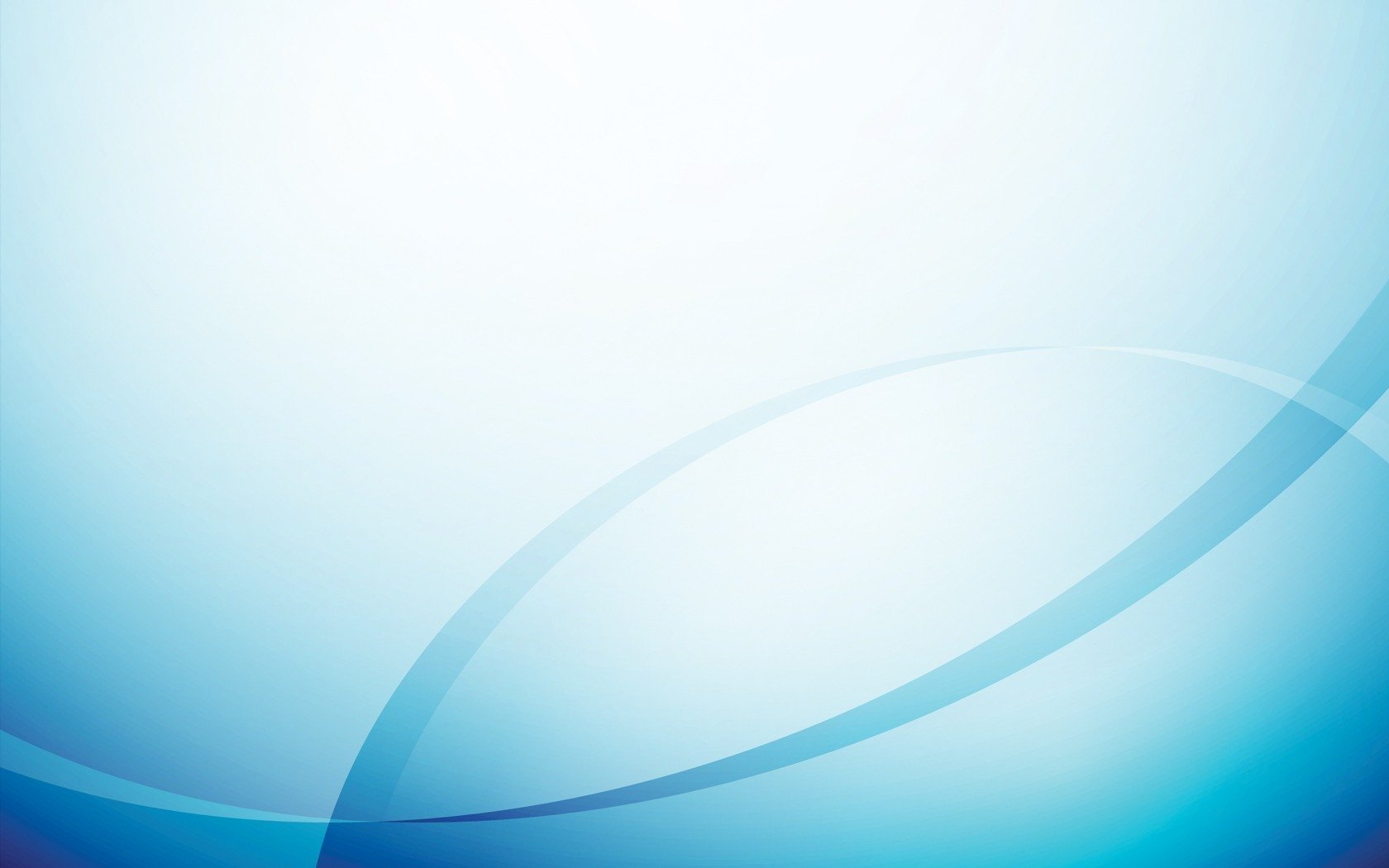 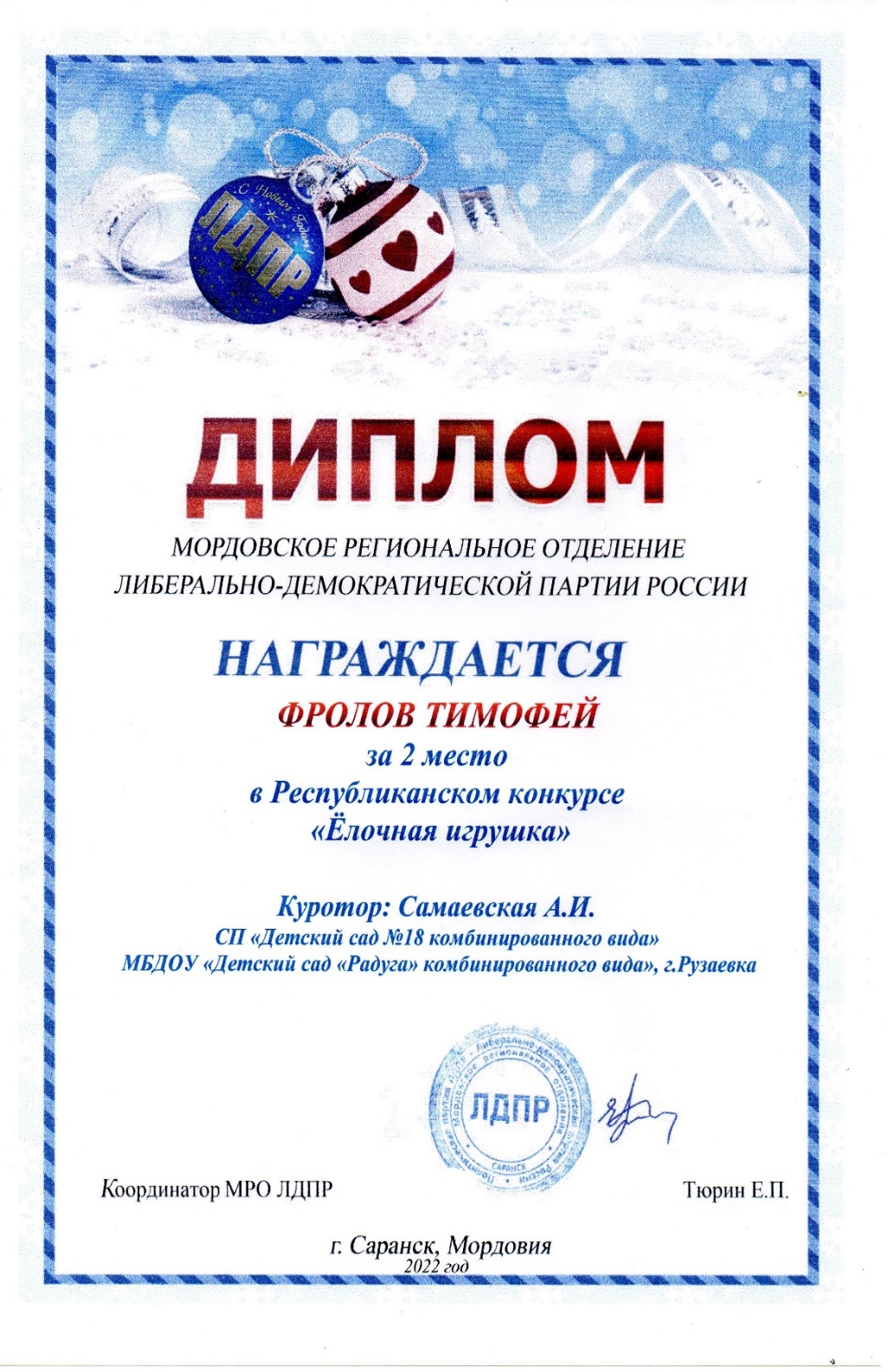 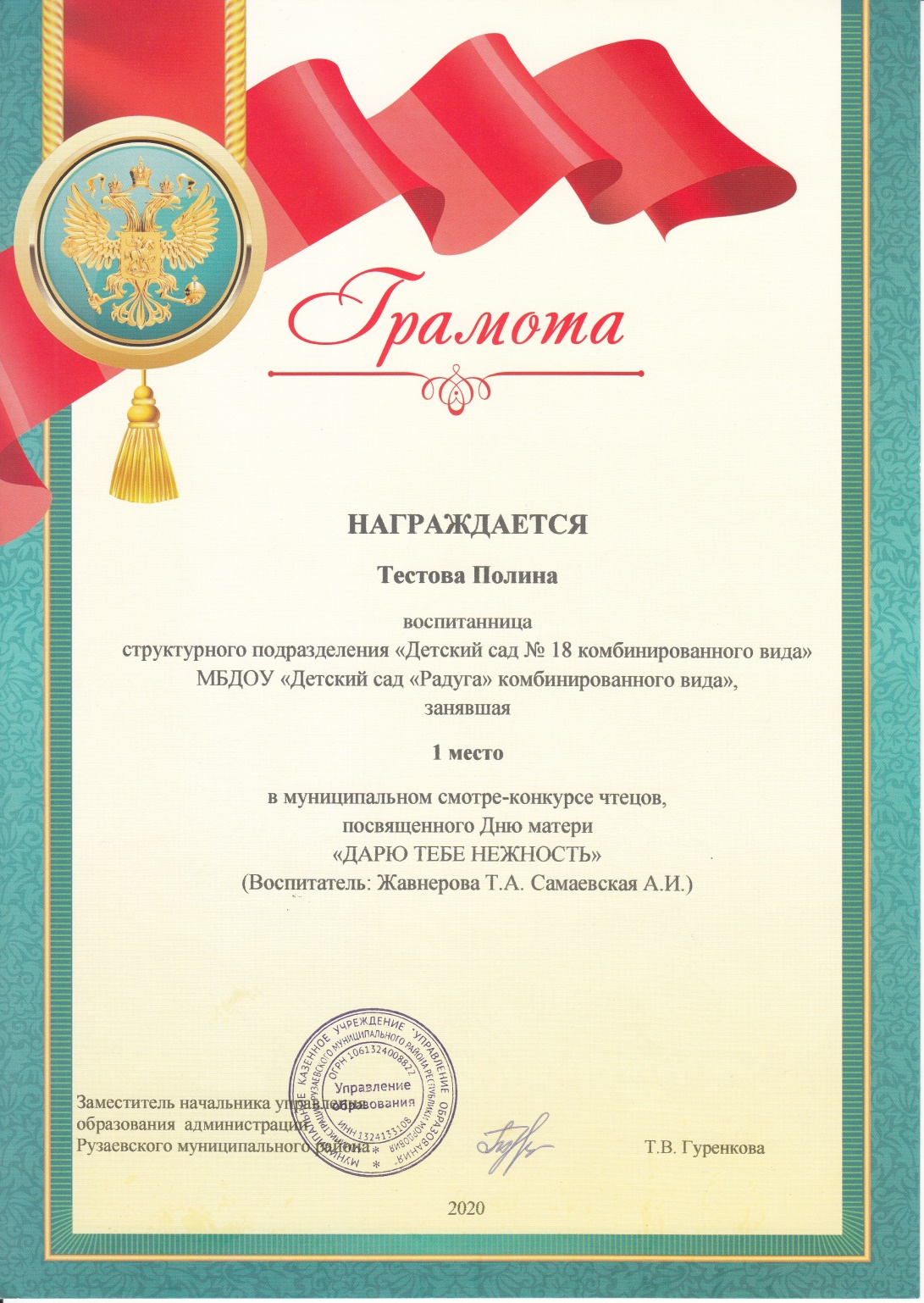 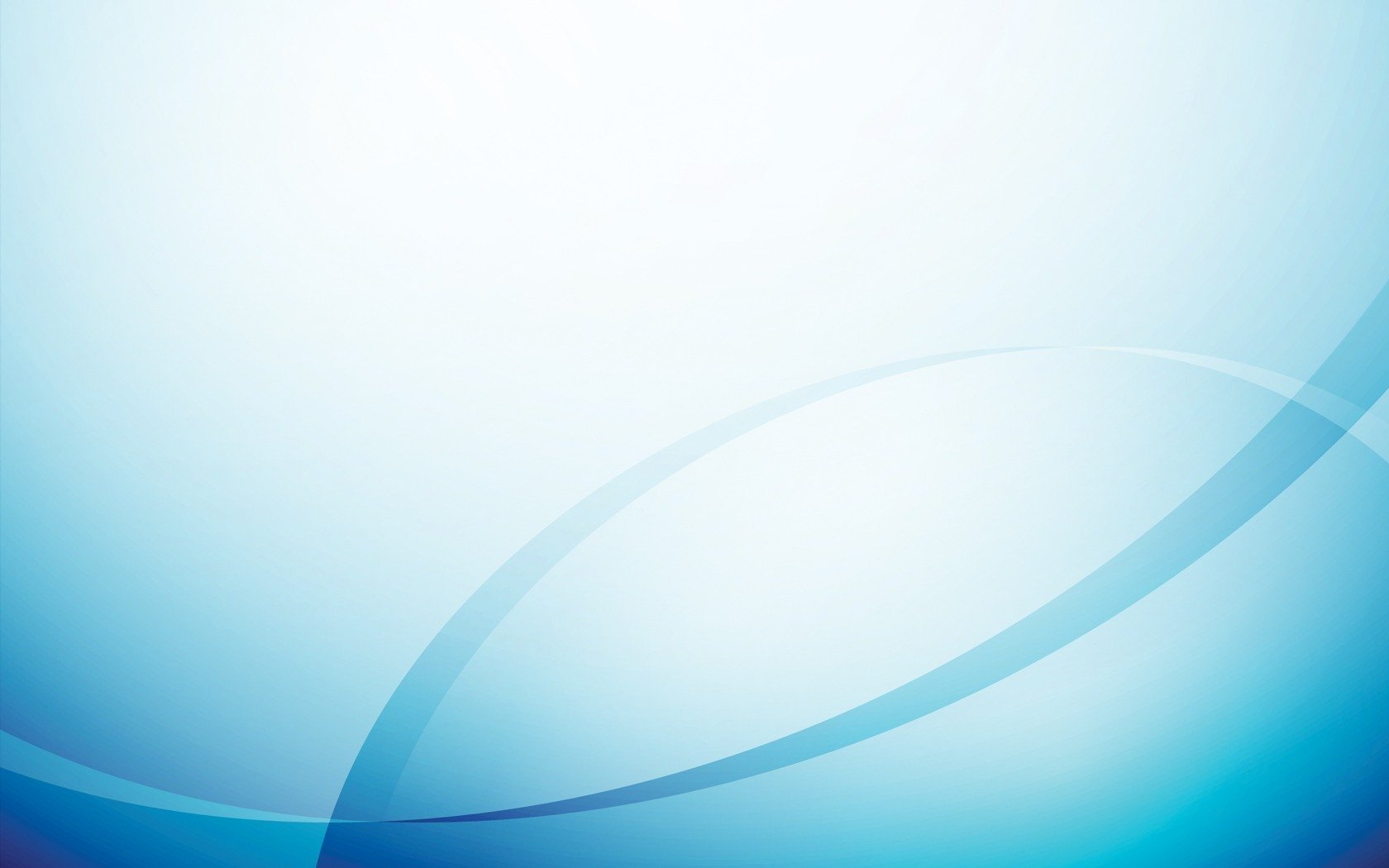 Выступления  на заседаниях методических советов, научно-практических конференциях, педагогических чтениях, семинарах, секциях, форумах
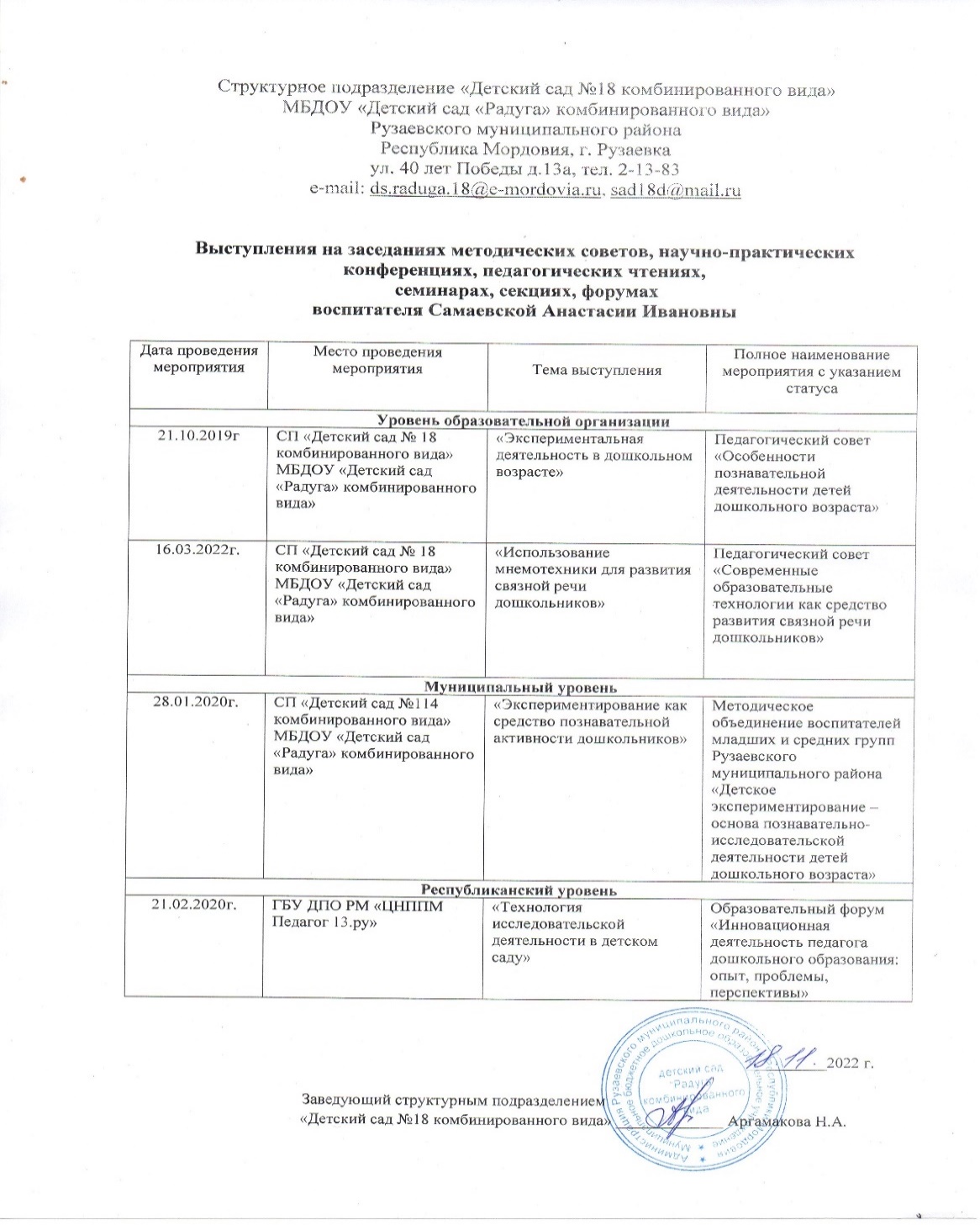 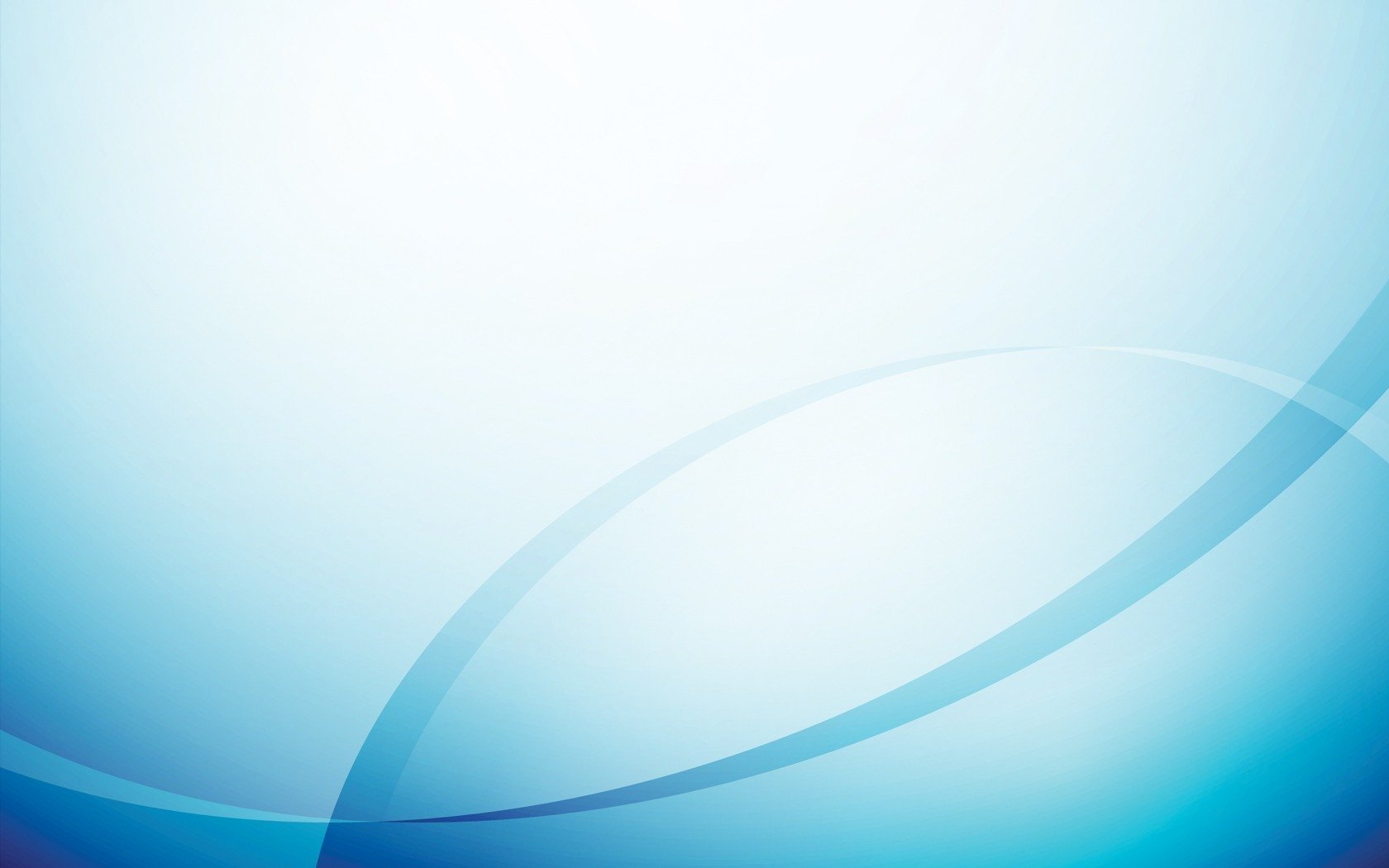 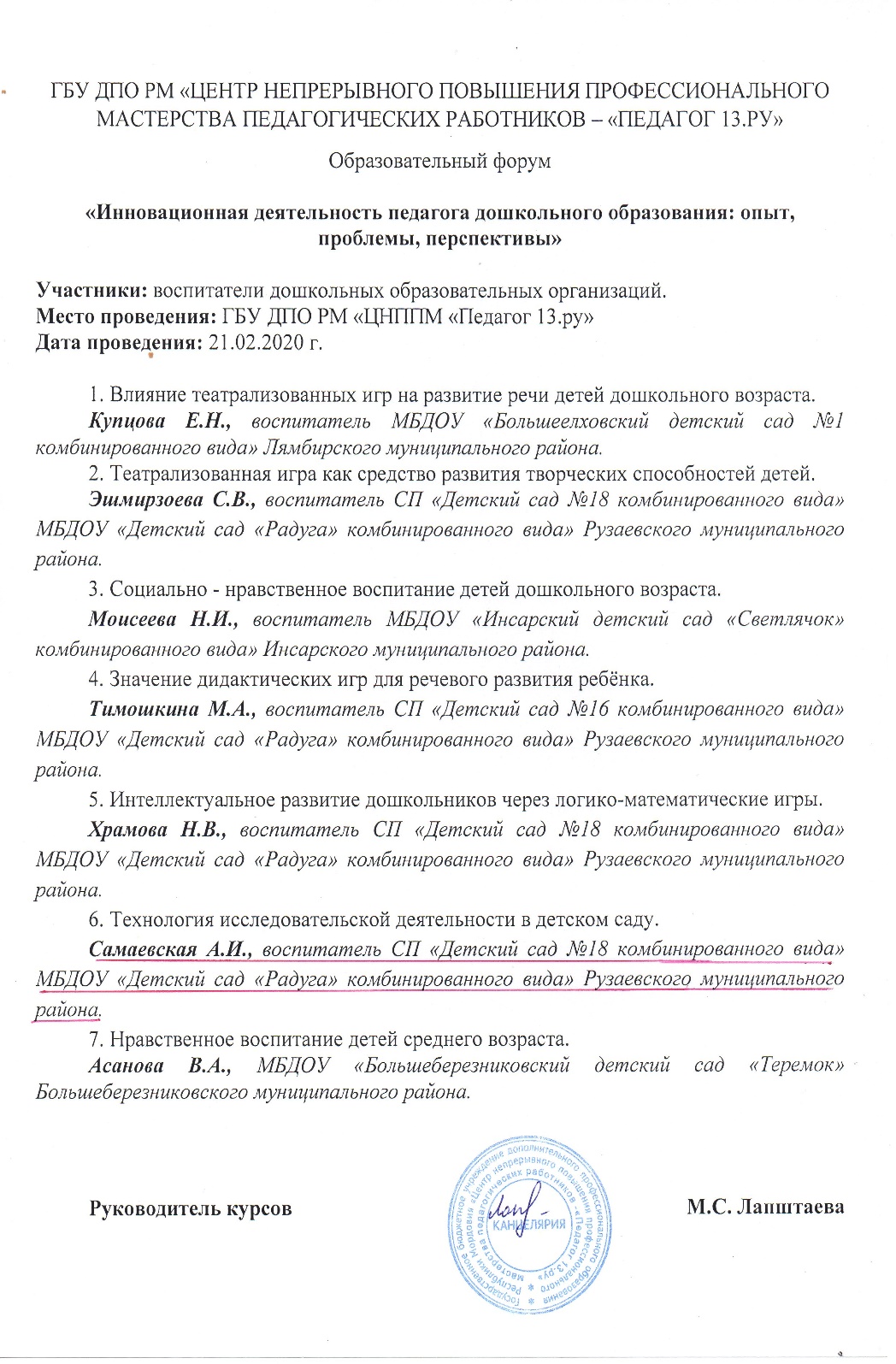 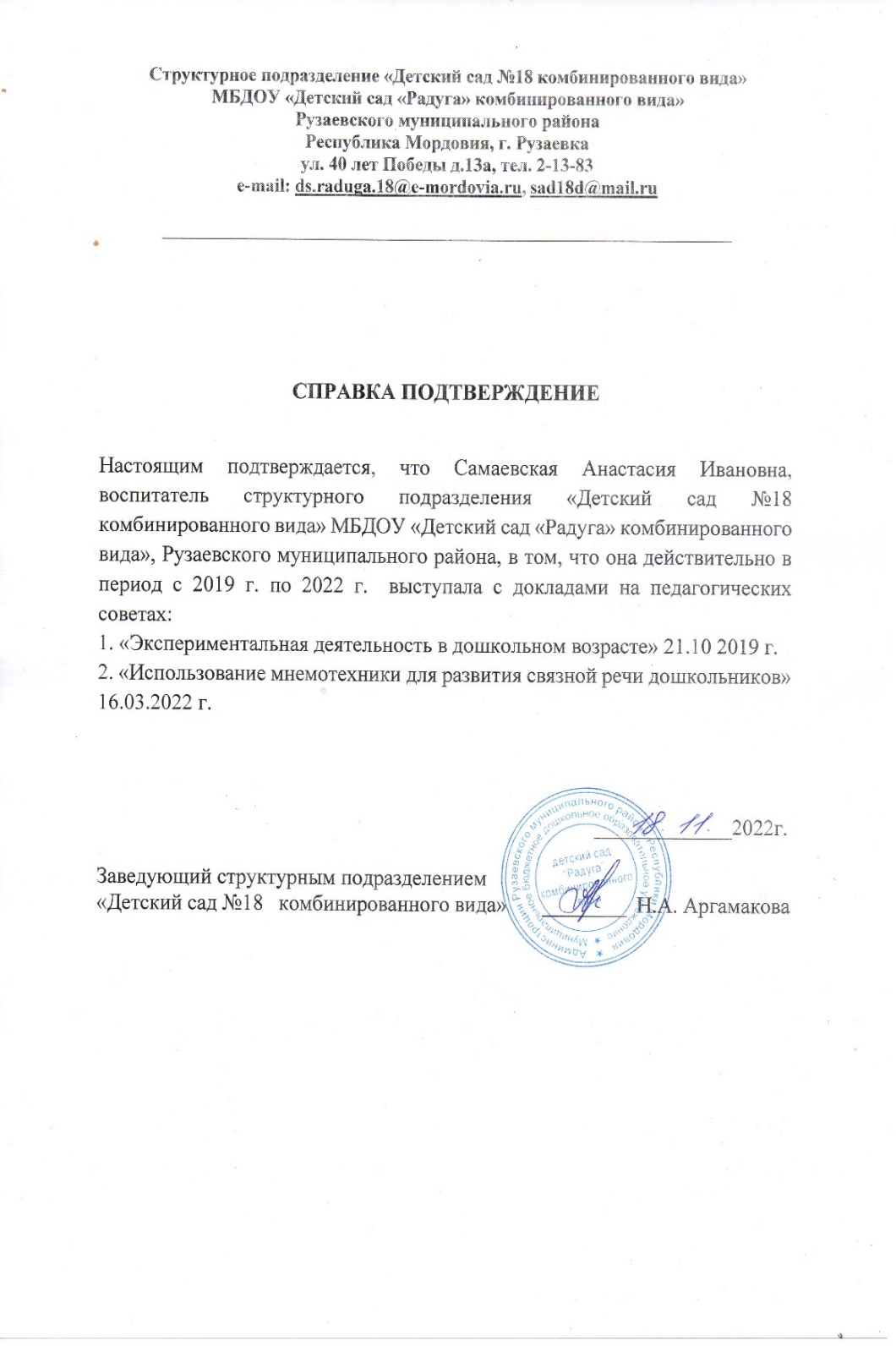 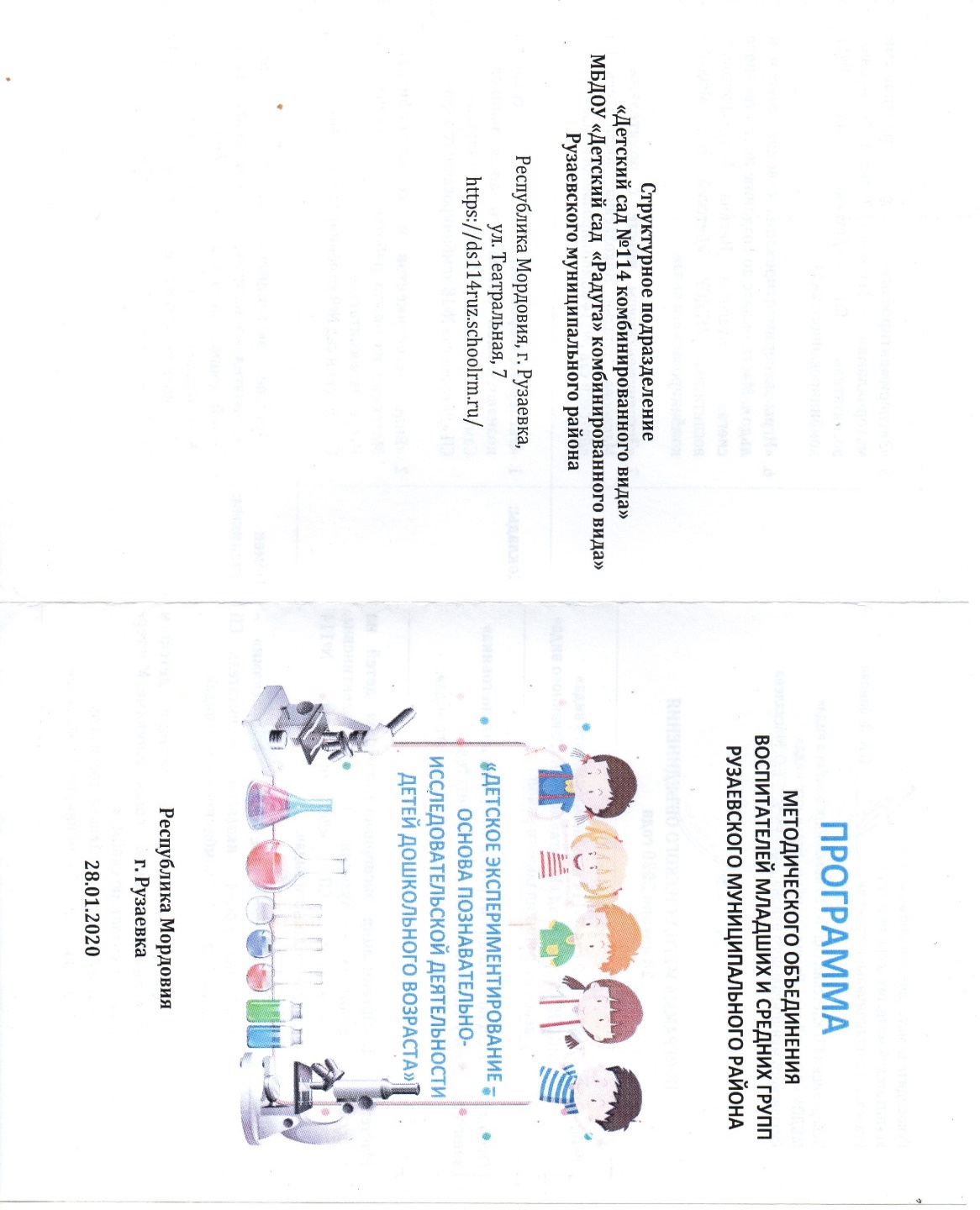 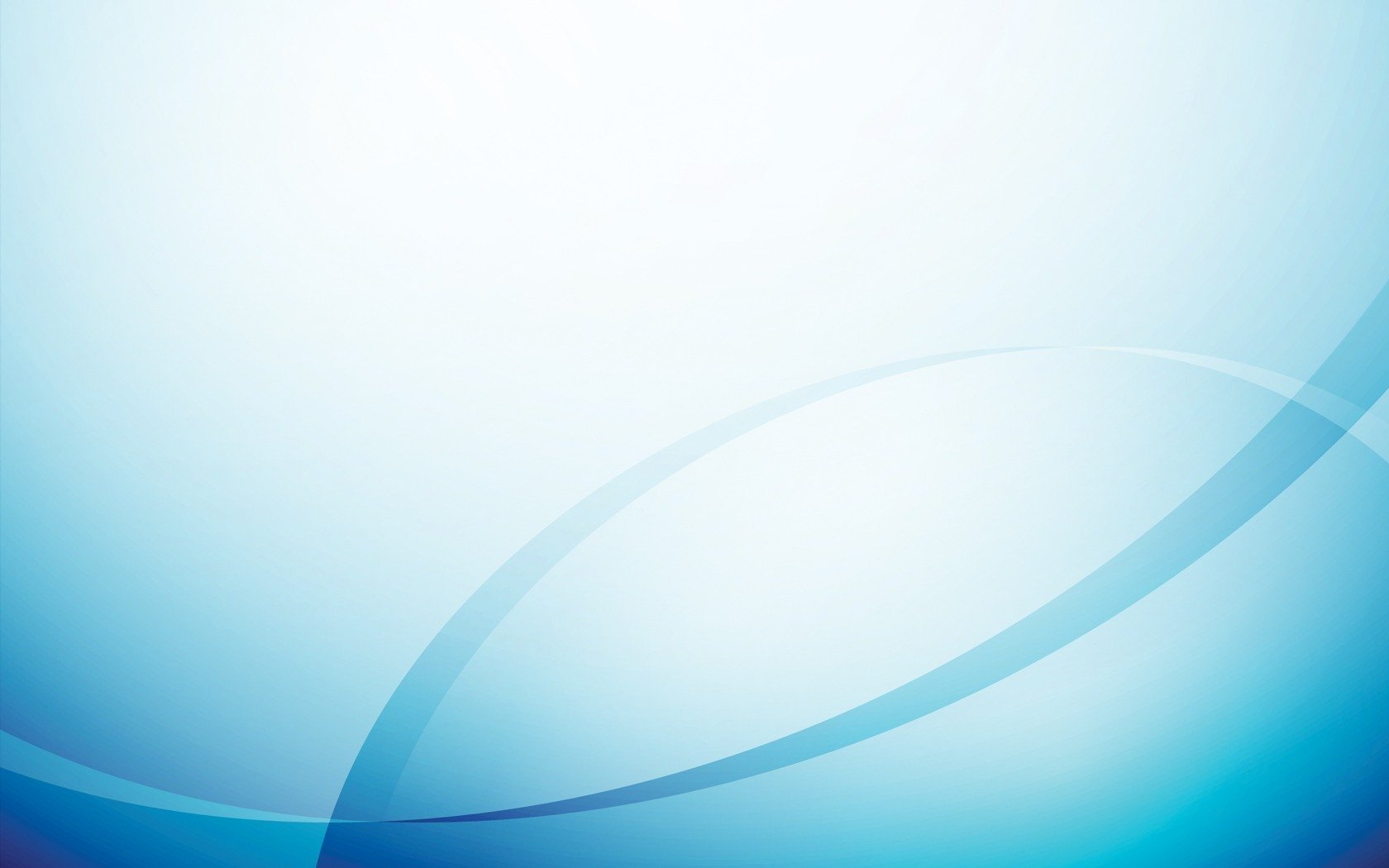 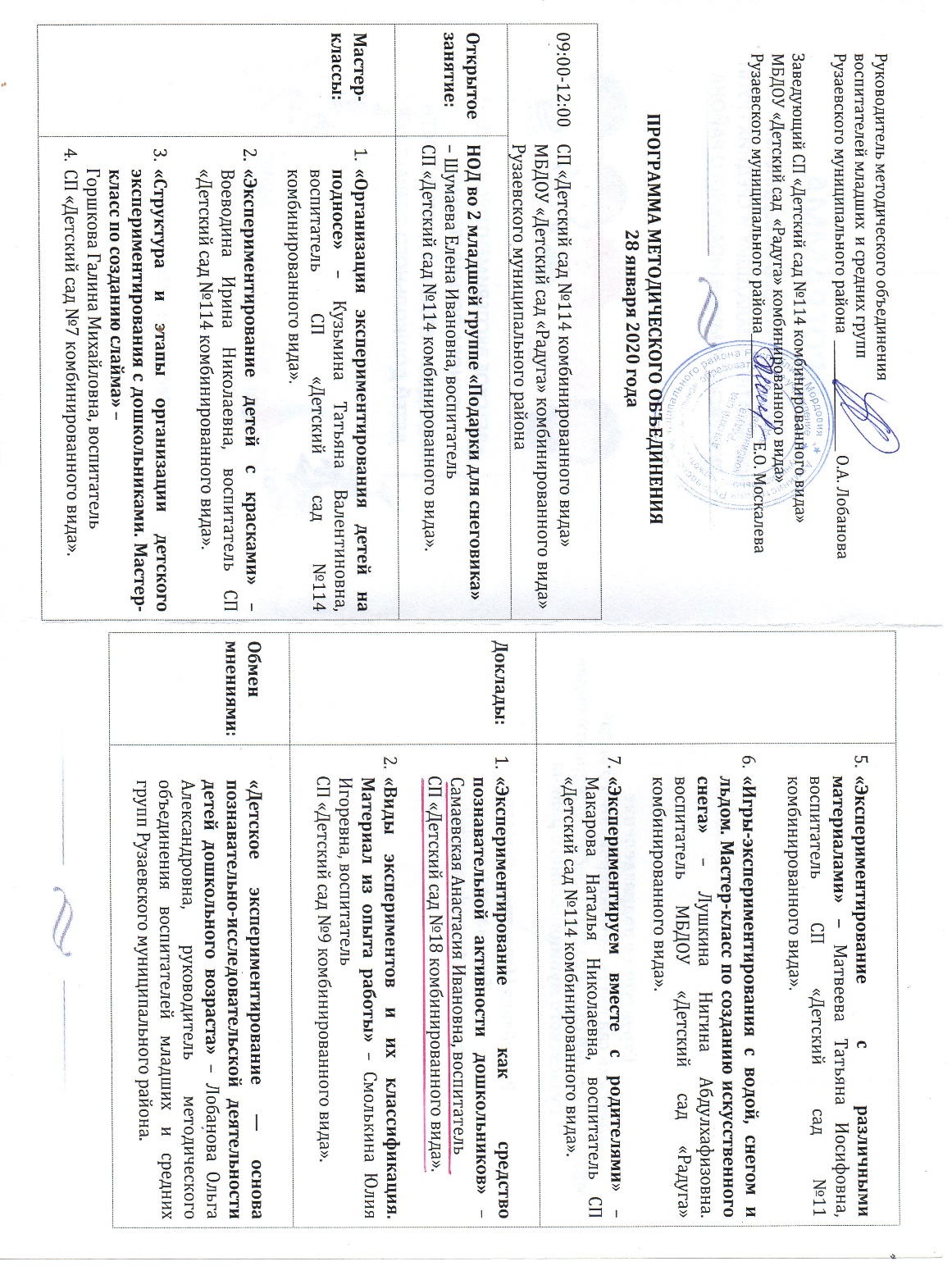 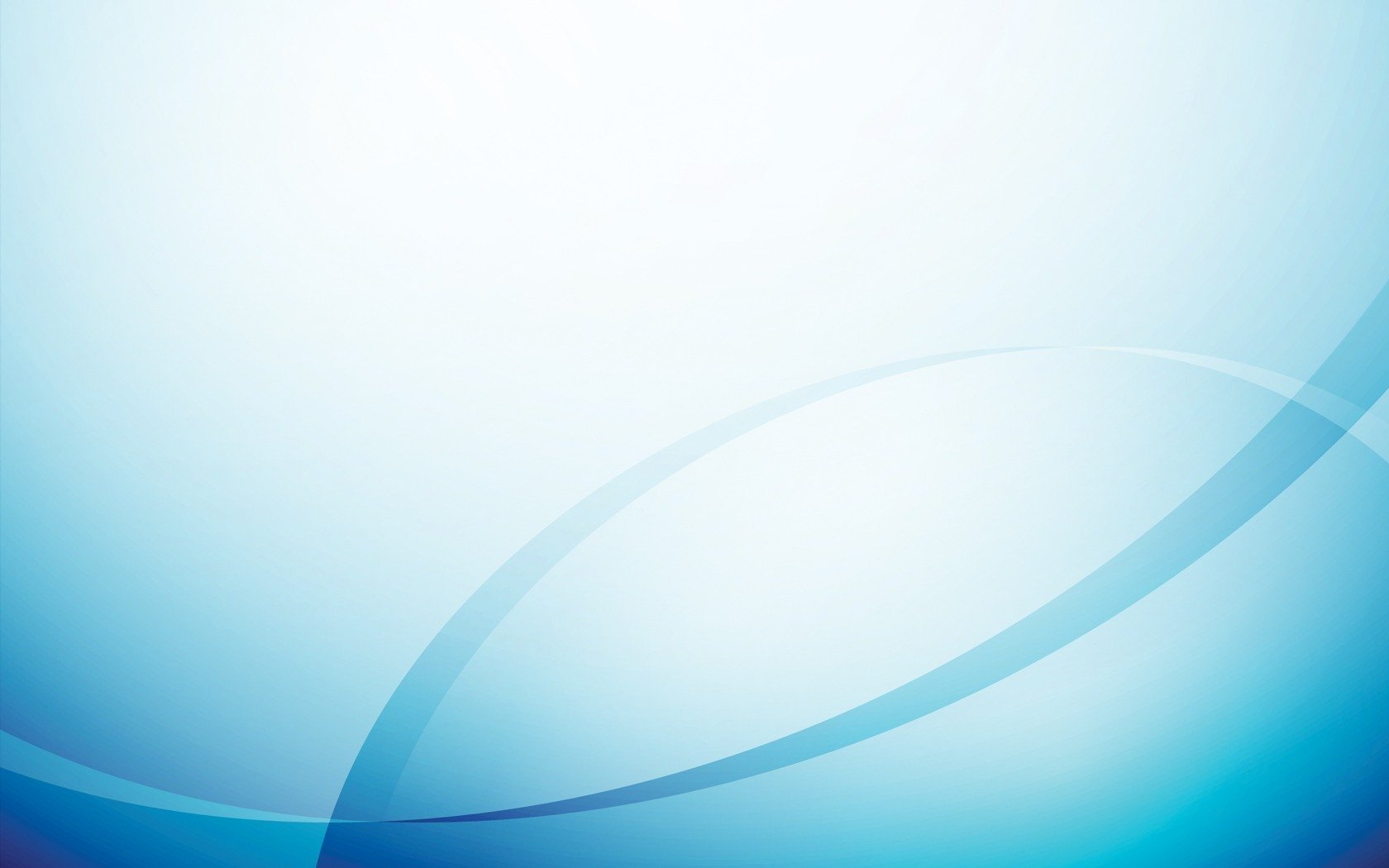 Проведение открытых занятий, мастер-классов, мероприятий.
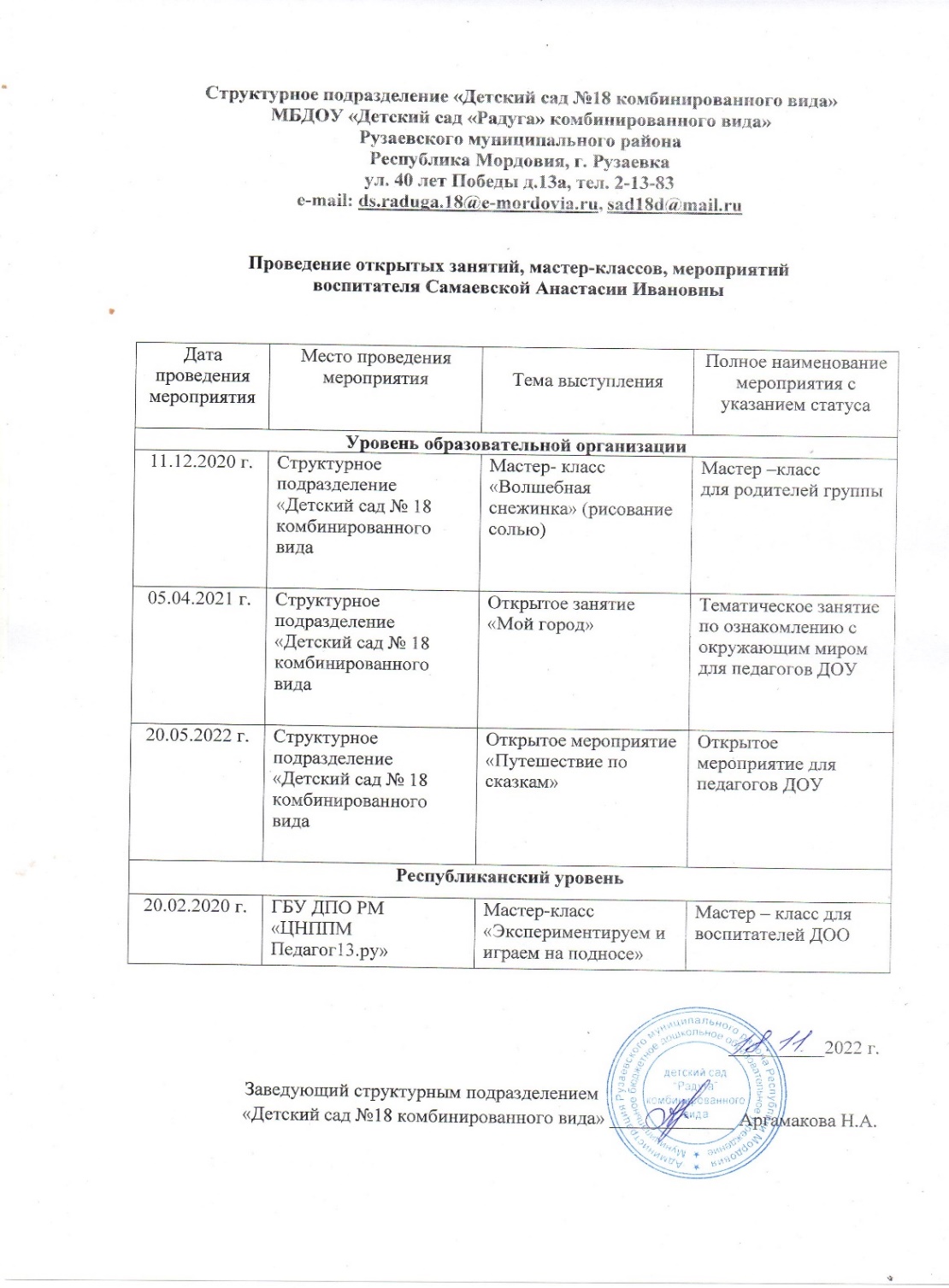 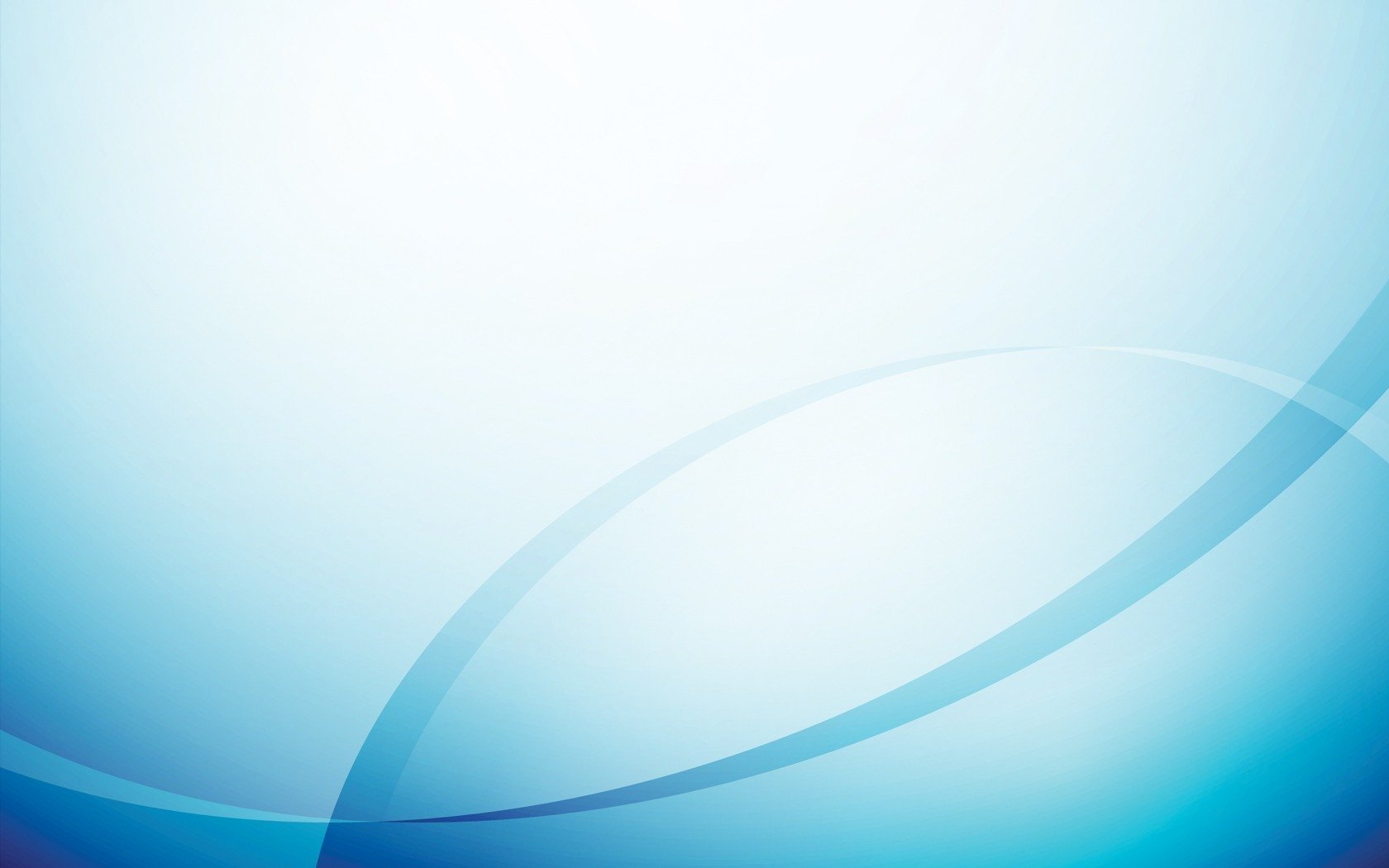 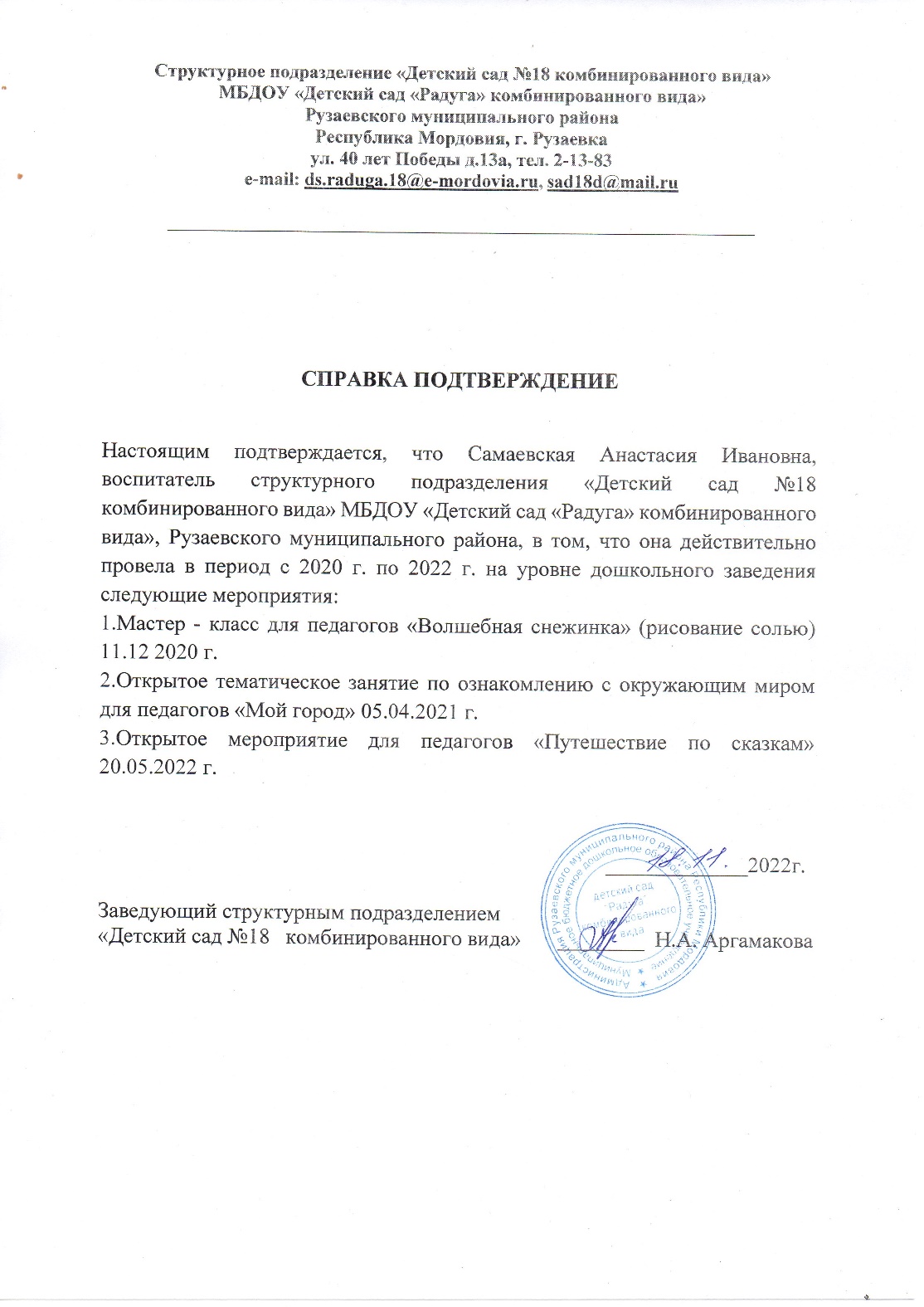 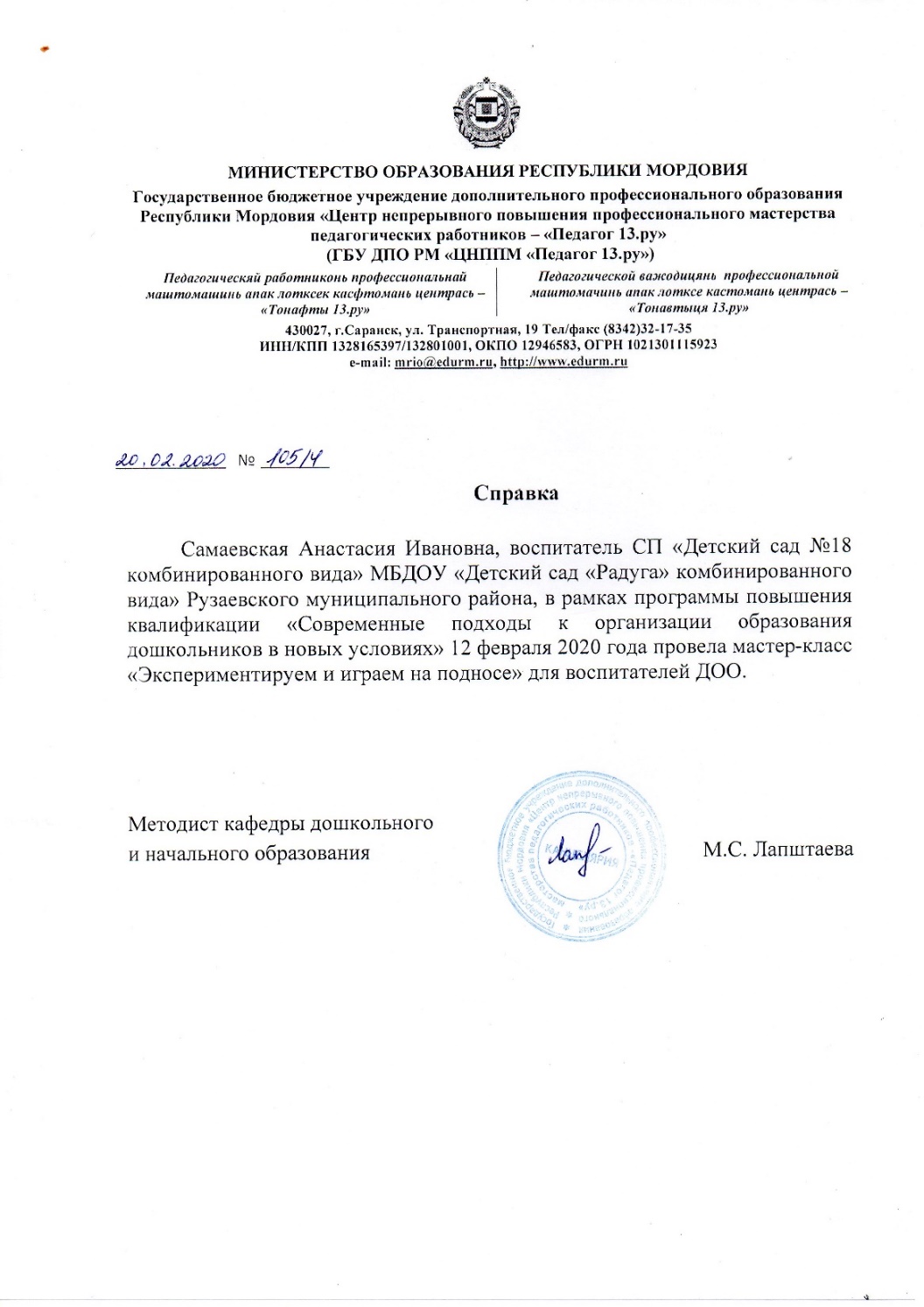 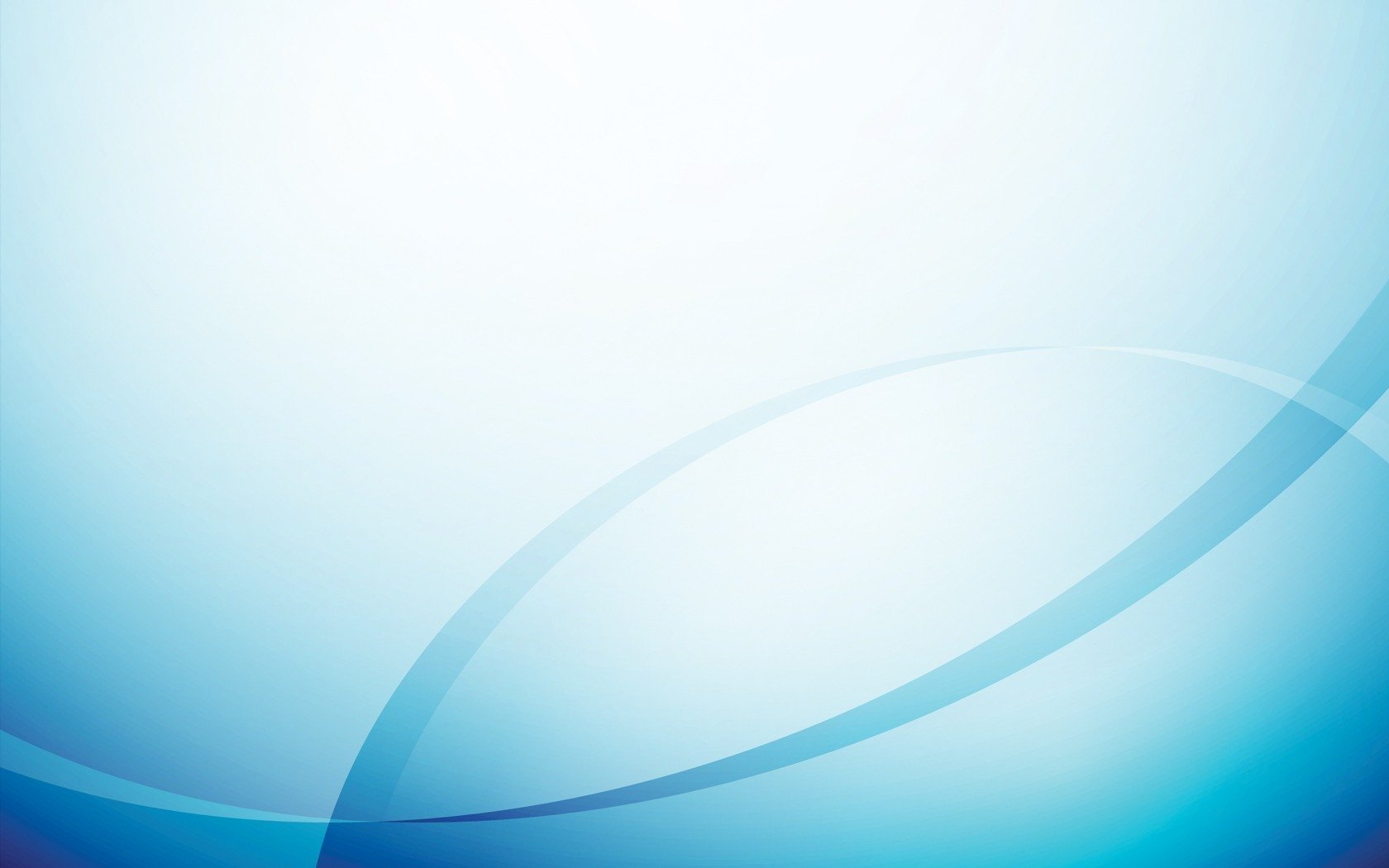 Общественно-педагогическая активность педагога: участие в комиссиях, педагогических сообществах, в жюри конкурсов.
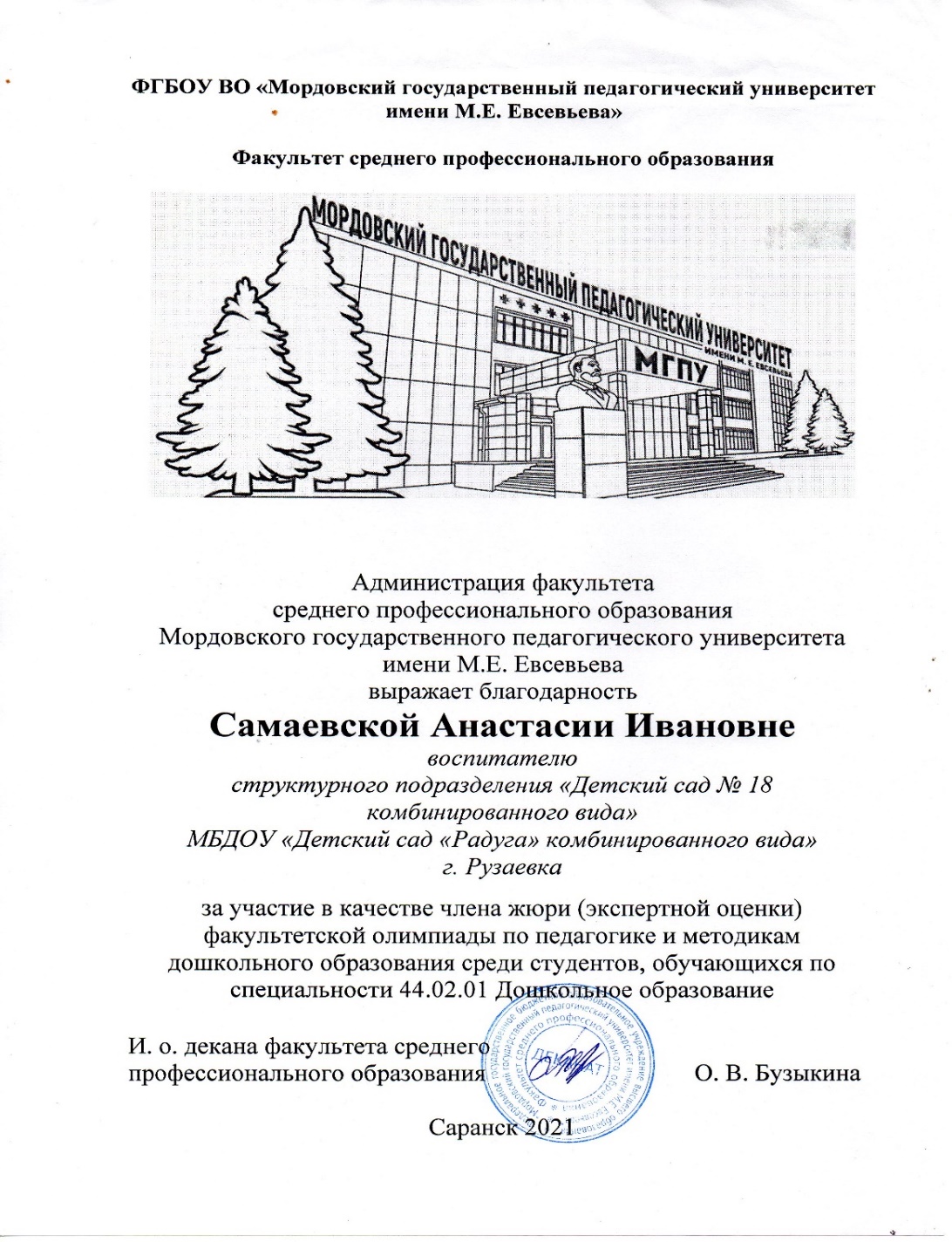 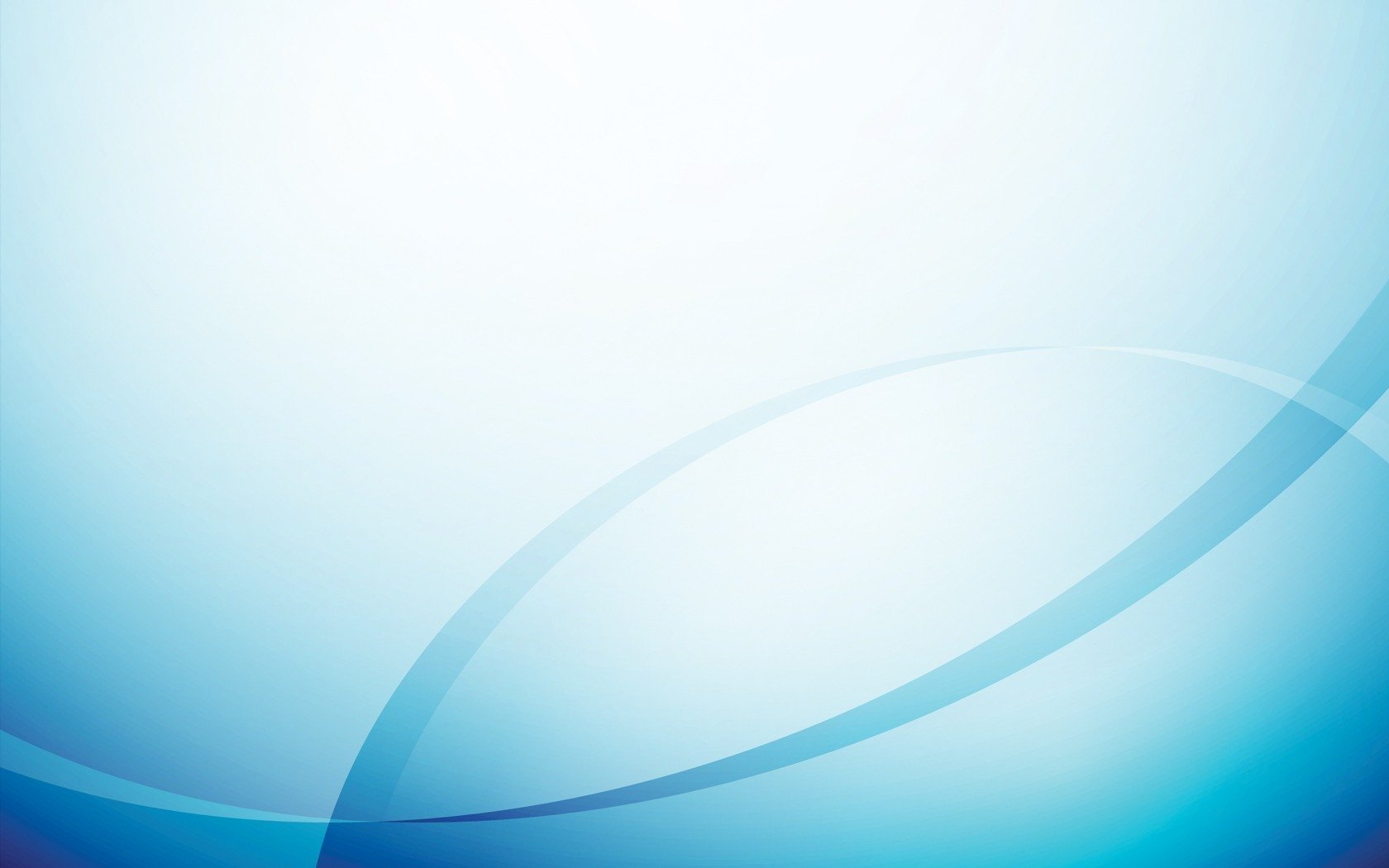 Позитивные результаты работы с воспитанниками
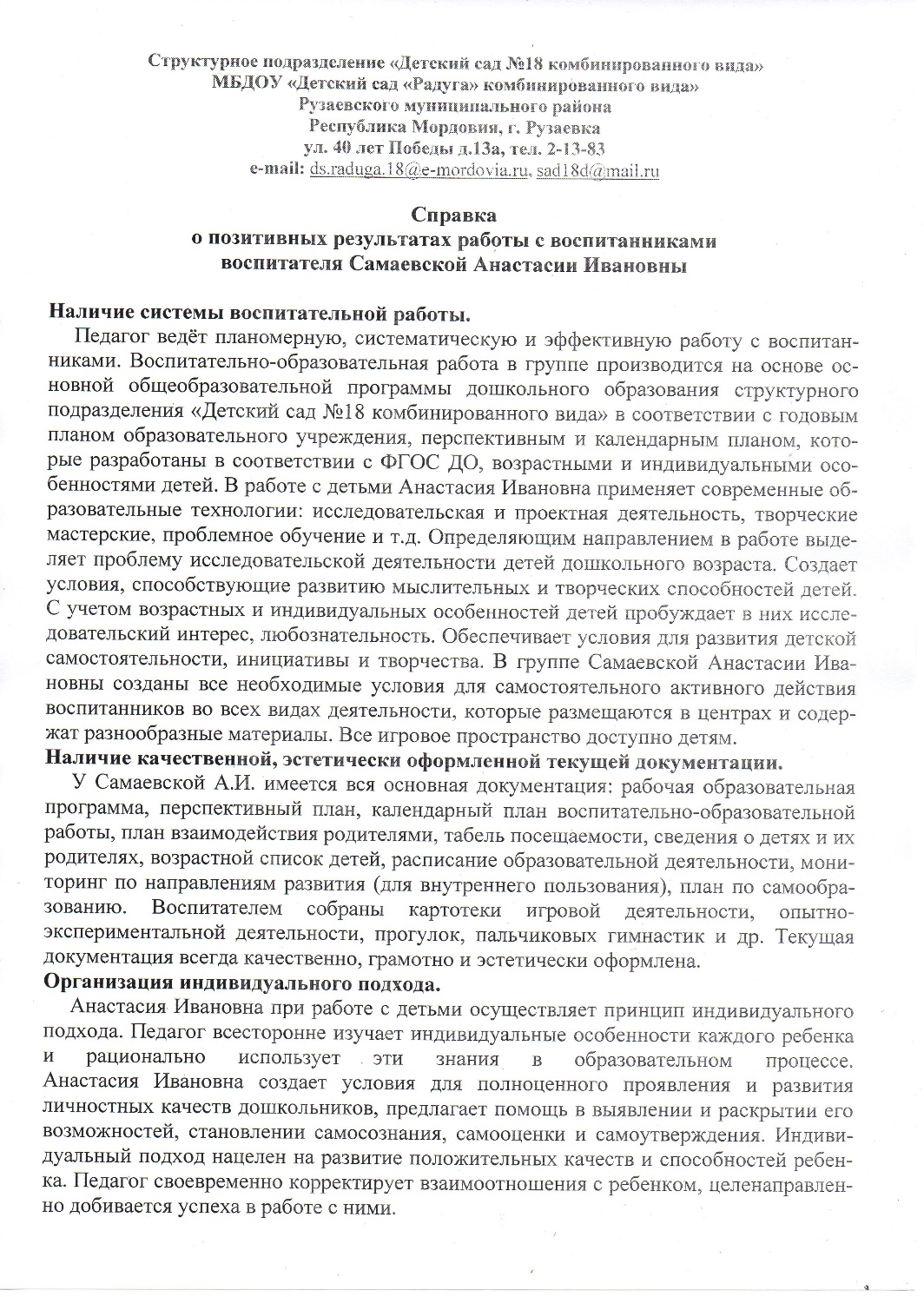 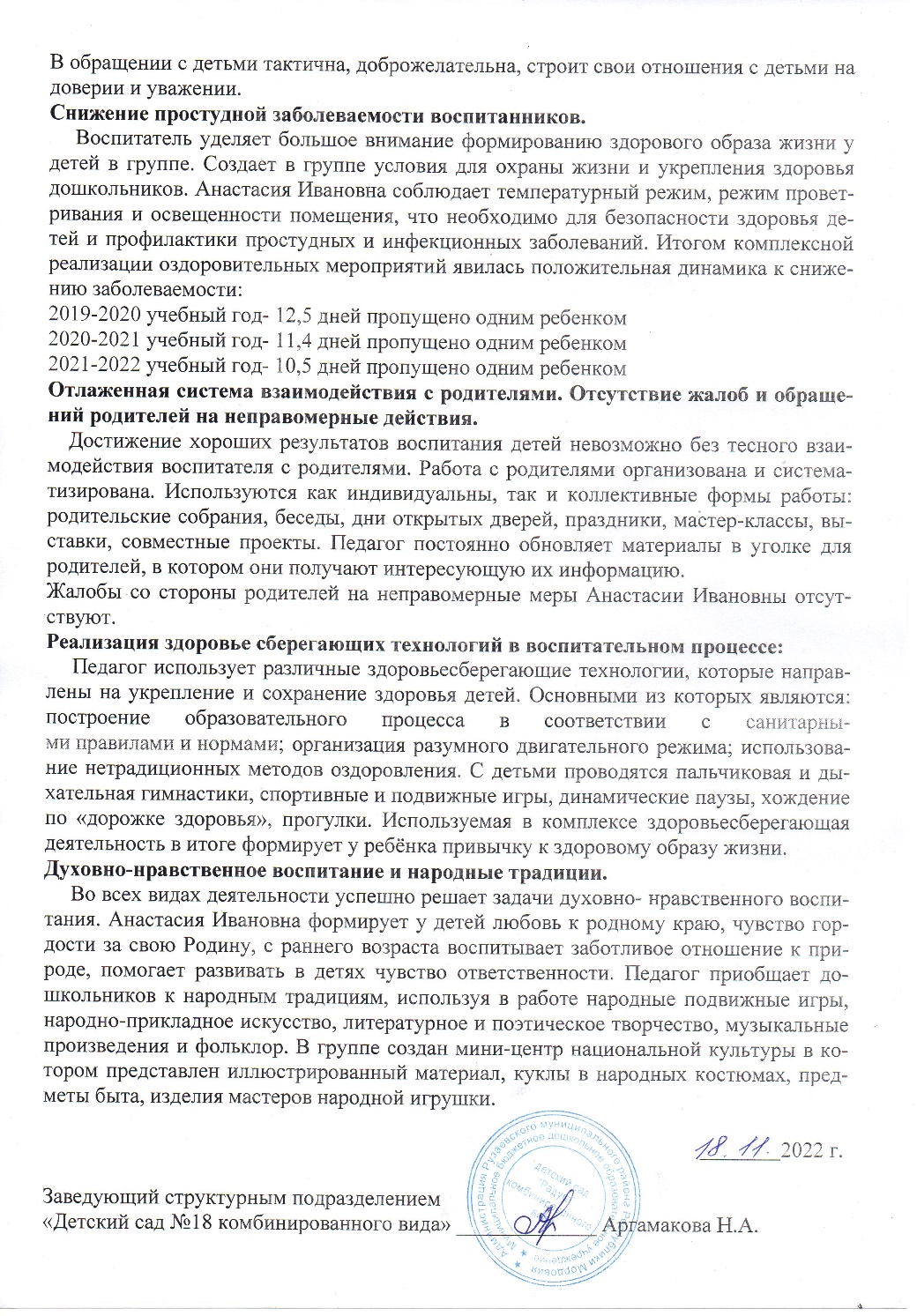 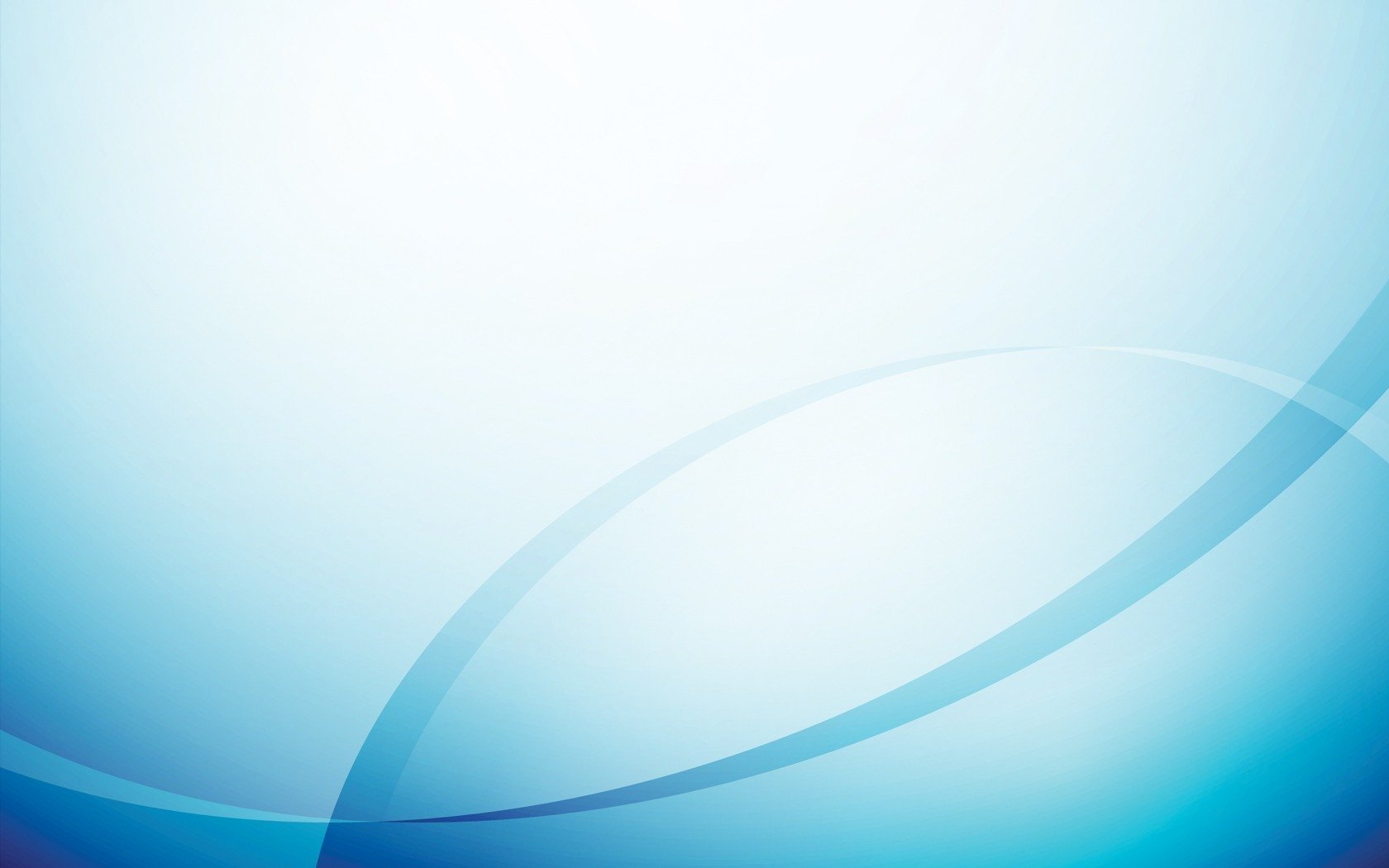 Качество взаимодействия с родителями воспитанников.
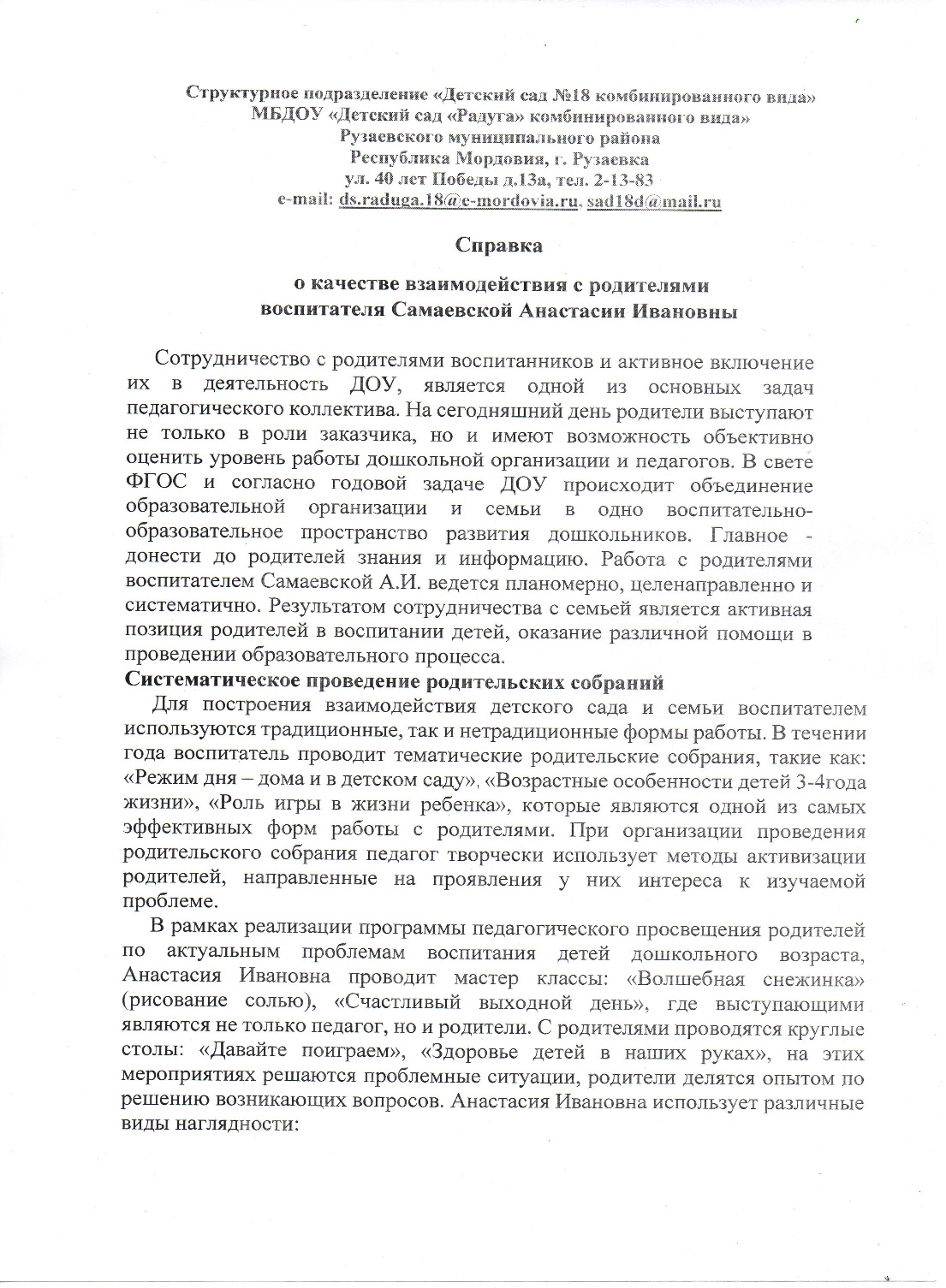 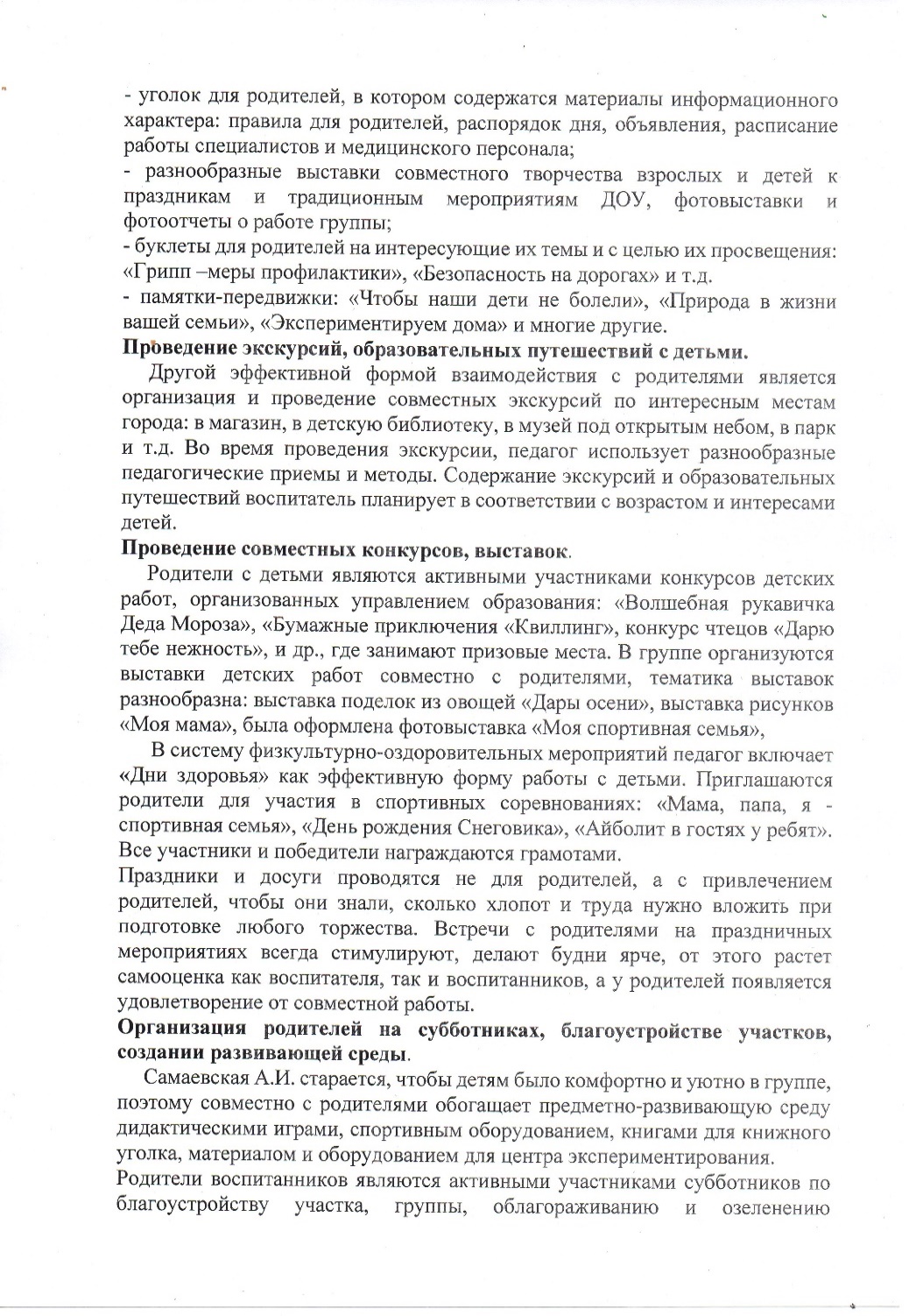 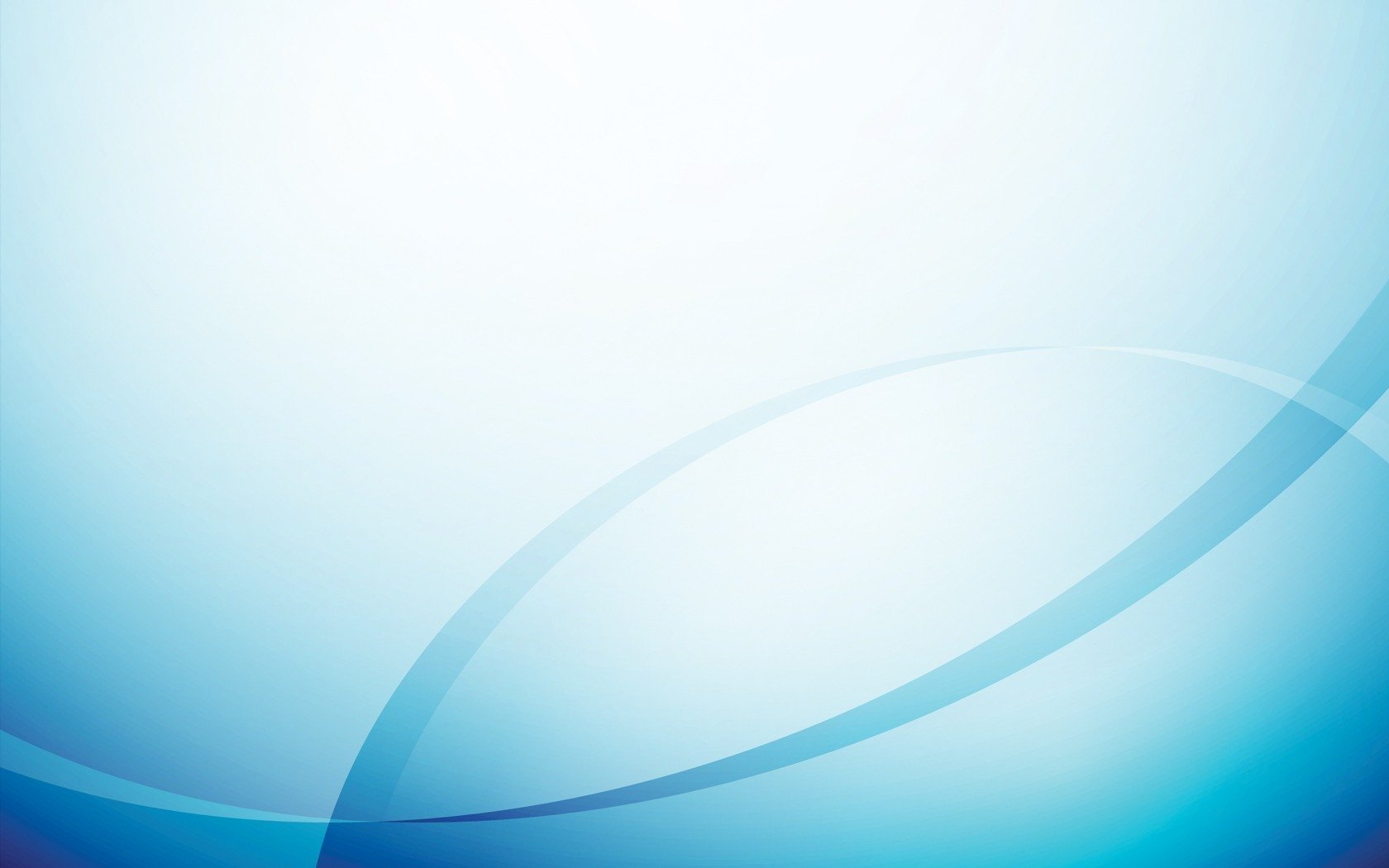 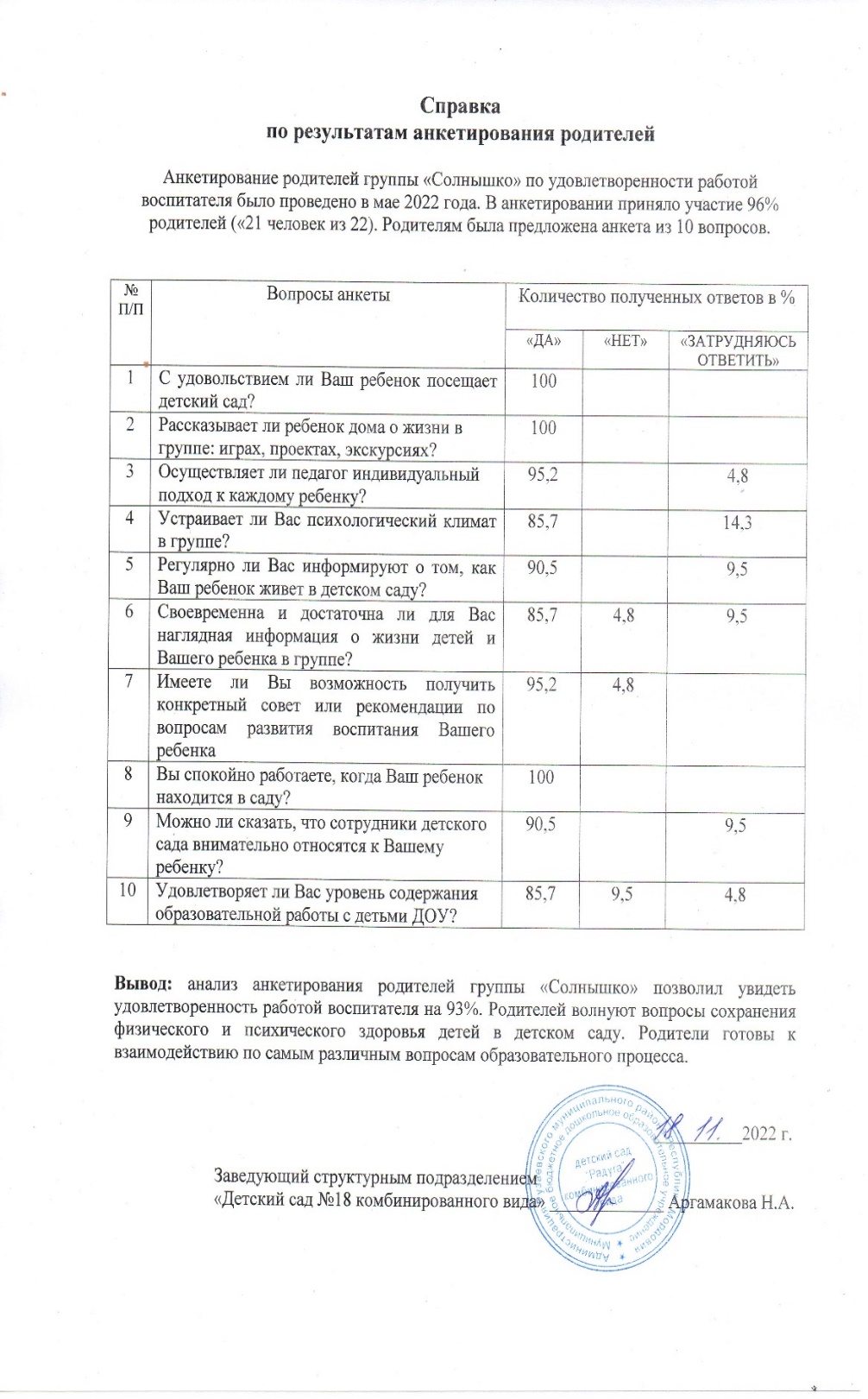 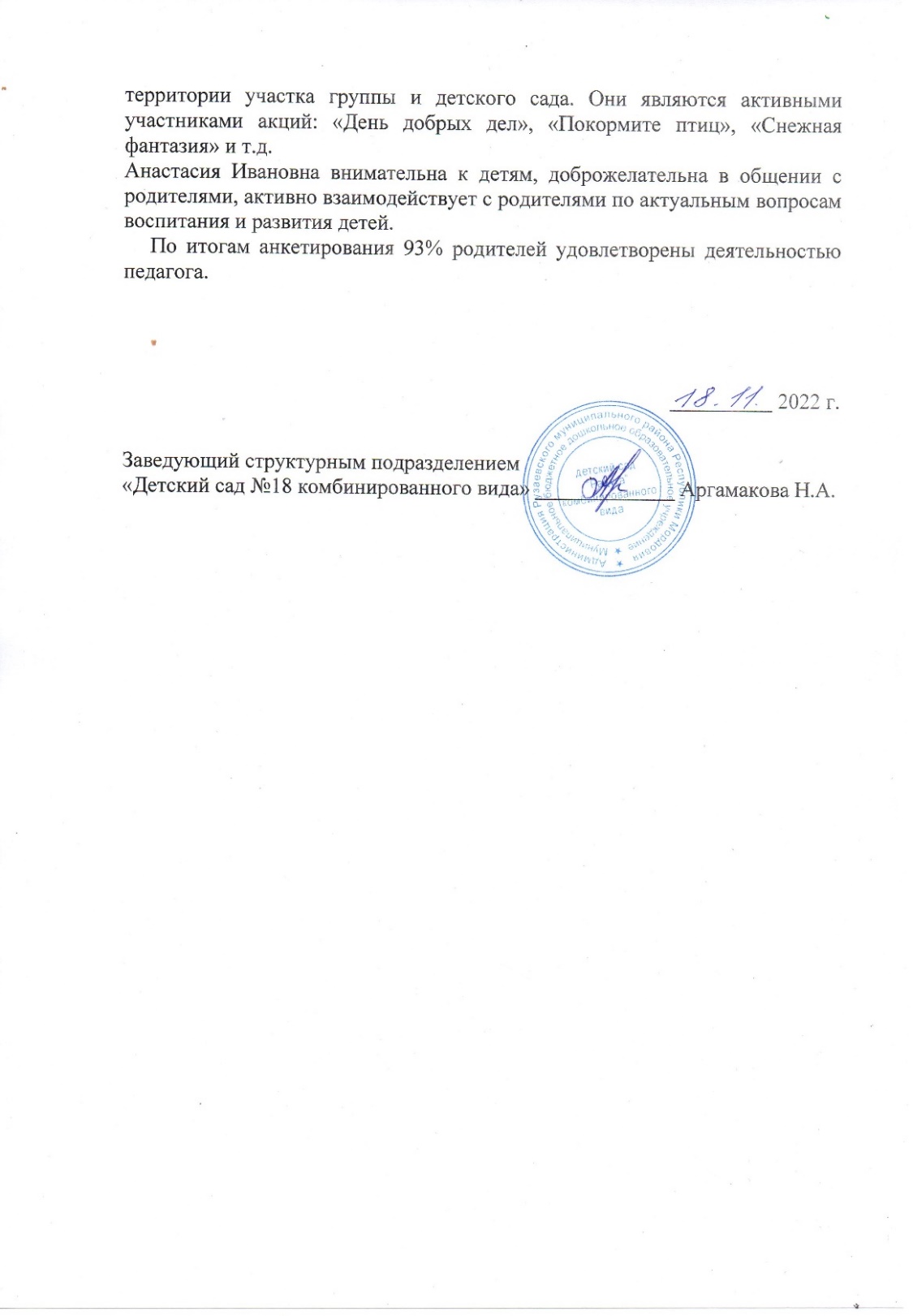 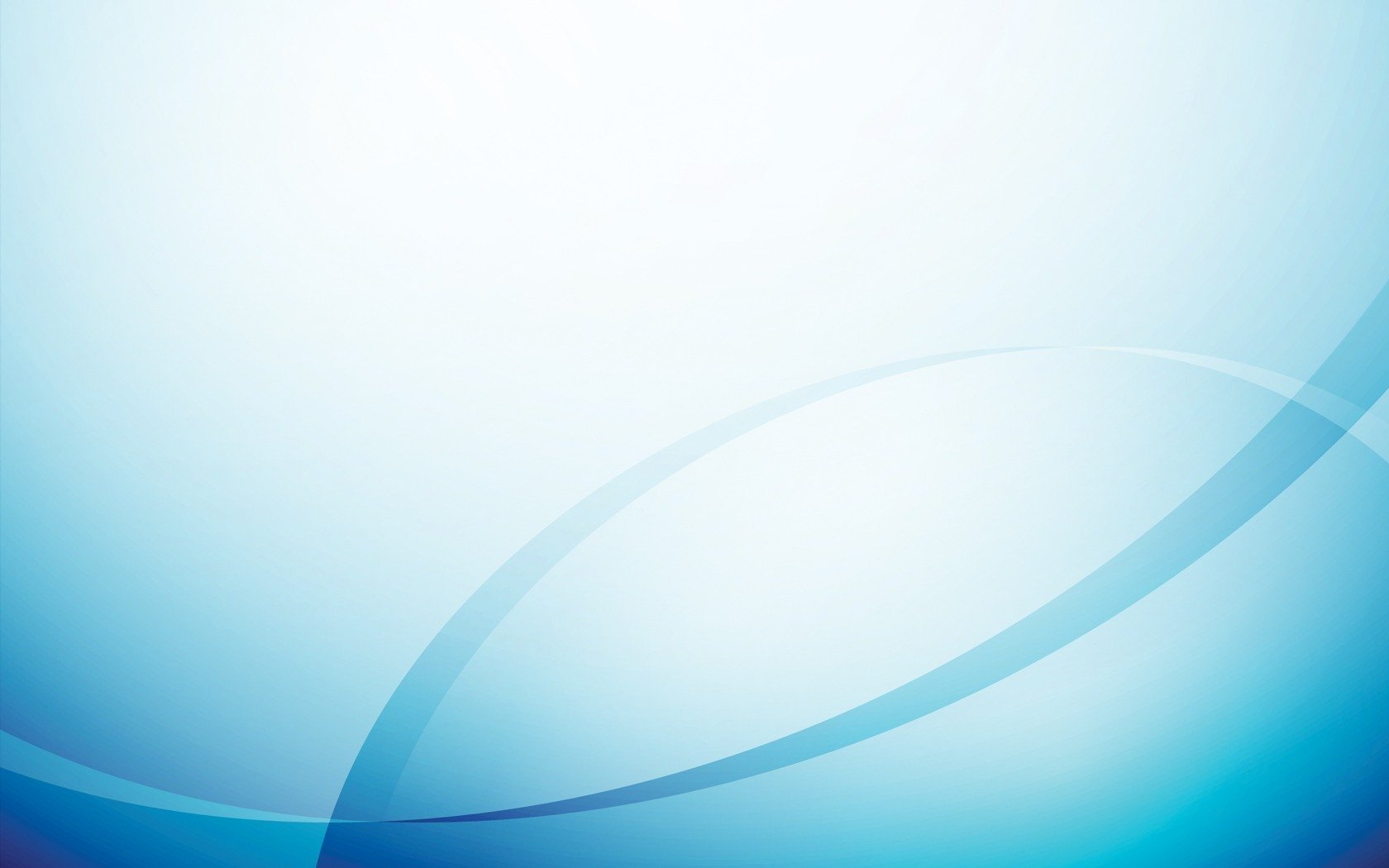 .Работа с детьми из социально-неблагополучных семей
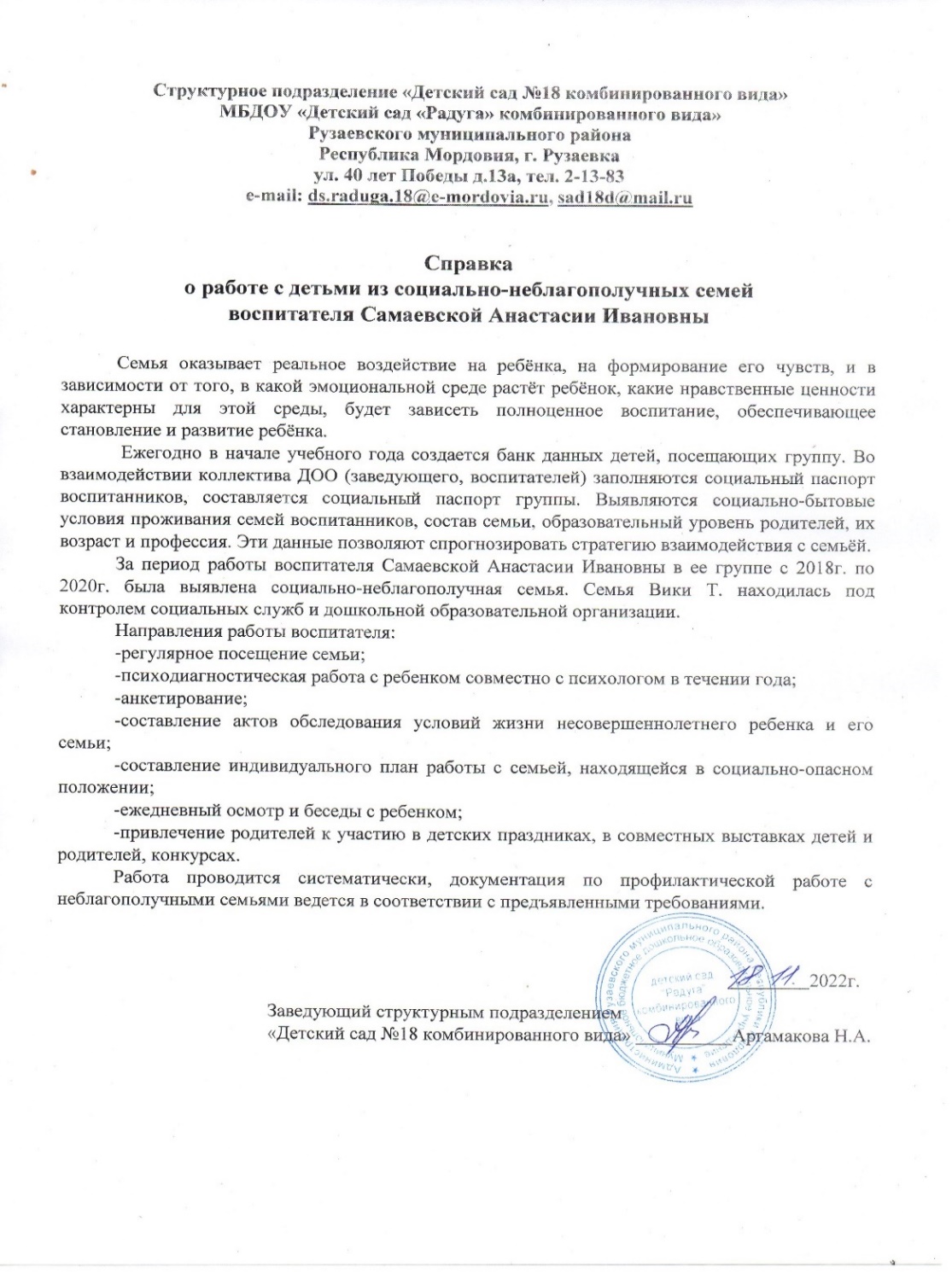 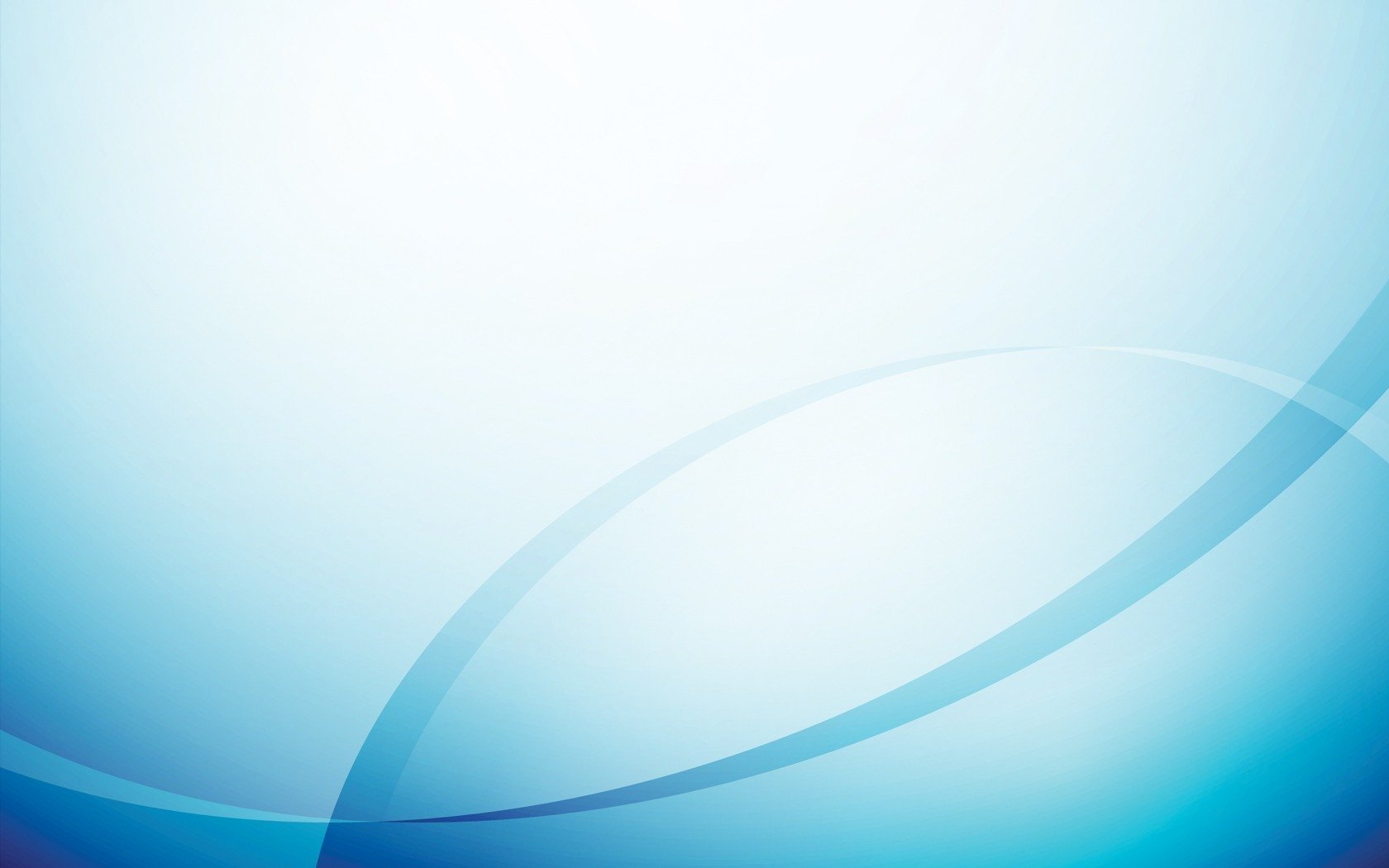 Участие  педагога в профессиональных конкурсах
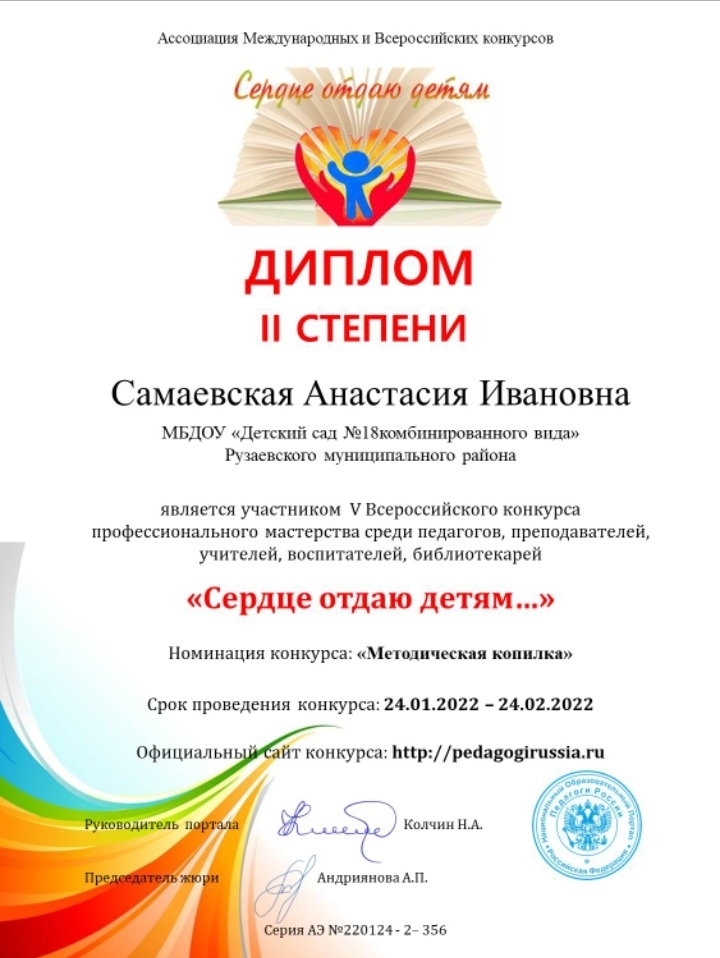 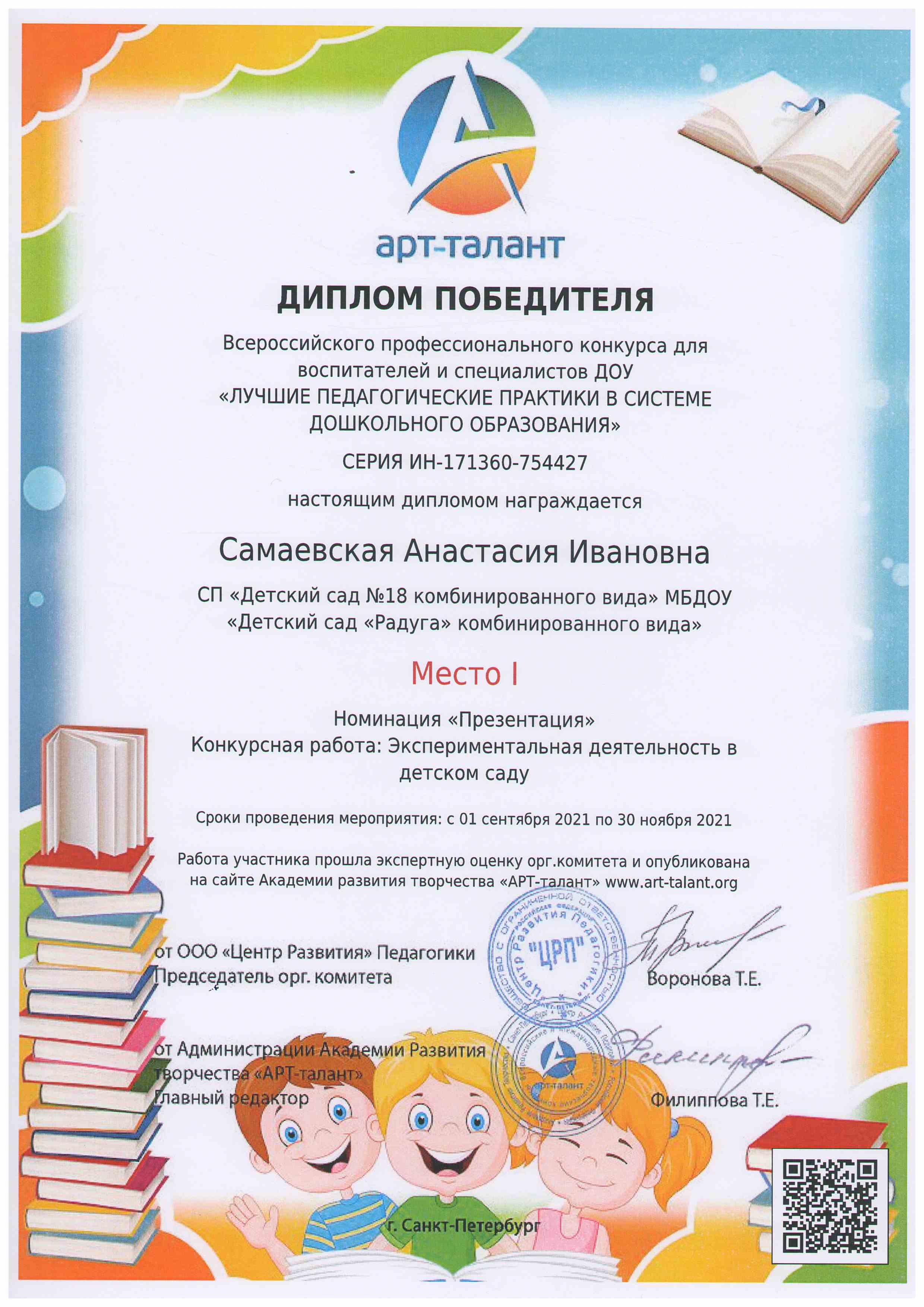 Награды и поощрения
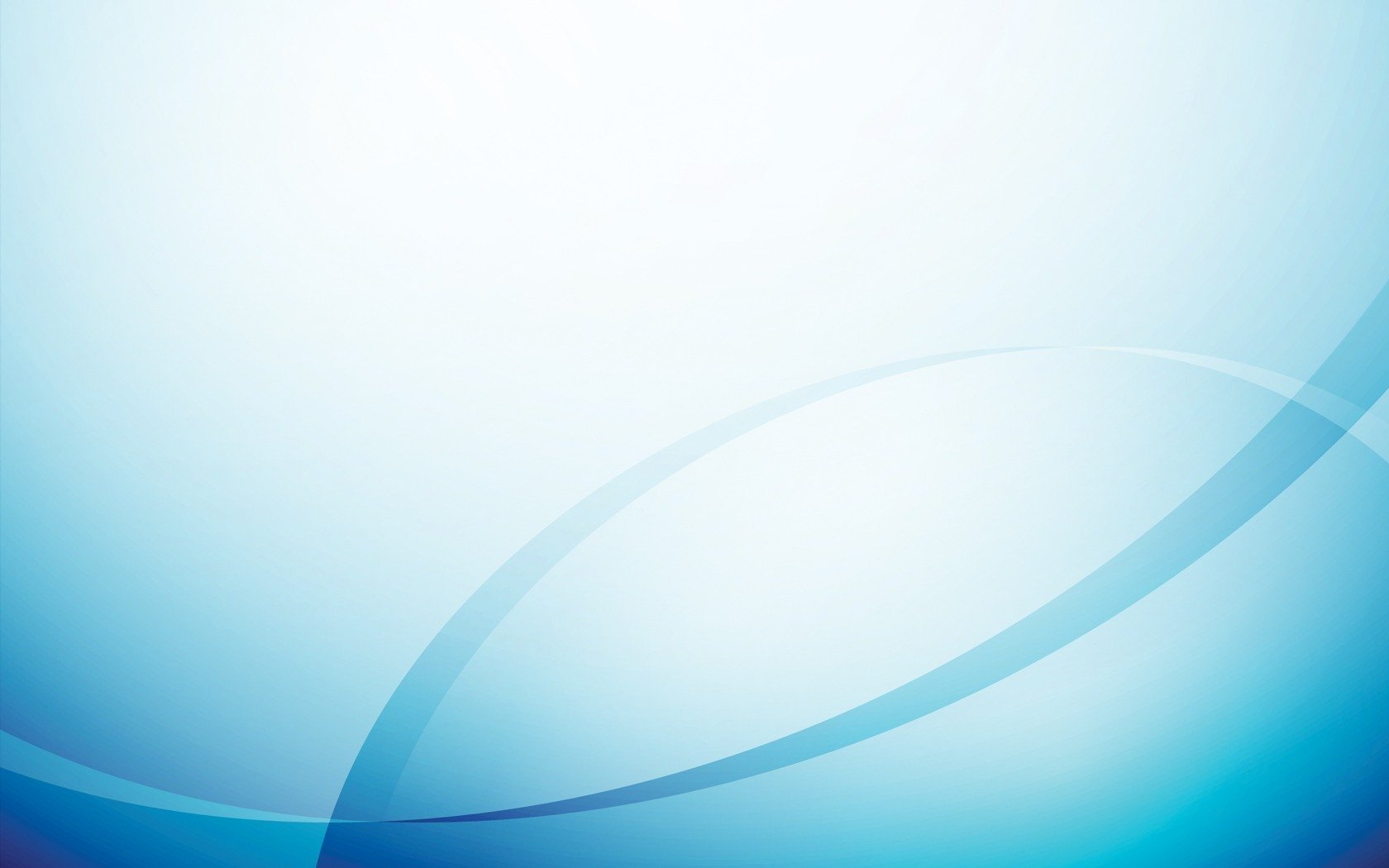 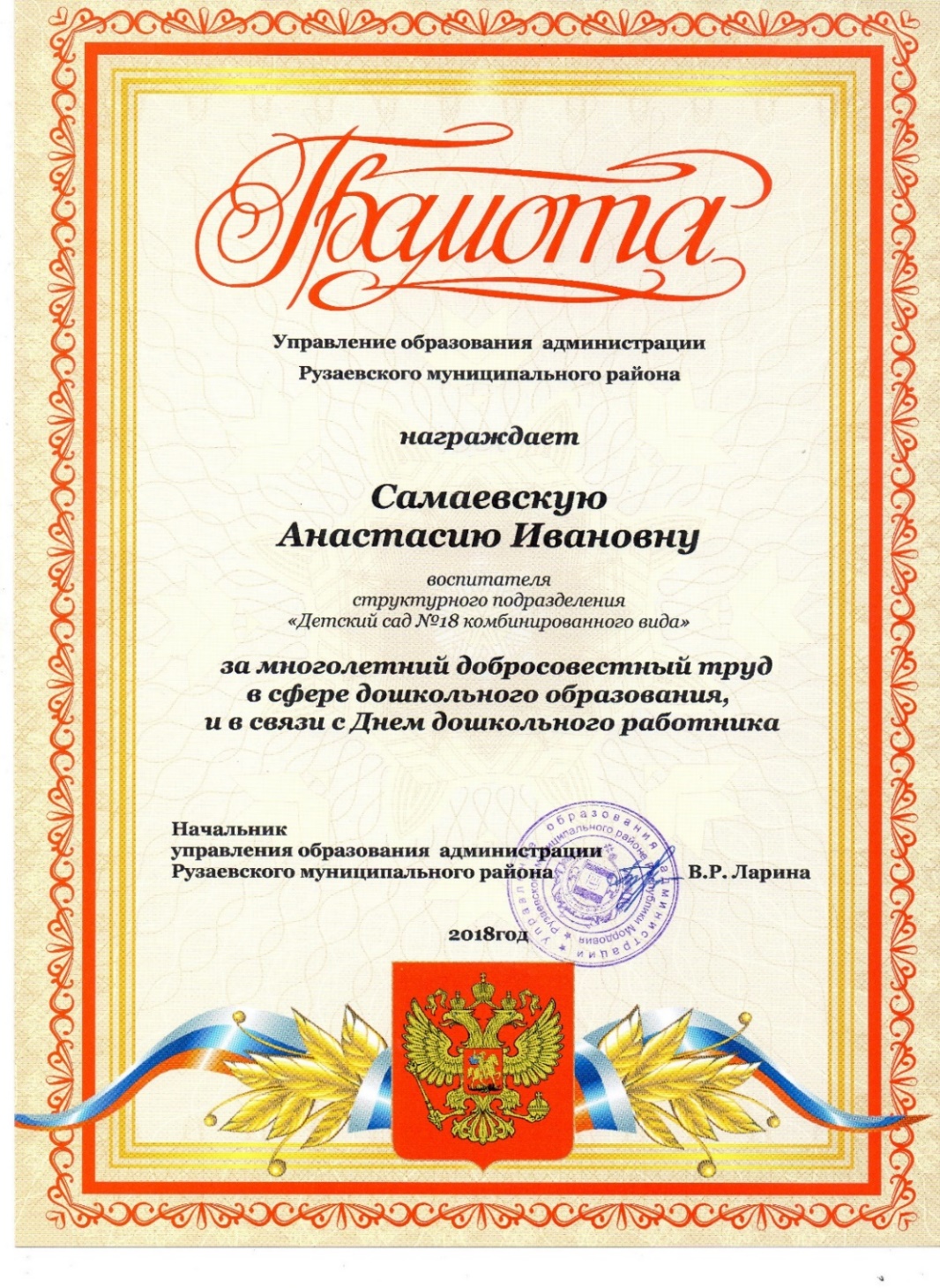 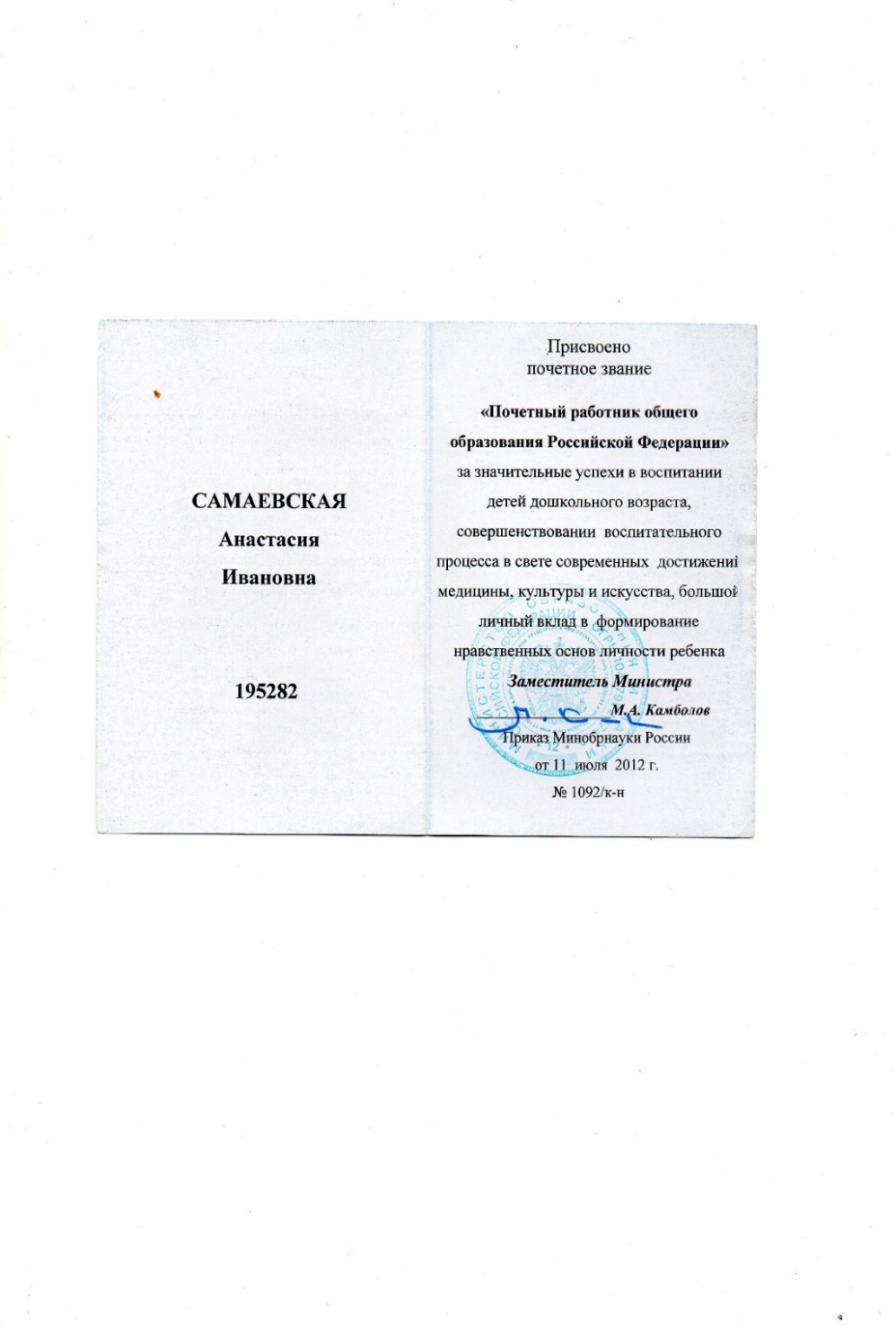 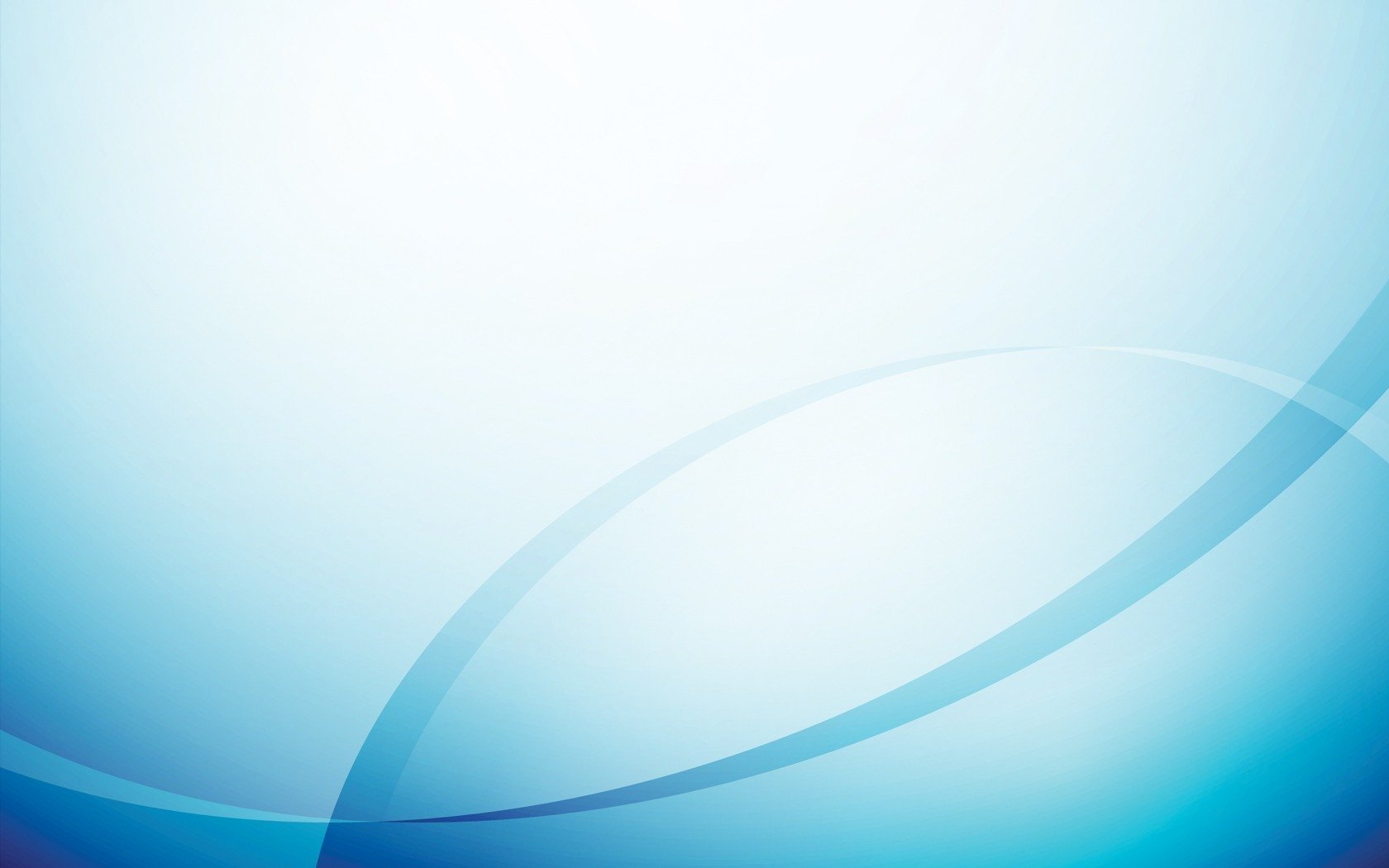 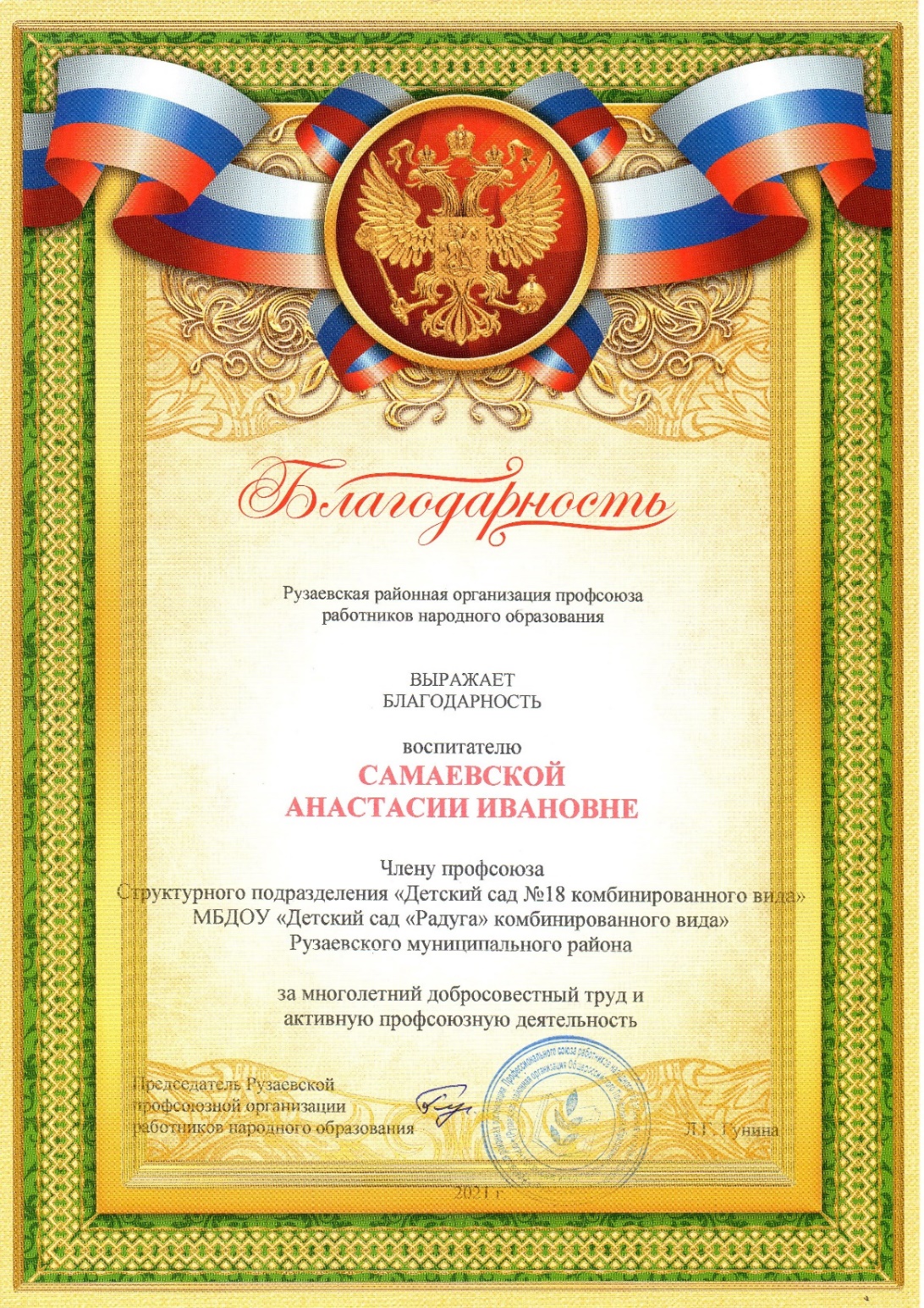 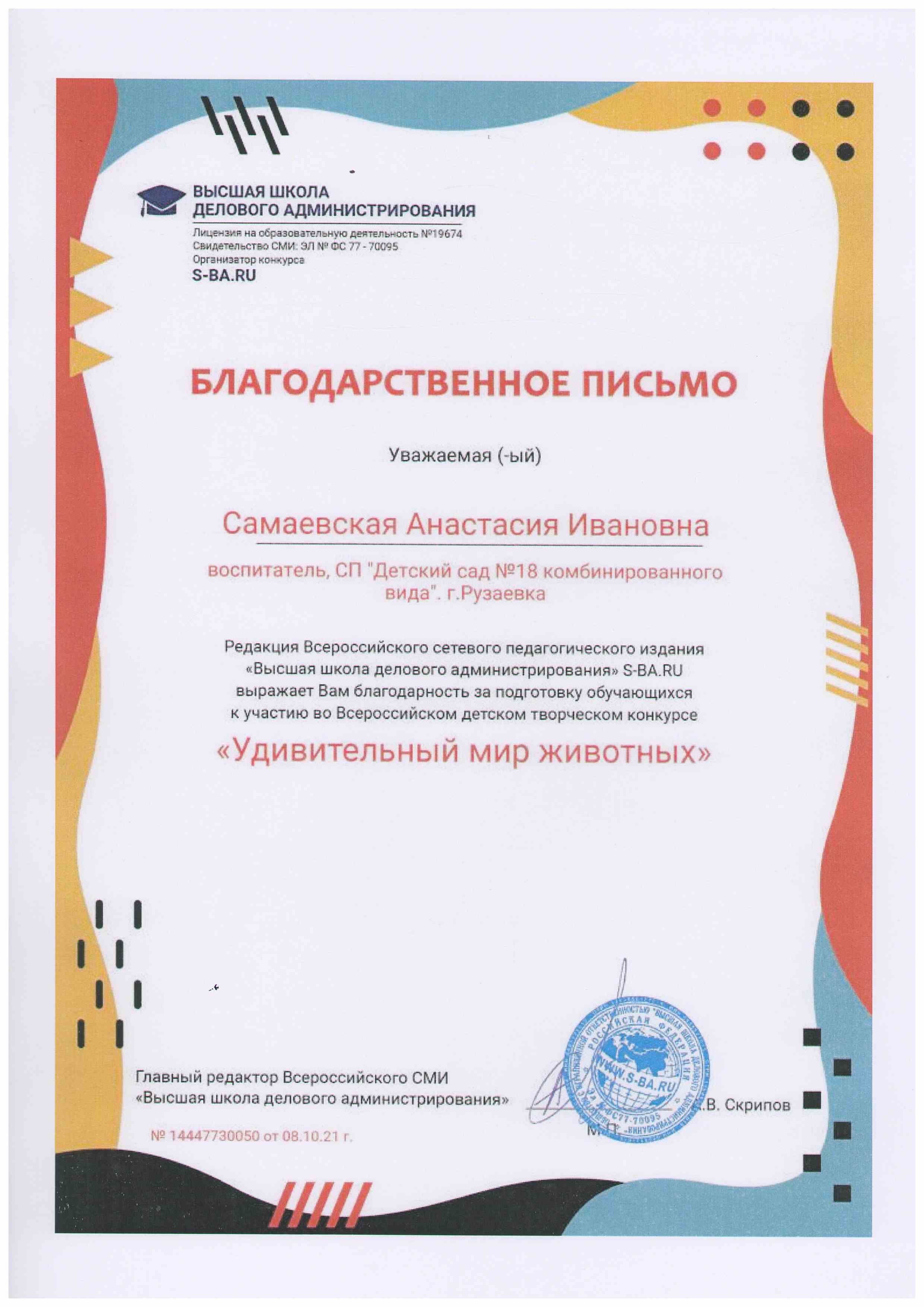